Old Spec Q’s
Roots of Polynomials
SAM
SAM 1
2018
2019 1
SAM
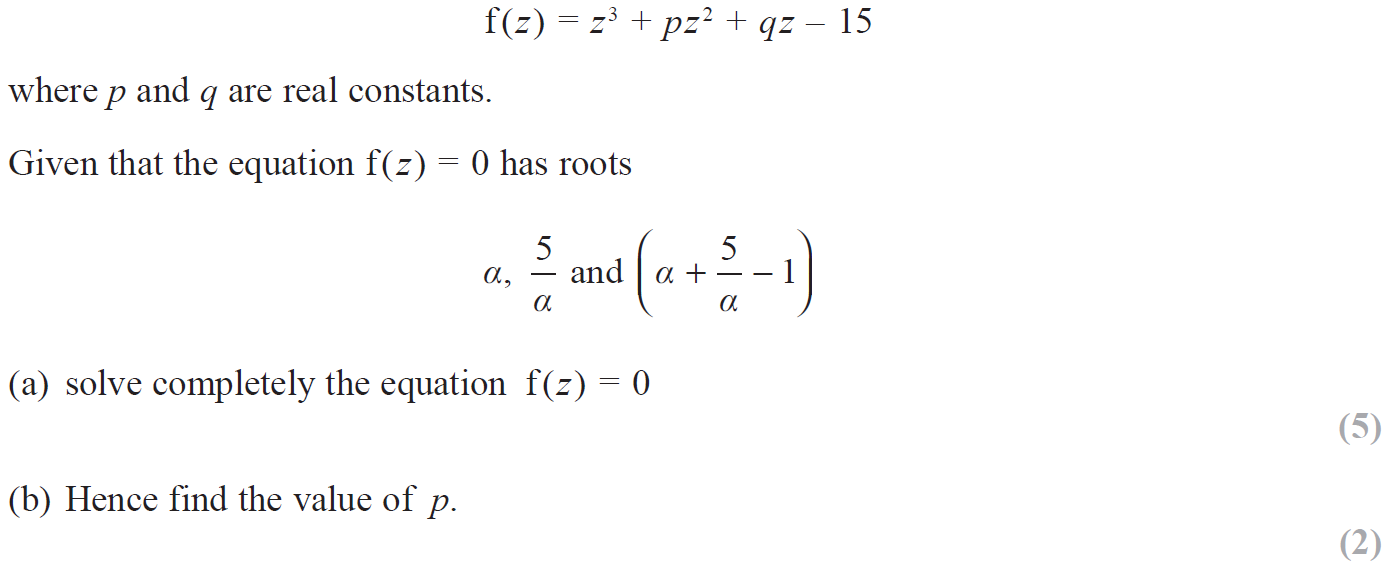 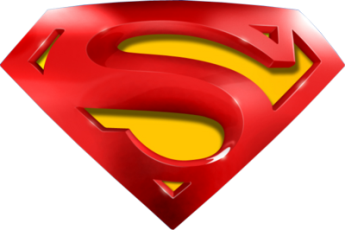 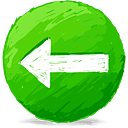 SAM
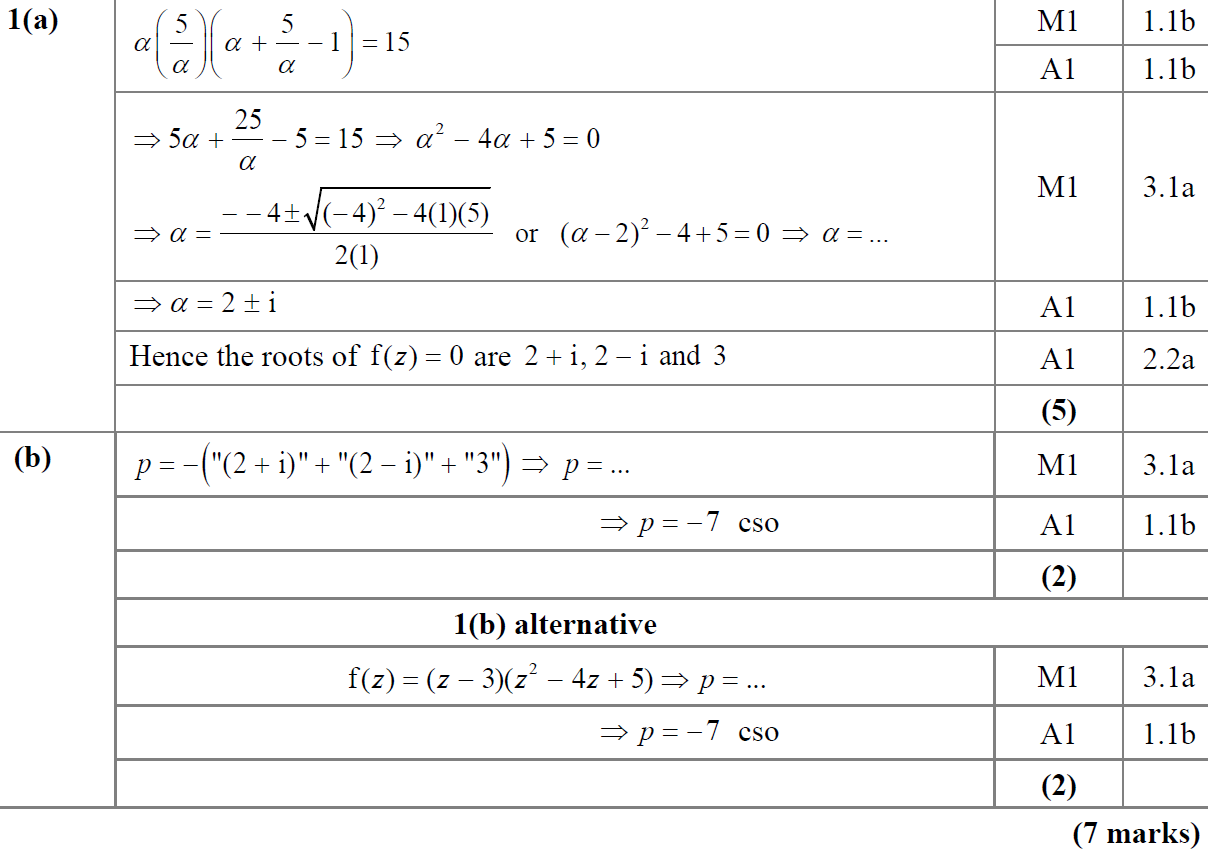 A
B
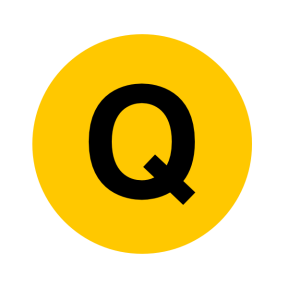 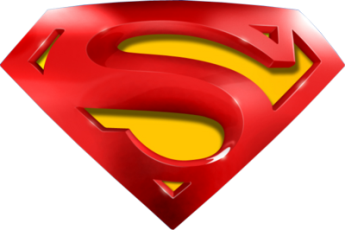 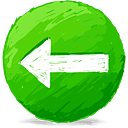 SAM
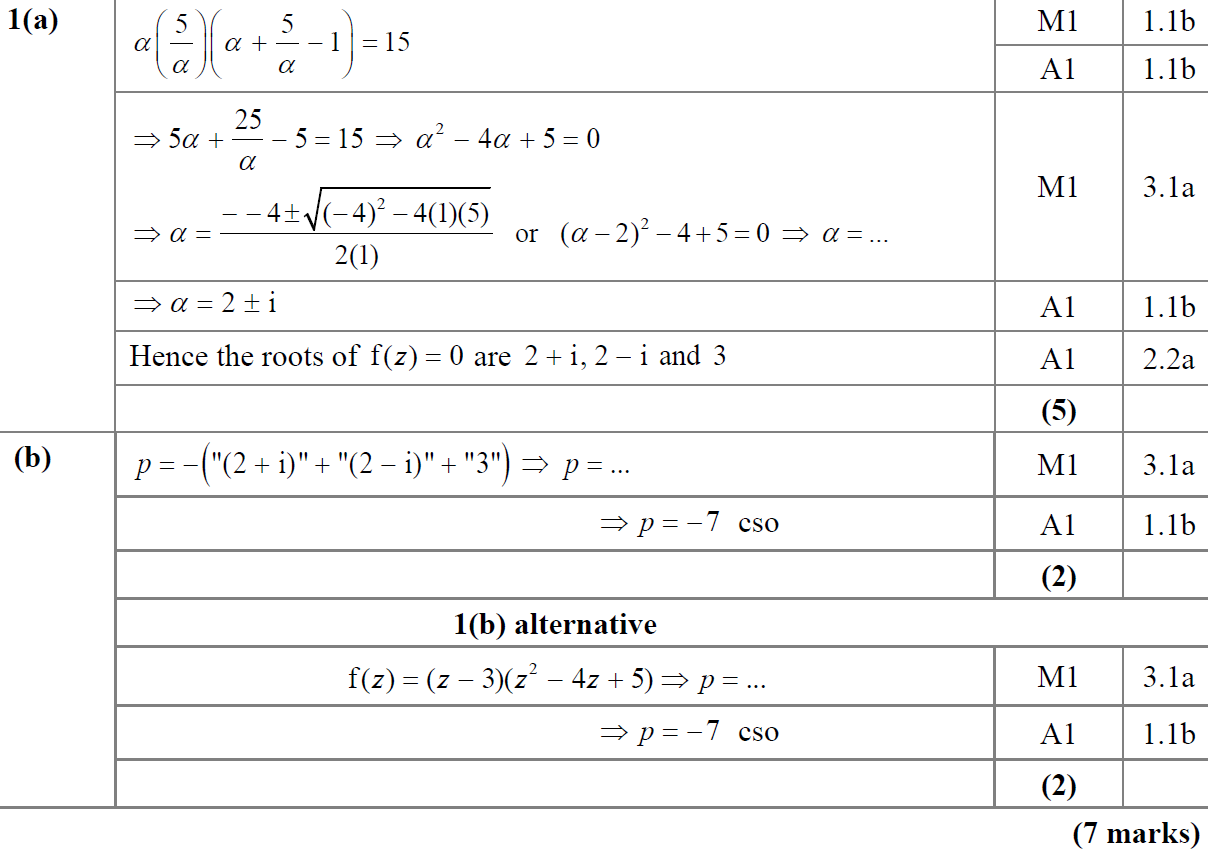 A notes
B notes
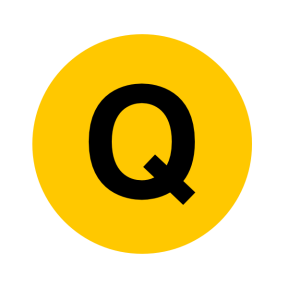 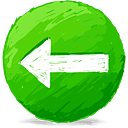 2018
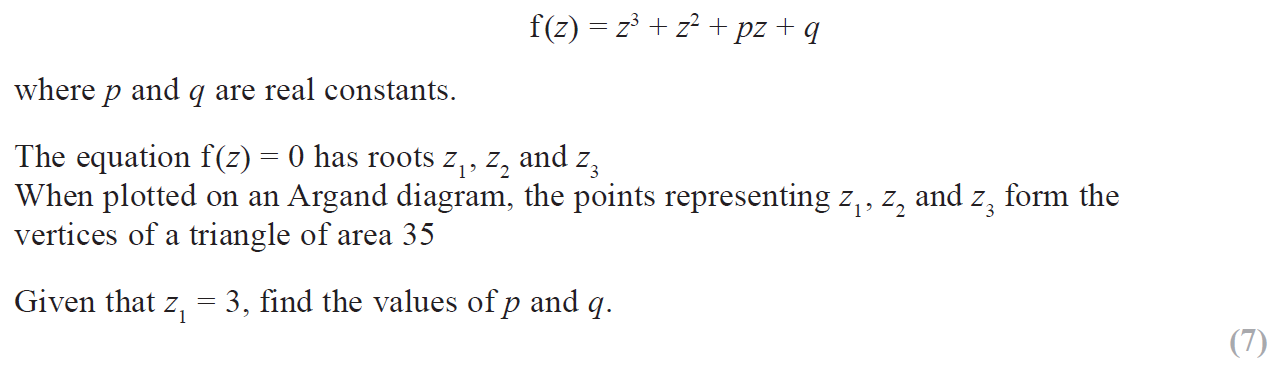 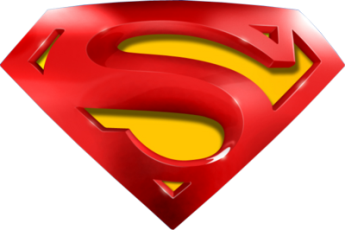 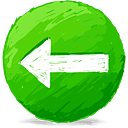 2018
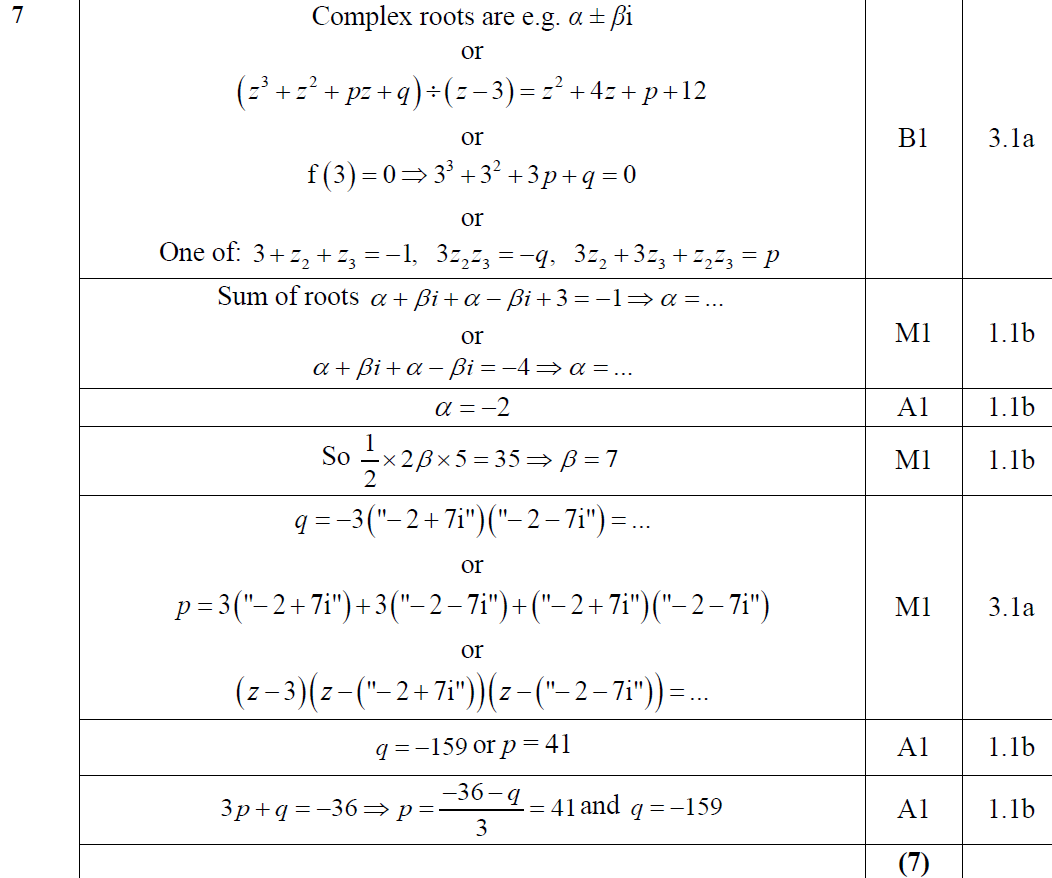 A
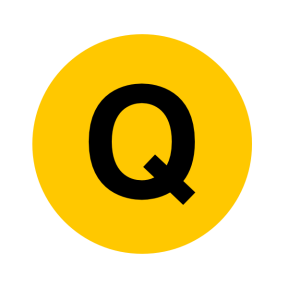 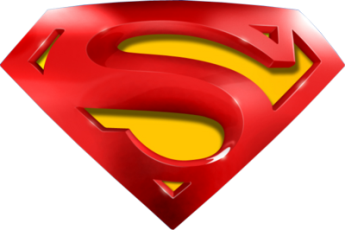 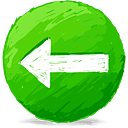 2018
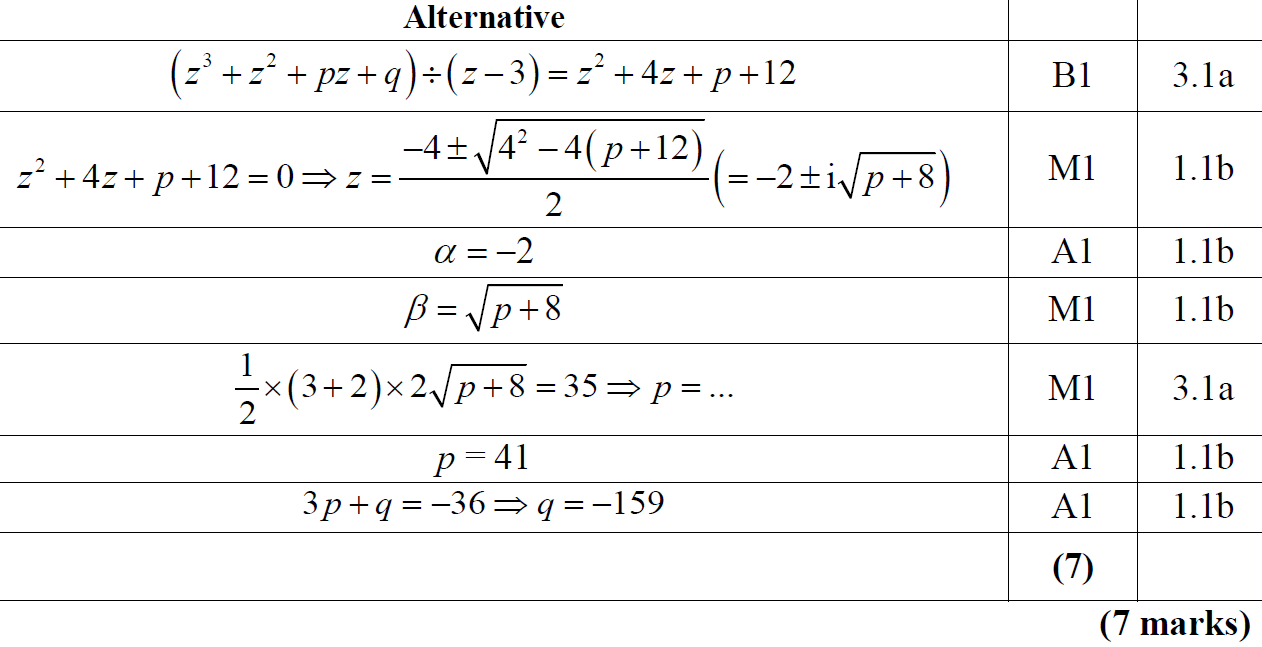 A Alternative
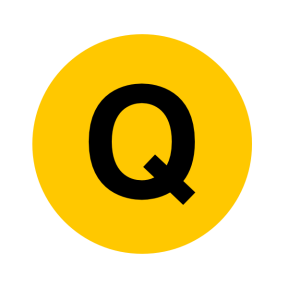 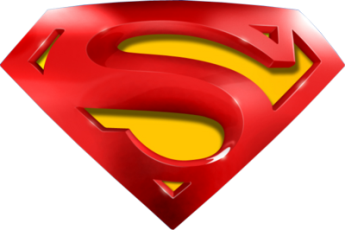 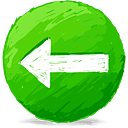 2018
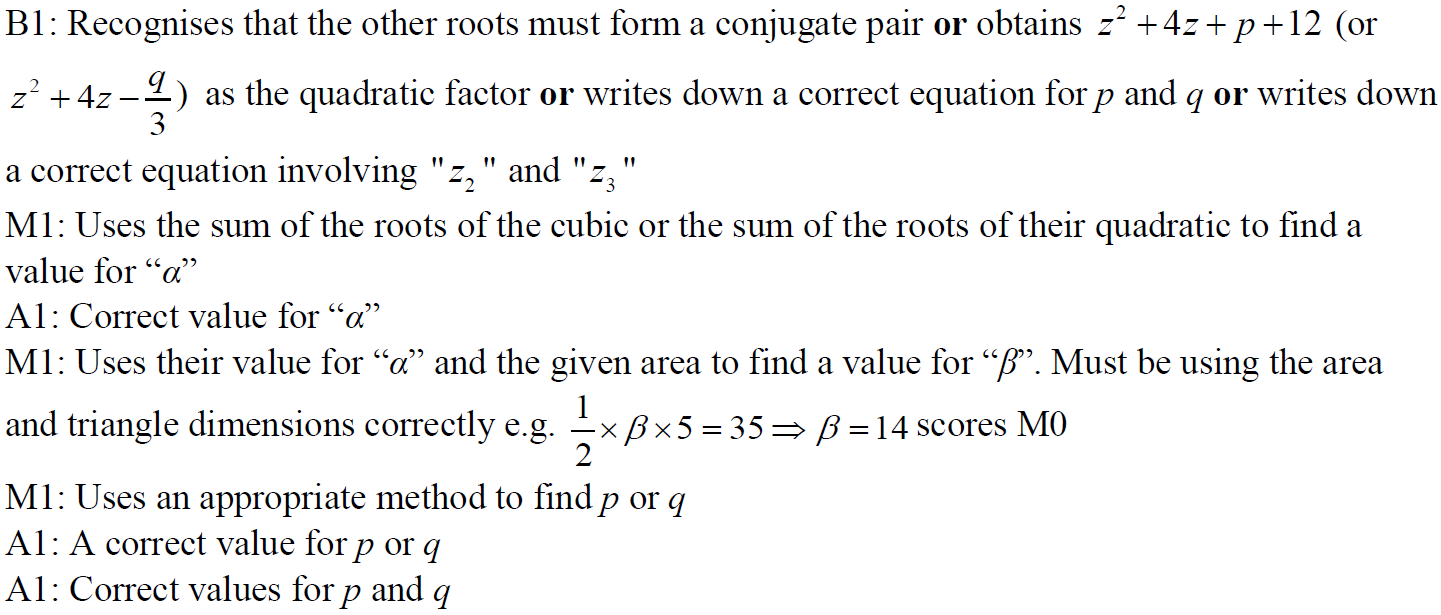 A notes
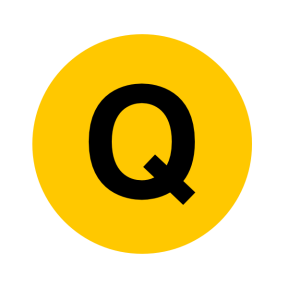 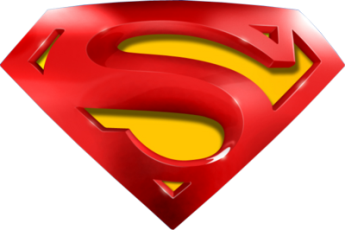 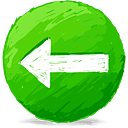 2018
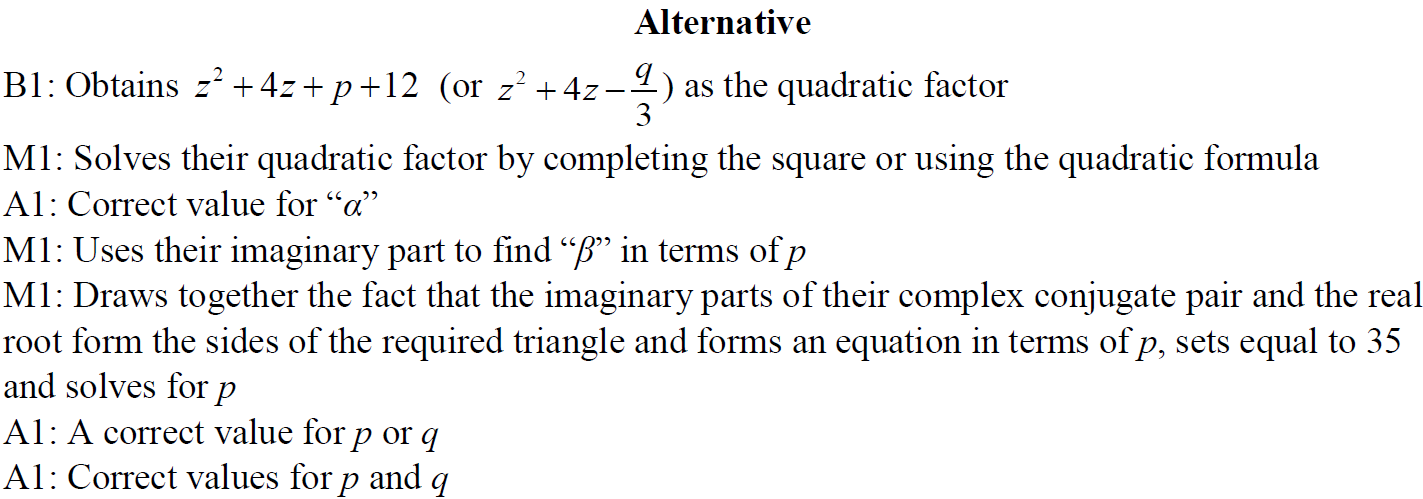 A Alternative notes
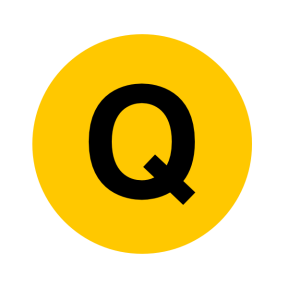 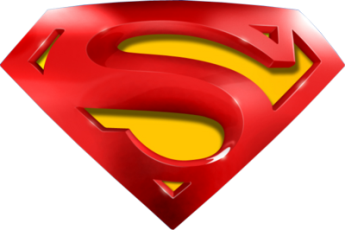 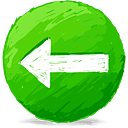 2018
A SF
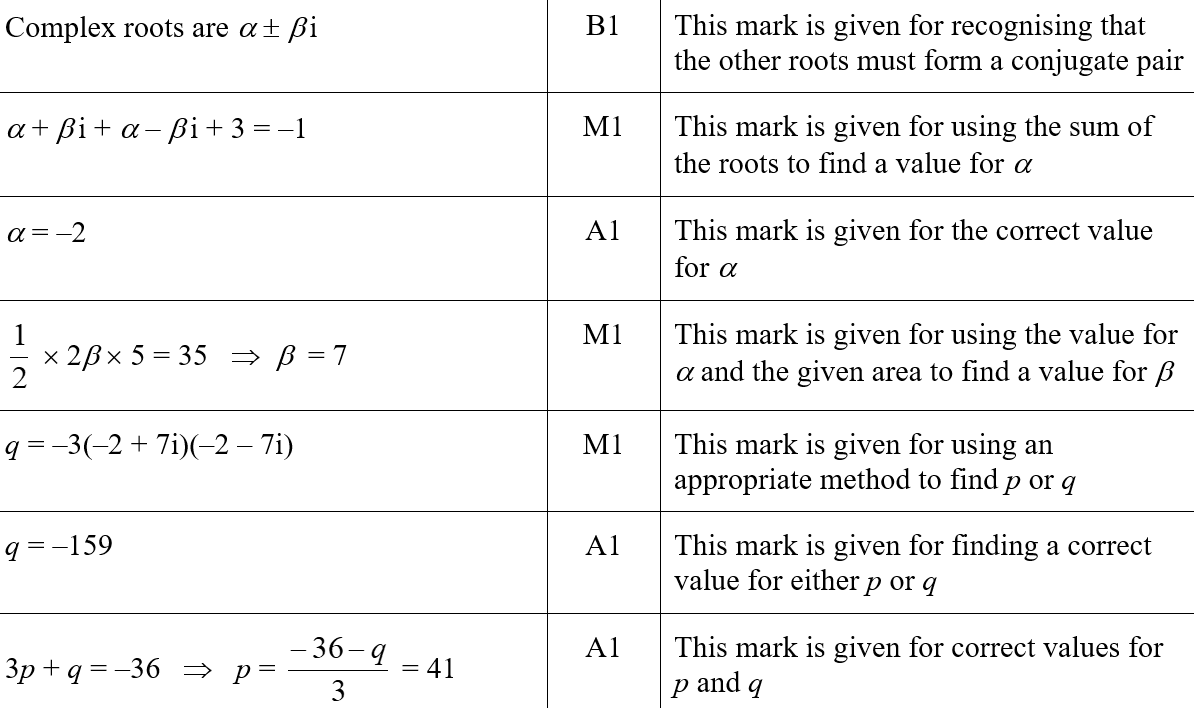 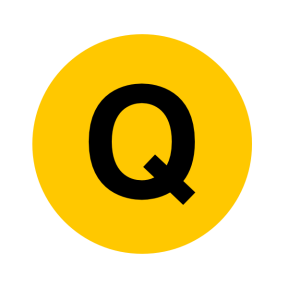 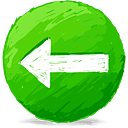 SAM Paper 1
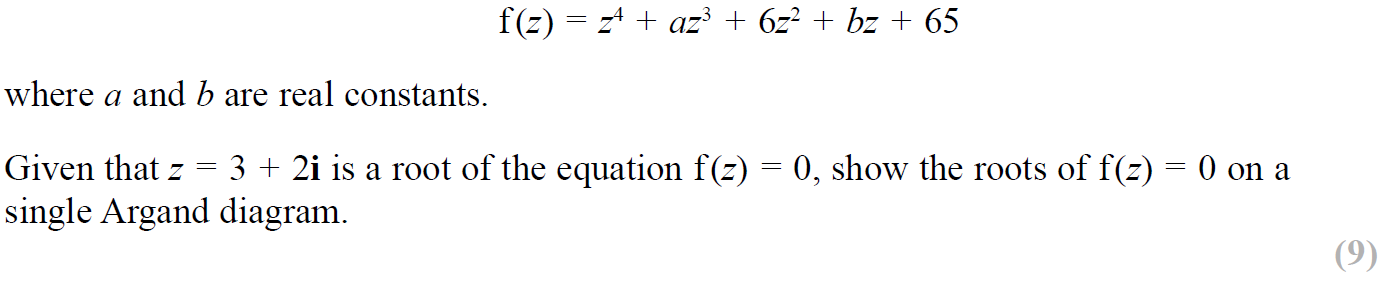 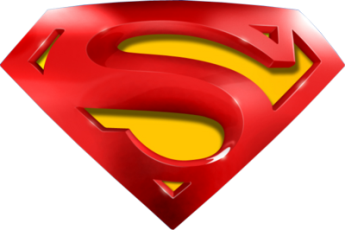 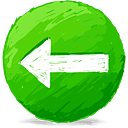 SAM Paper 1
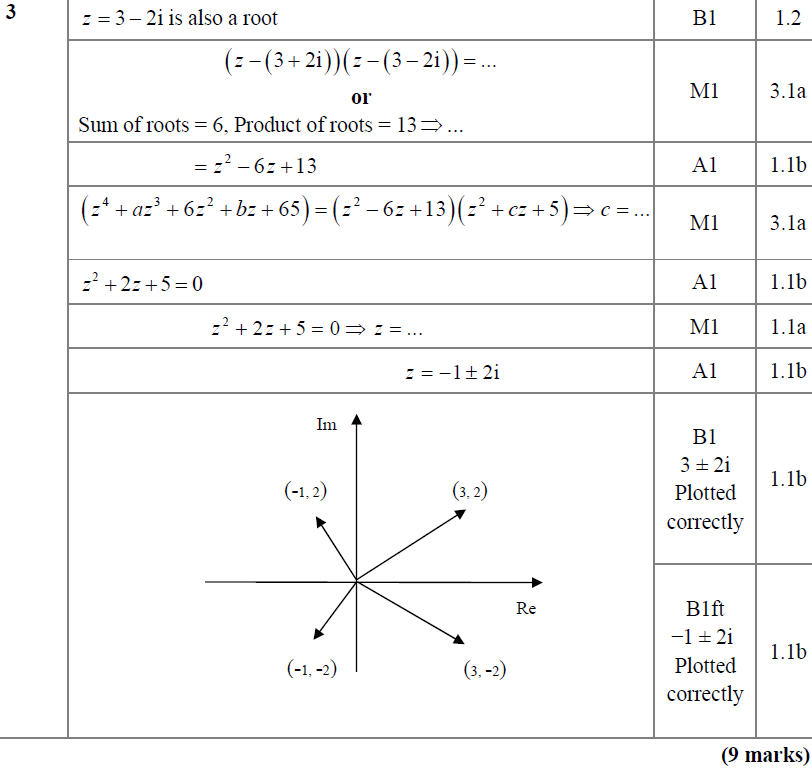 A
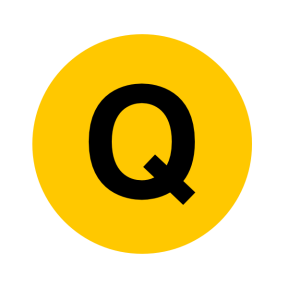 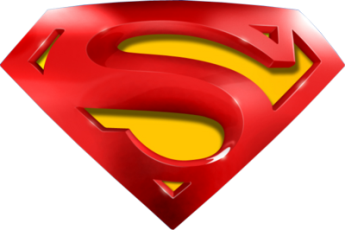 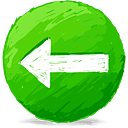 SAM Paper 1
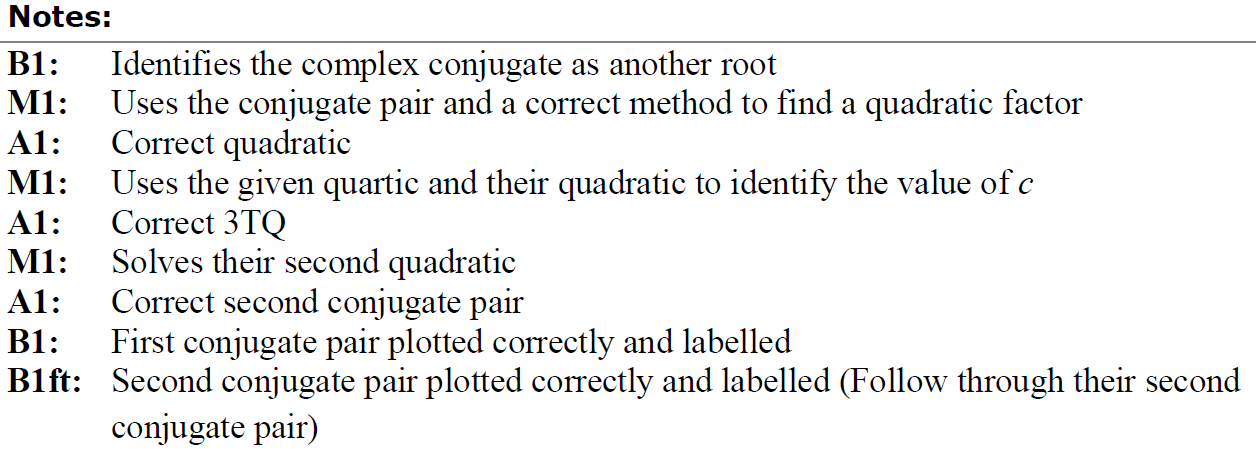 A notes
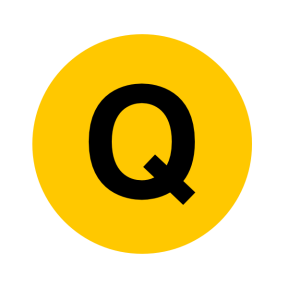 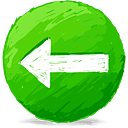 2019 Paper 1
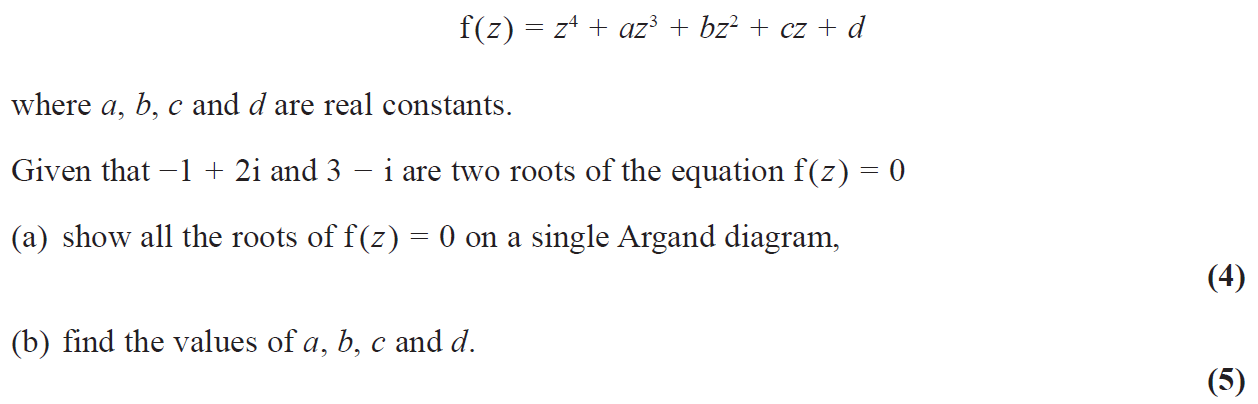 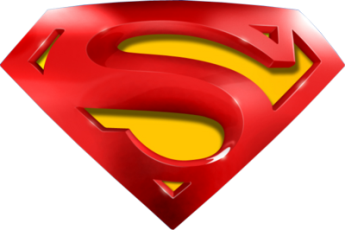 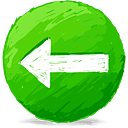 2019 Paper 1
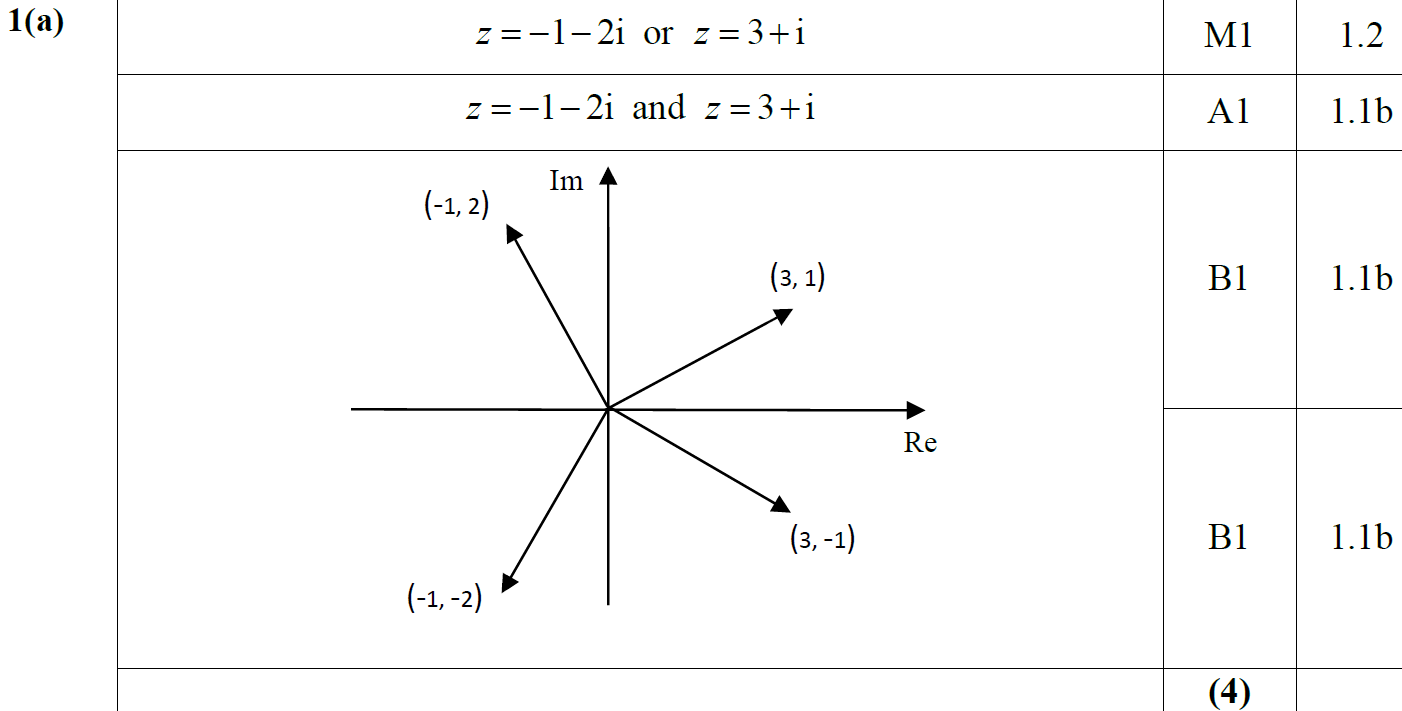 A
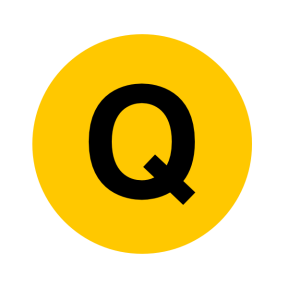 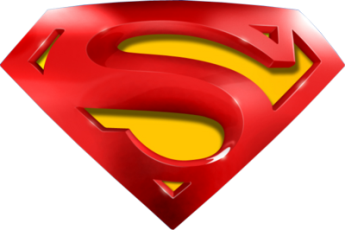 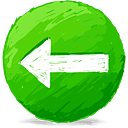 2019 Paper 1
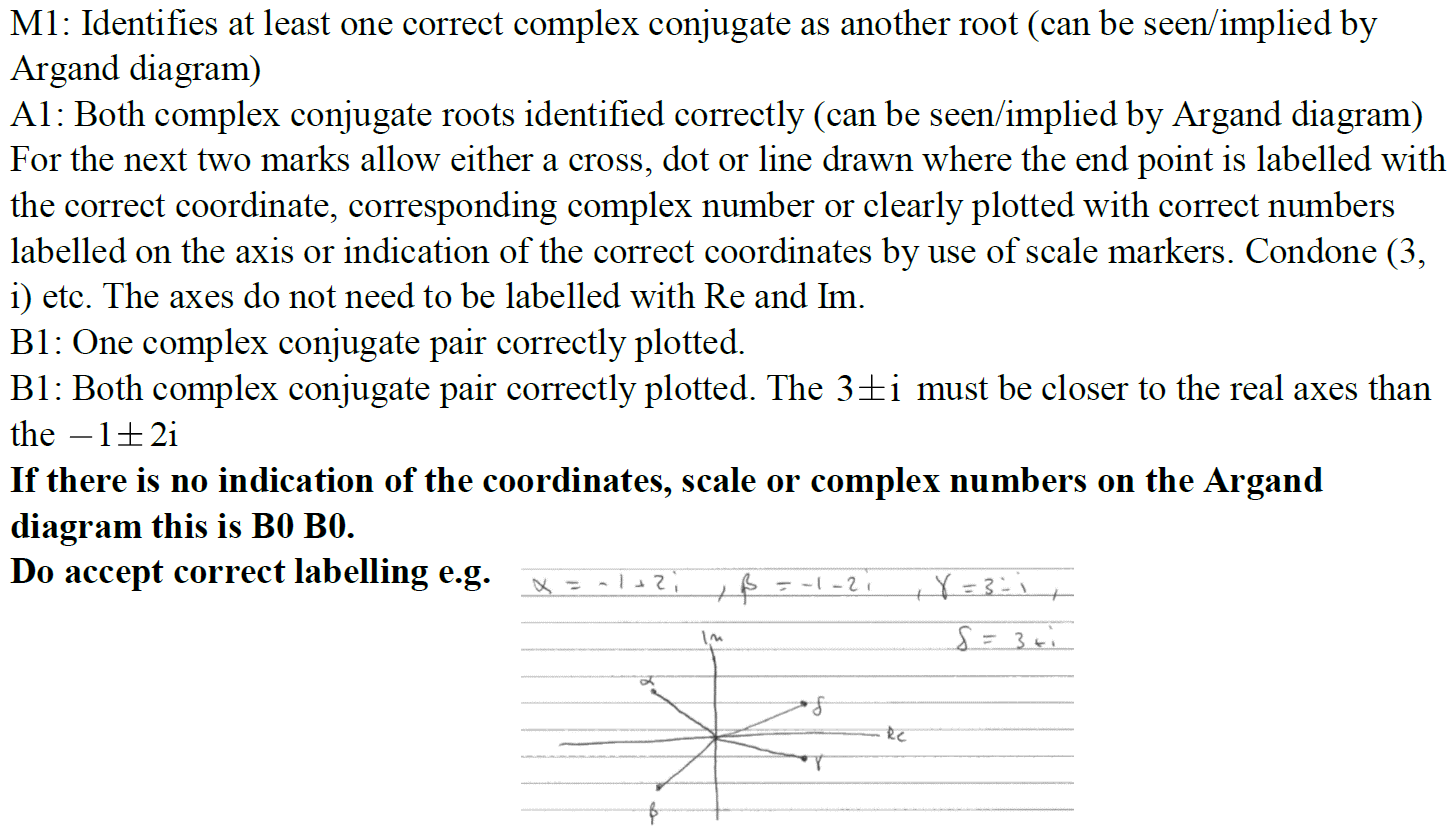 A notes
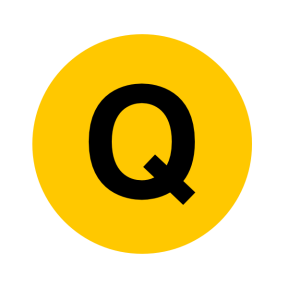 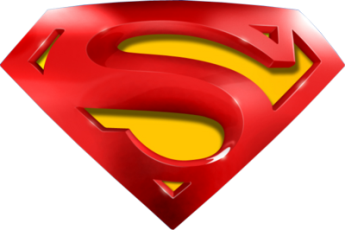 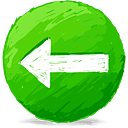 2019 Paper 1
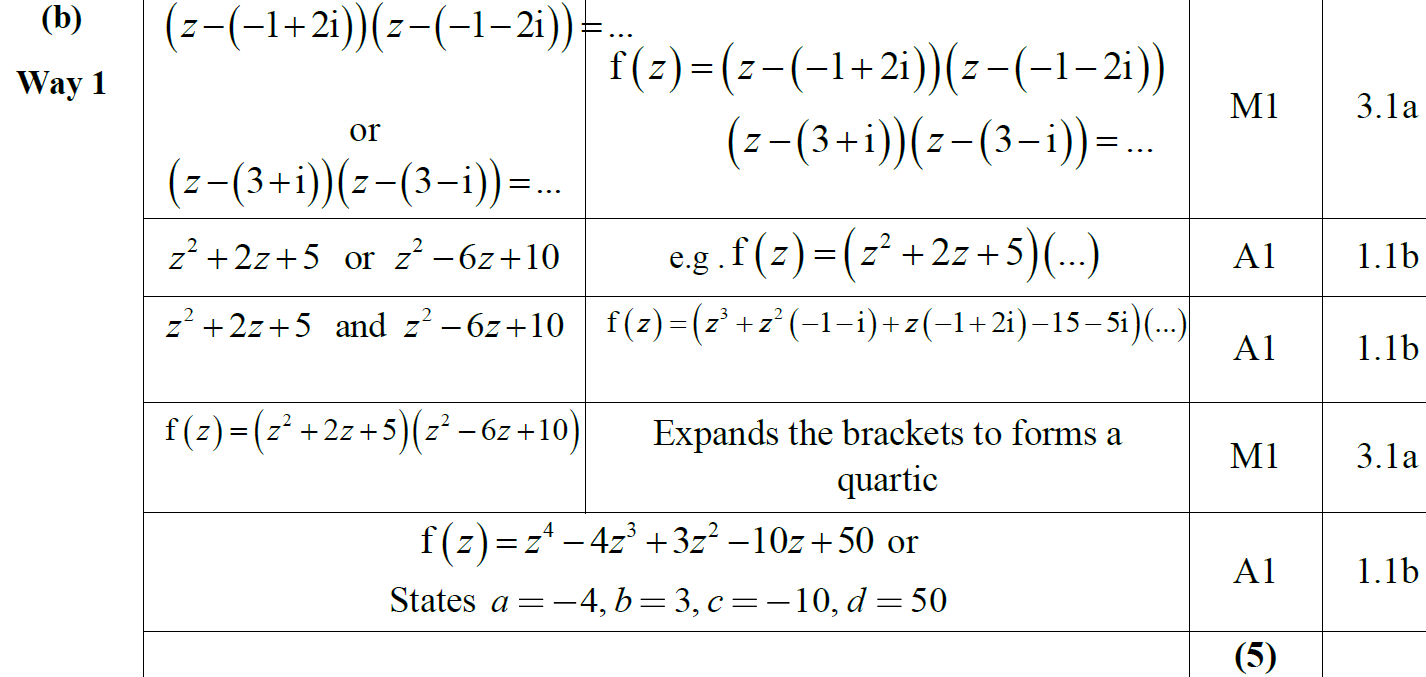 B
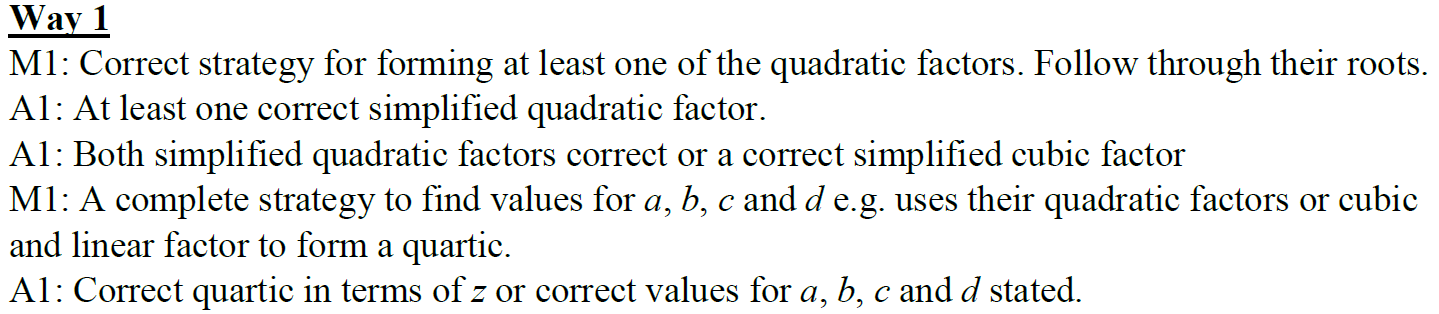 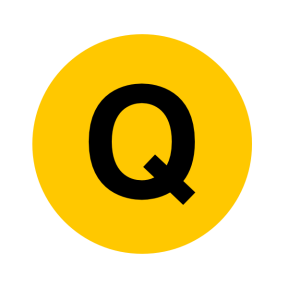 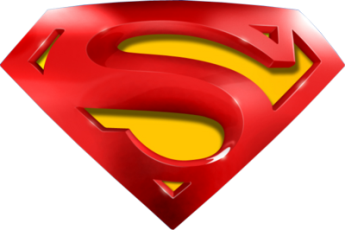 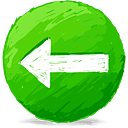 2019 Paper 1
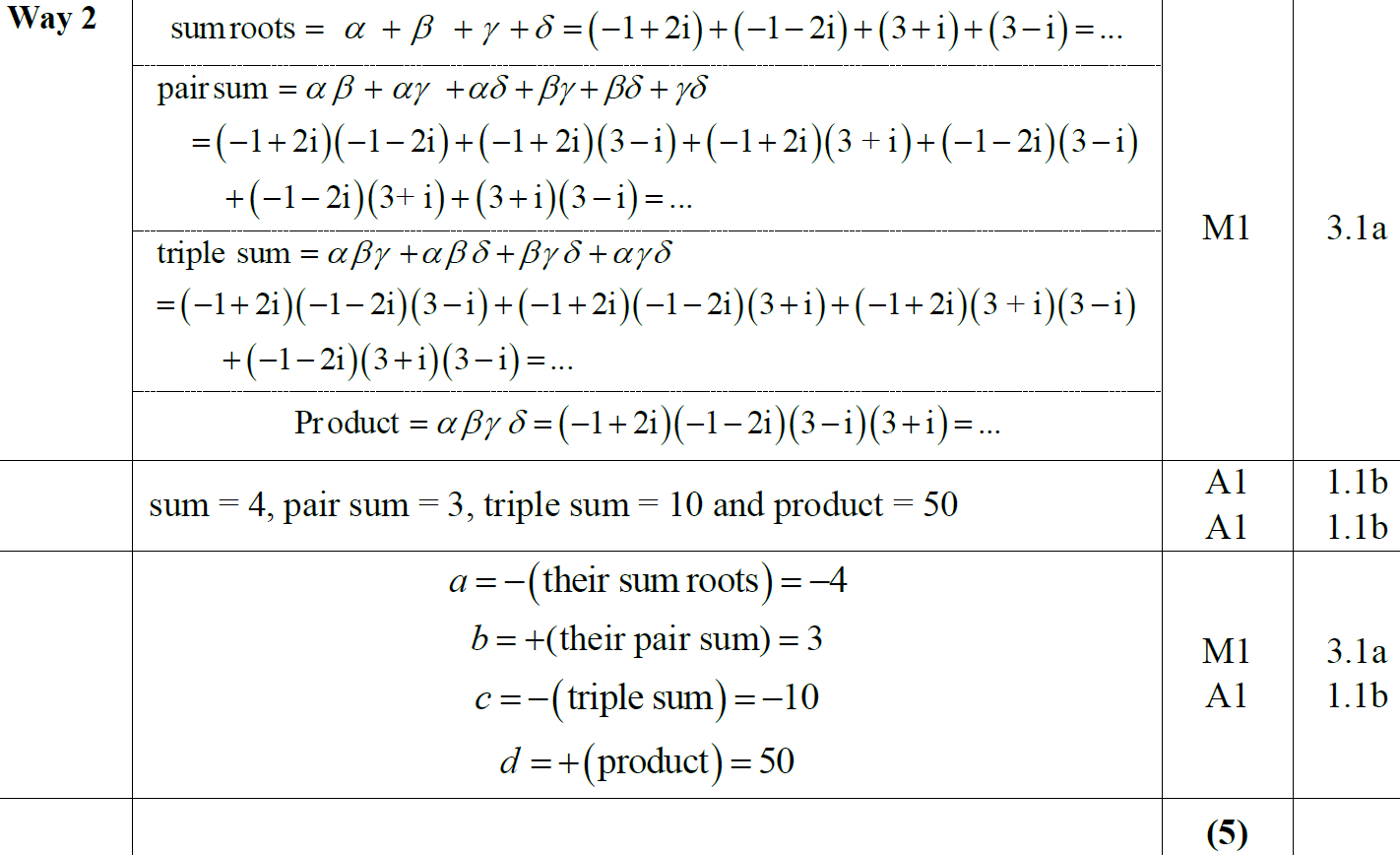 B Alternative (i)
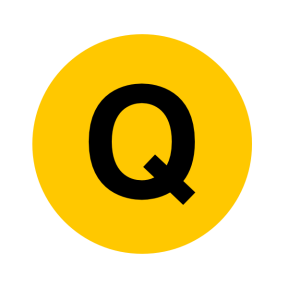 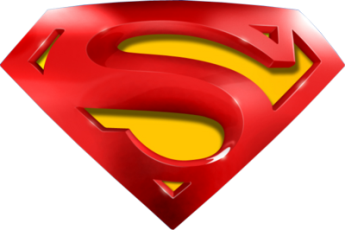 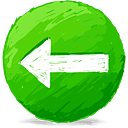 2019 Paper 1
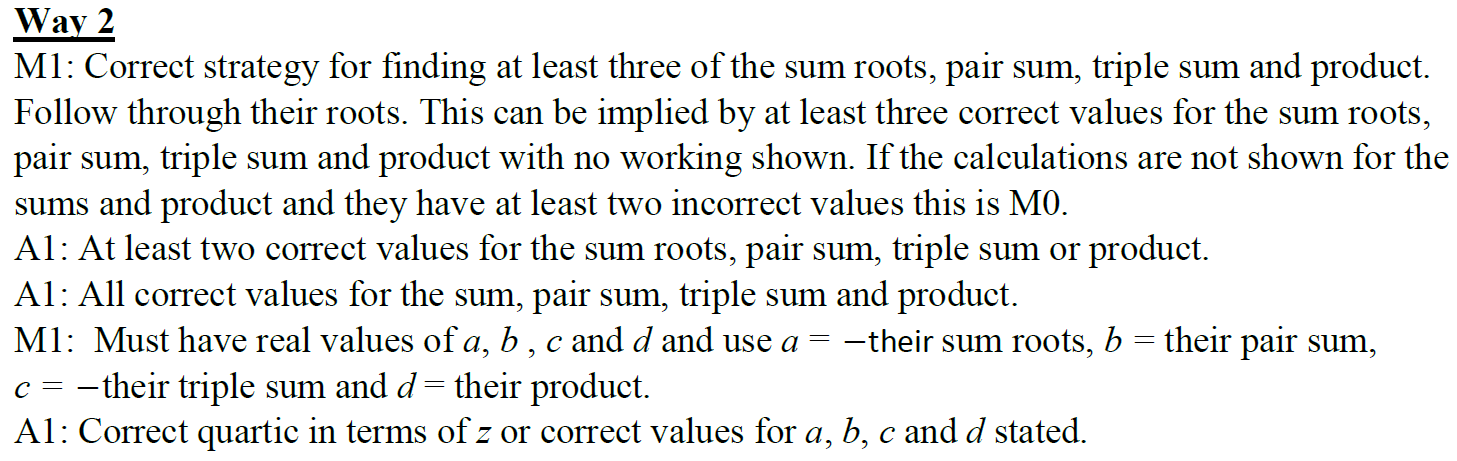 B Alternative (i) notes
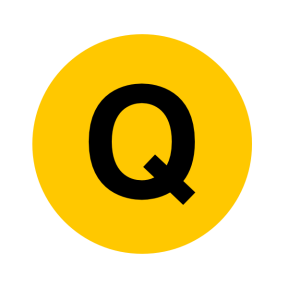 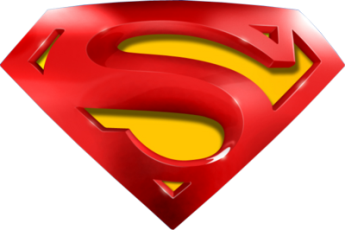 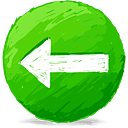 2019 Paper 1
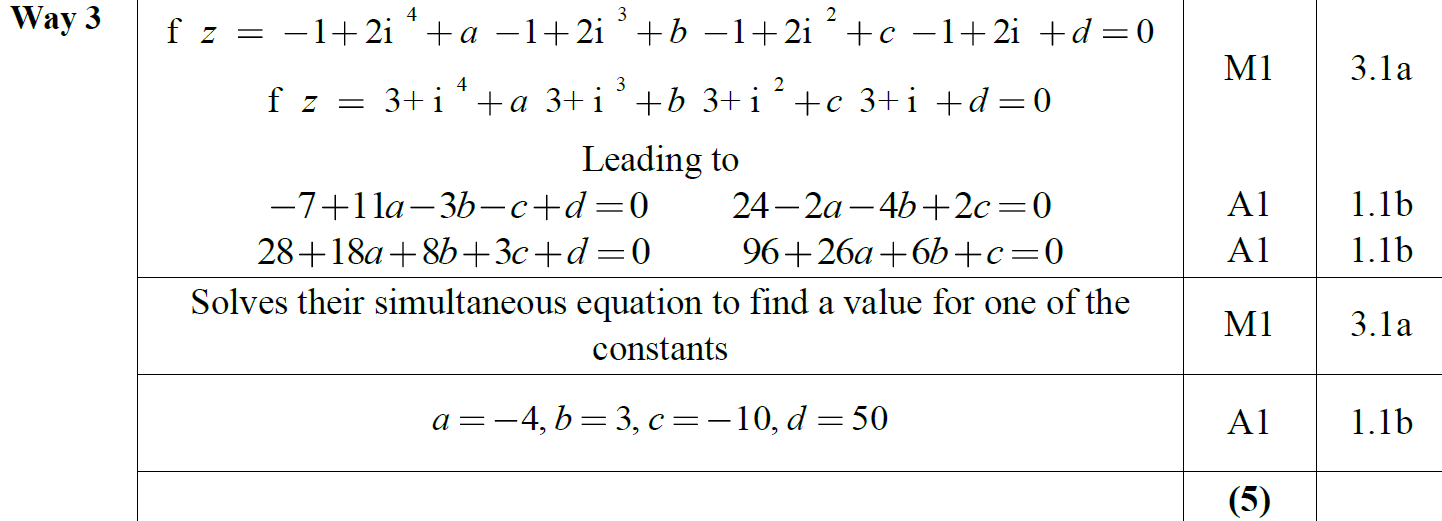 B Alternative (ii)
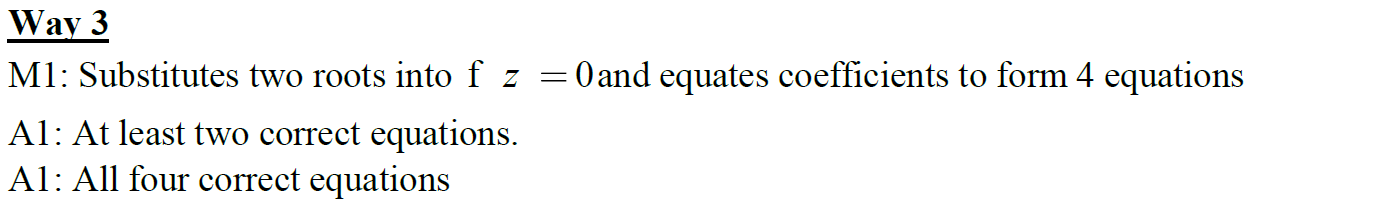 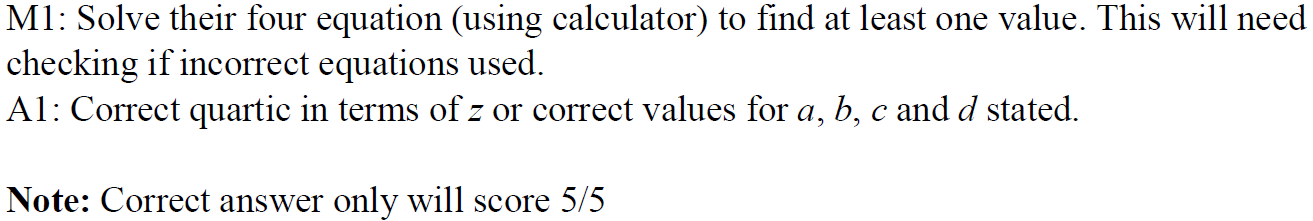 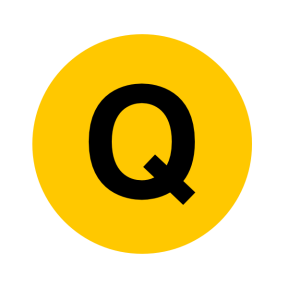 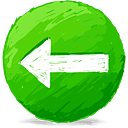 New Spec Q’s
Old Spec Roots of Polynomials
P4/ Old FP1
FP1
Cubic properties
Jan 2002
Jan 2008
Jan 2009
June 2013
June 2002
June 2008
June 2009
June 2013R
June 2003
Jan 2009
Jan 2010
June 2013W
June 2004
June 2009
June 2010
June 2014
Jan 2005
Jan 2010
Jan 2011
June 2014R
June 2005
Jan 2012
June 2015
June 2006
June 2012
May 2017
Jan 2007
Jan 2013
Jan 2002
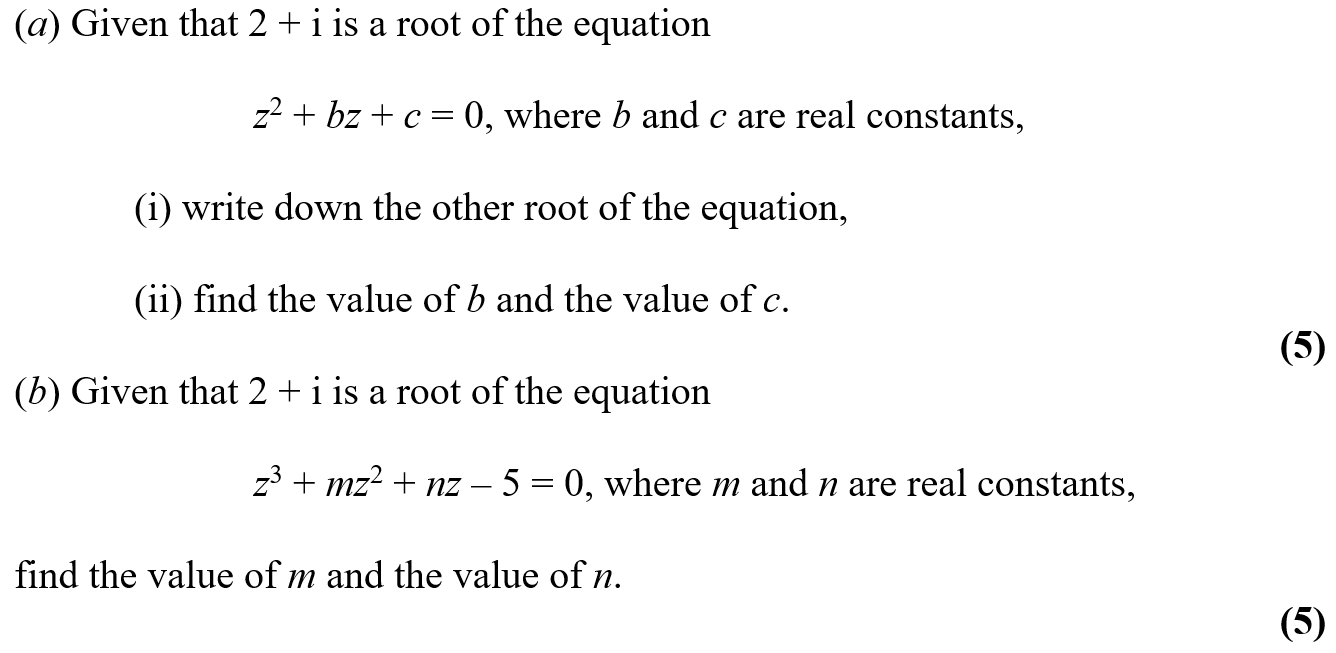 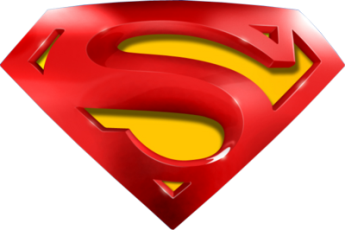 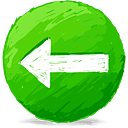 Jan 2002
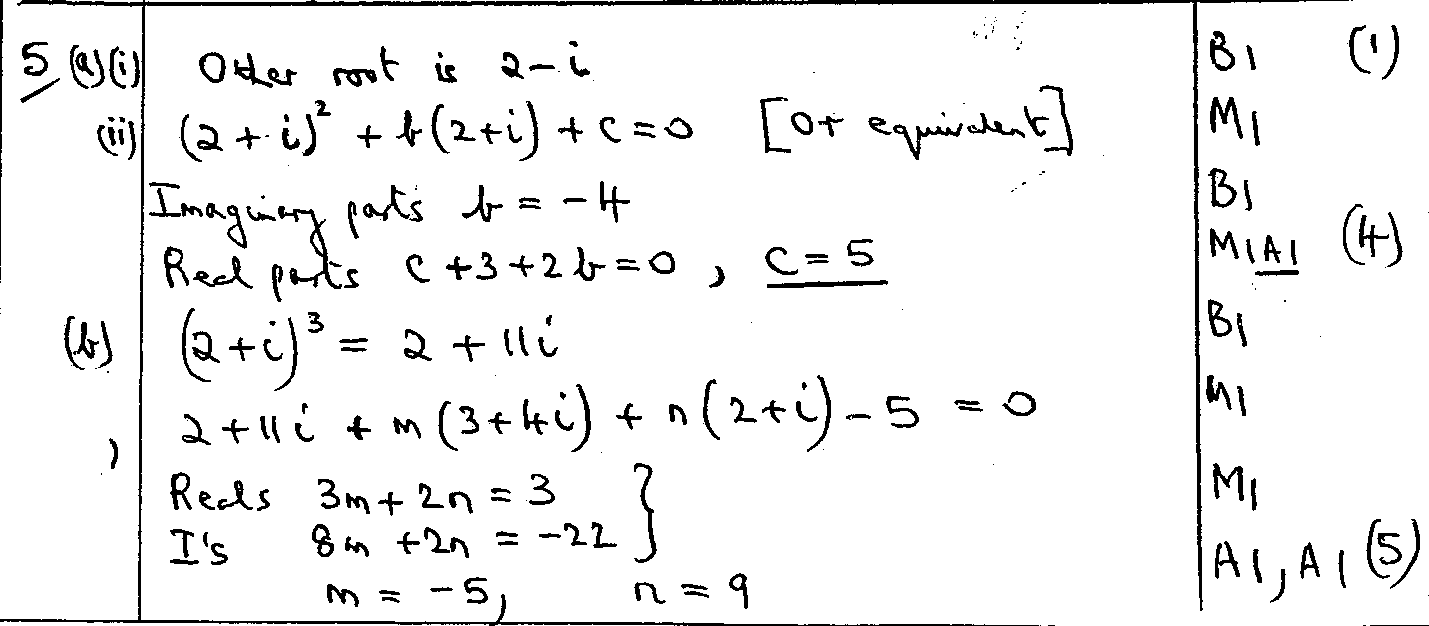 A
B
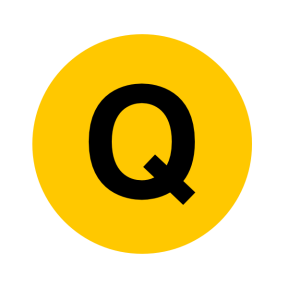 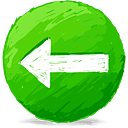 June 2002
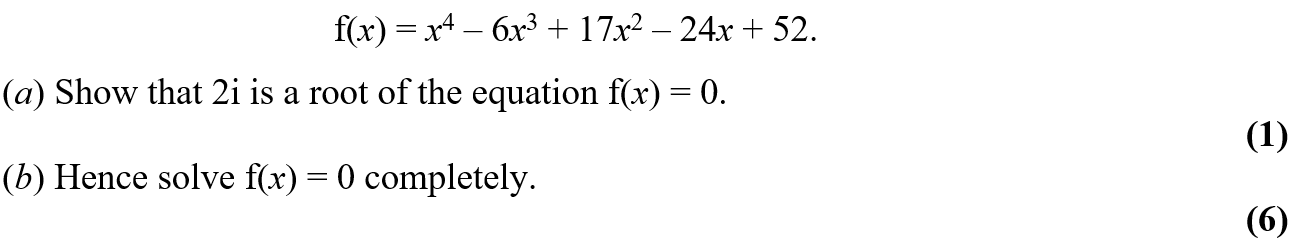 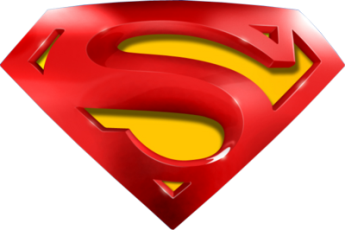 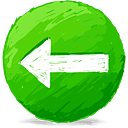 June 2002
A
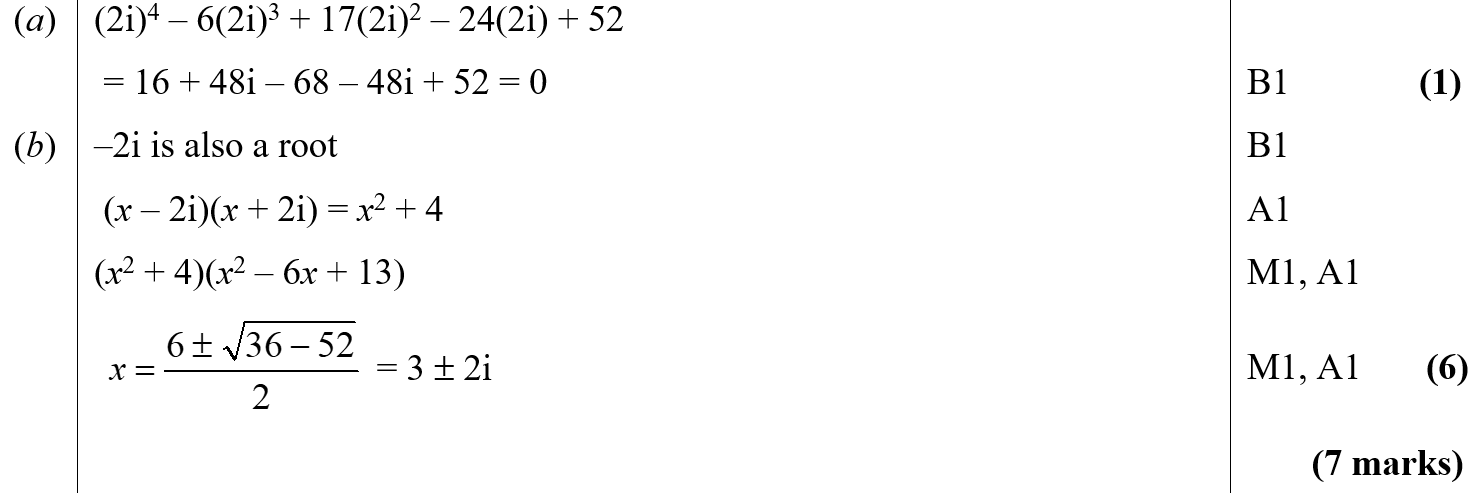 B
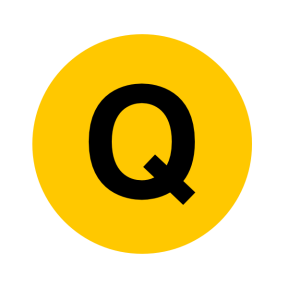 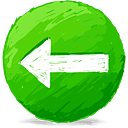 June 2003
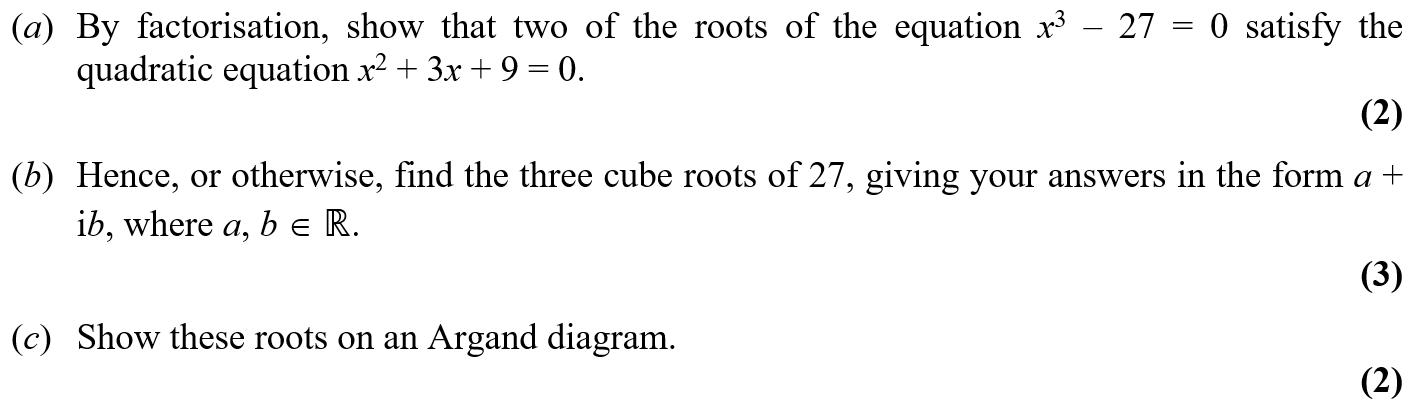 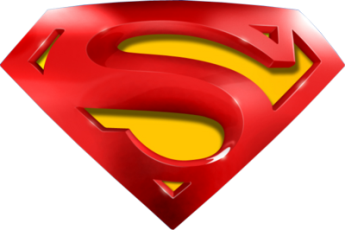 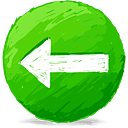 June 2003
A
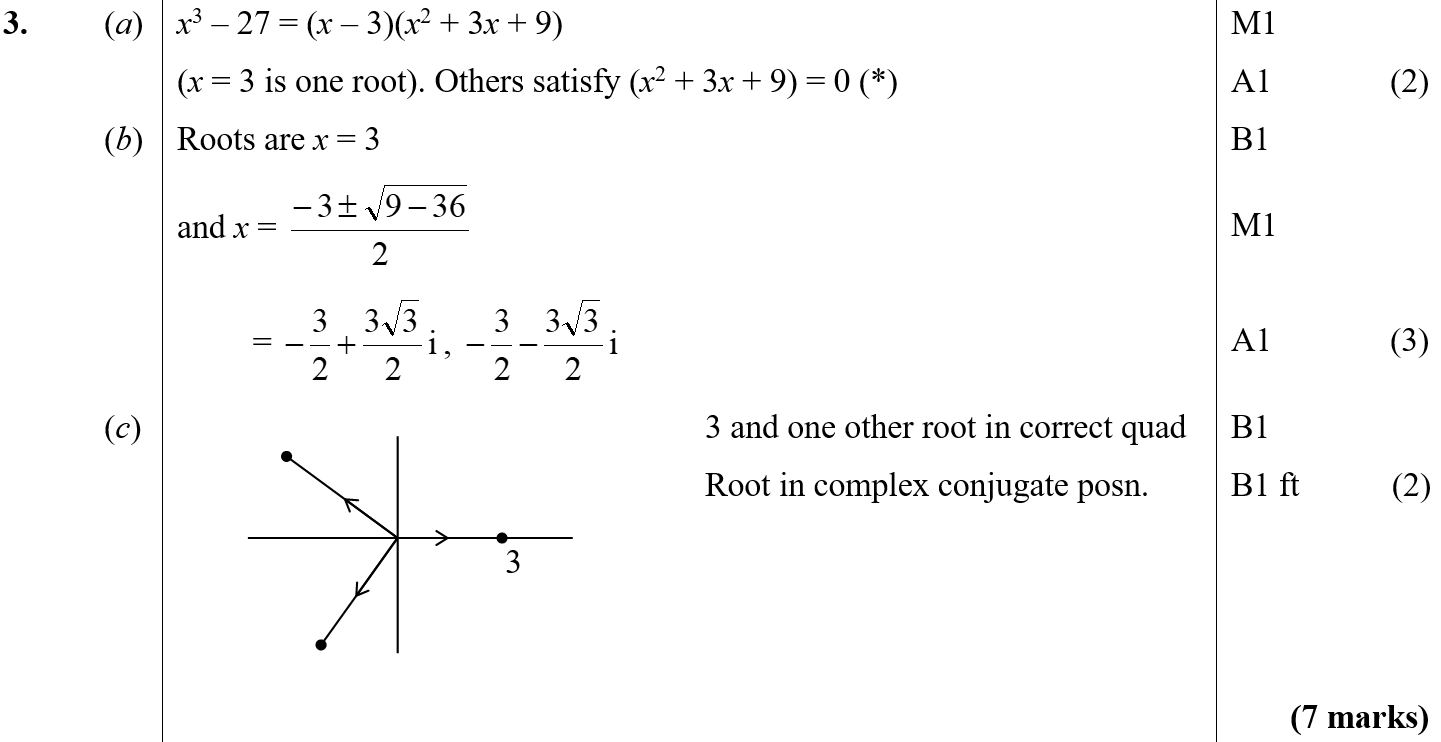 B
C
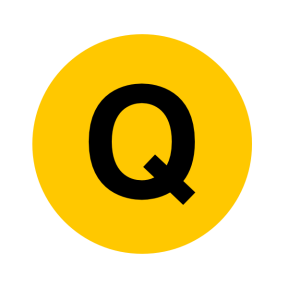 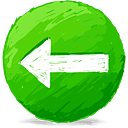 June 2004
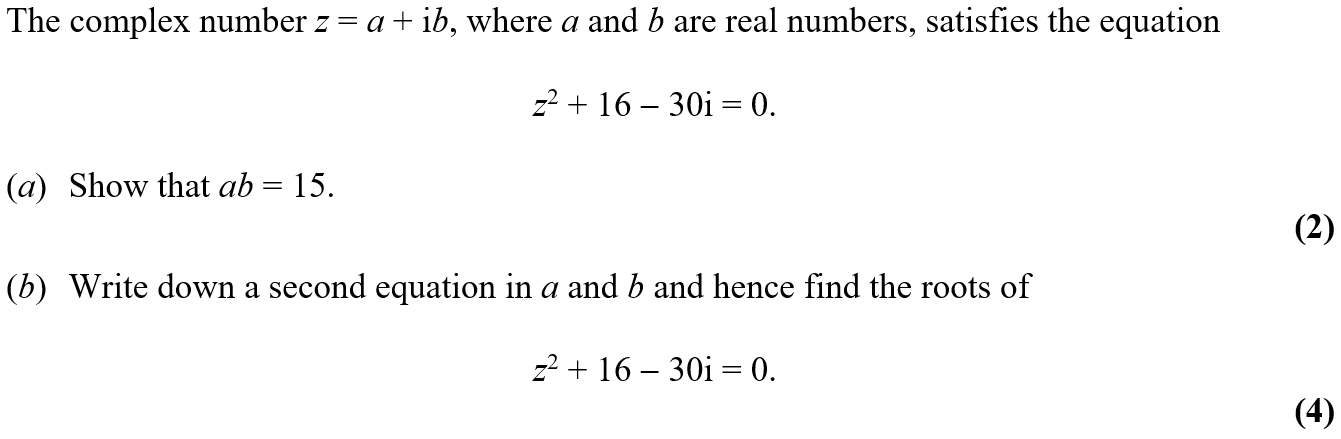 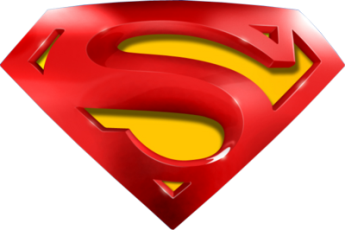 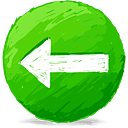 June 2004
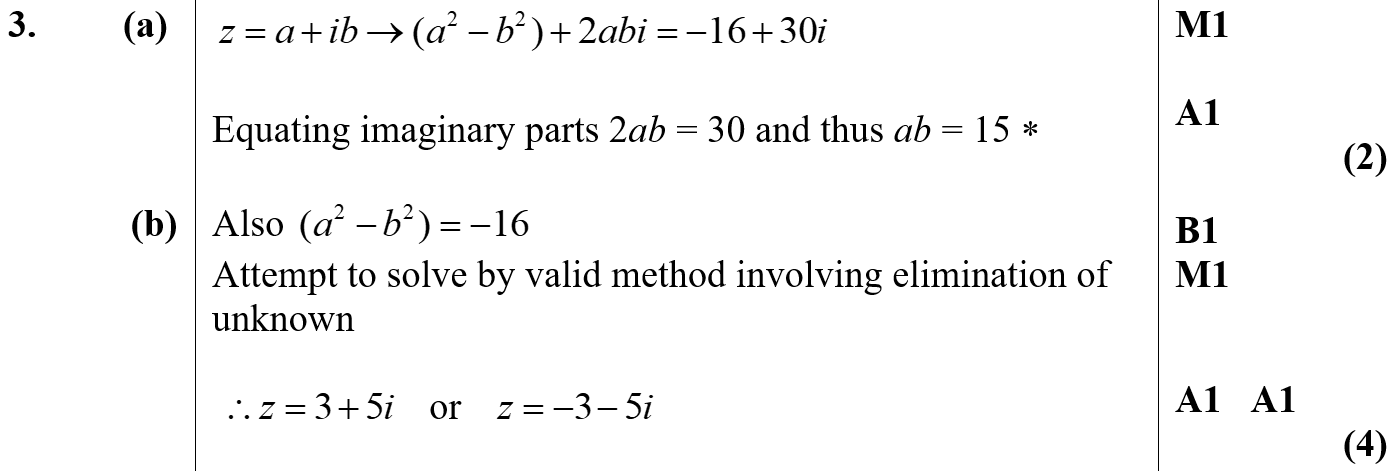 A
B
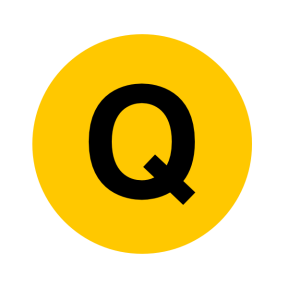 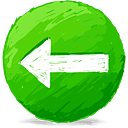 Jan 2005
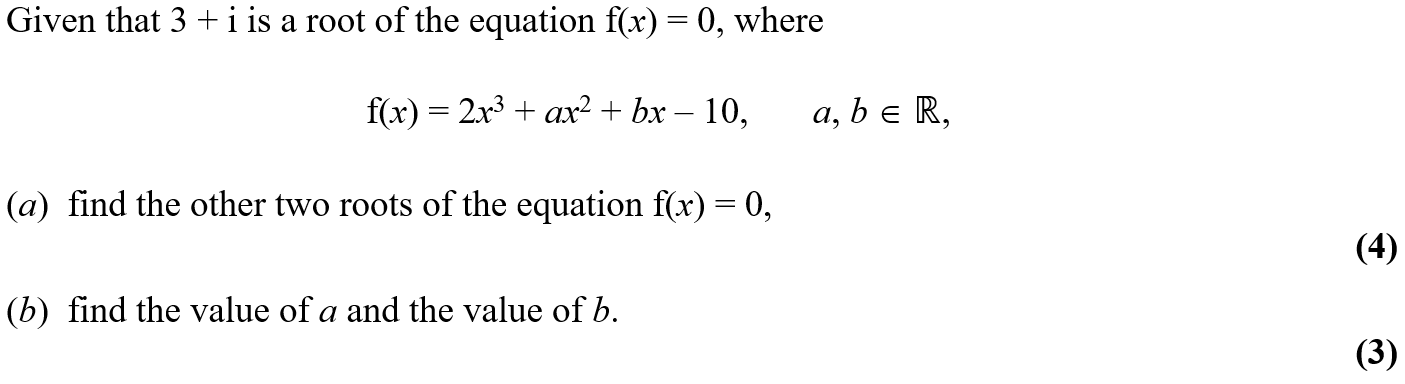 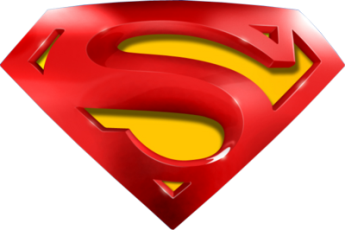 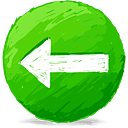 Jan 2005
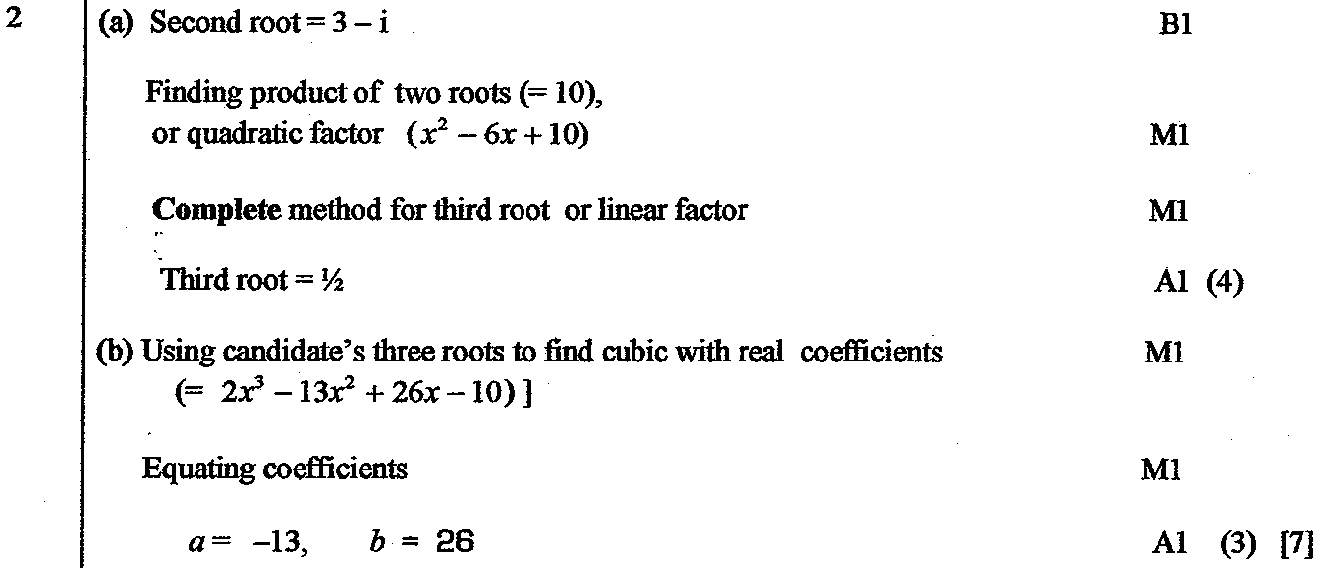 A
B
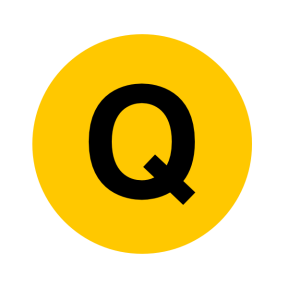 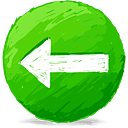 June 2005
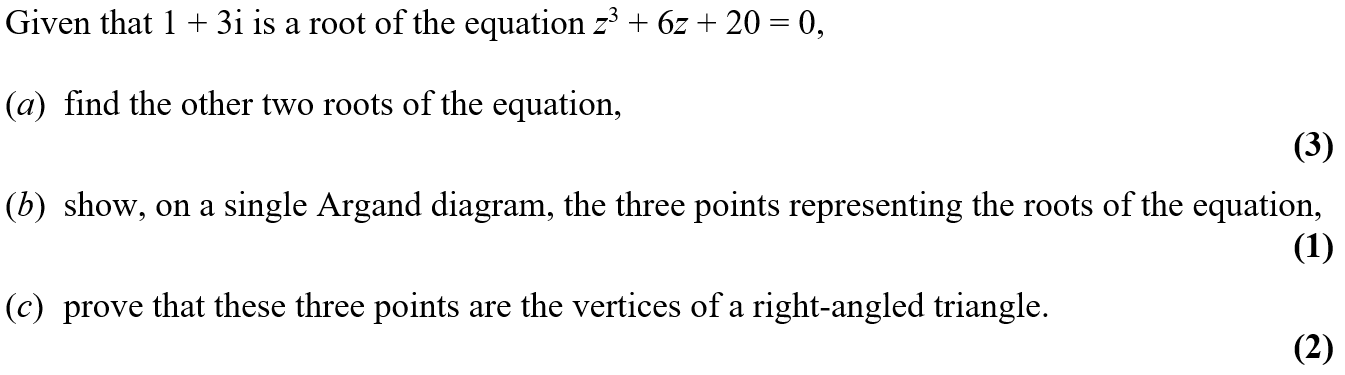 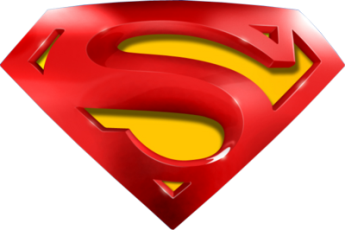 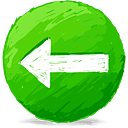 June 2005
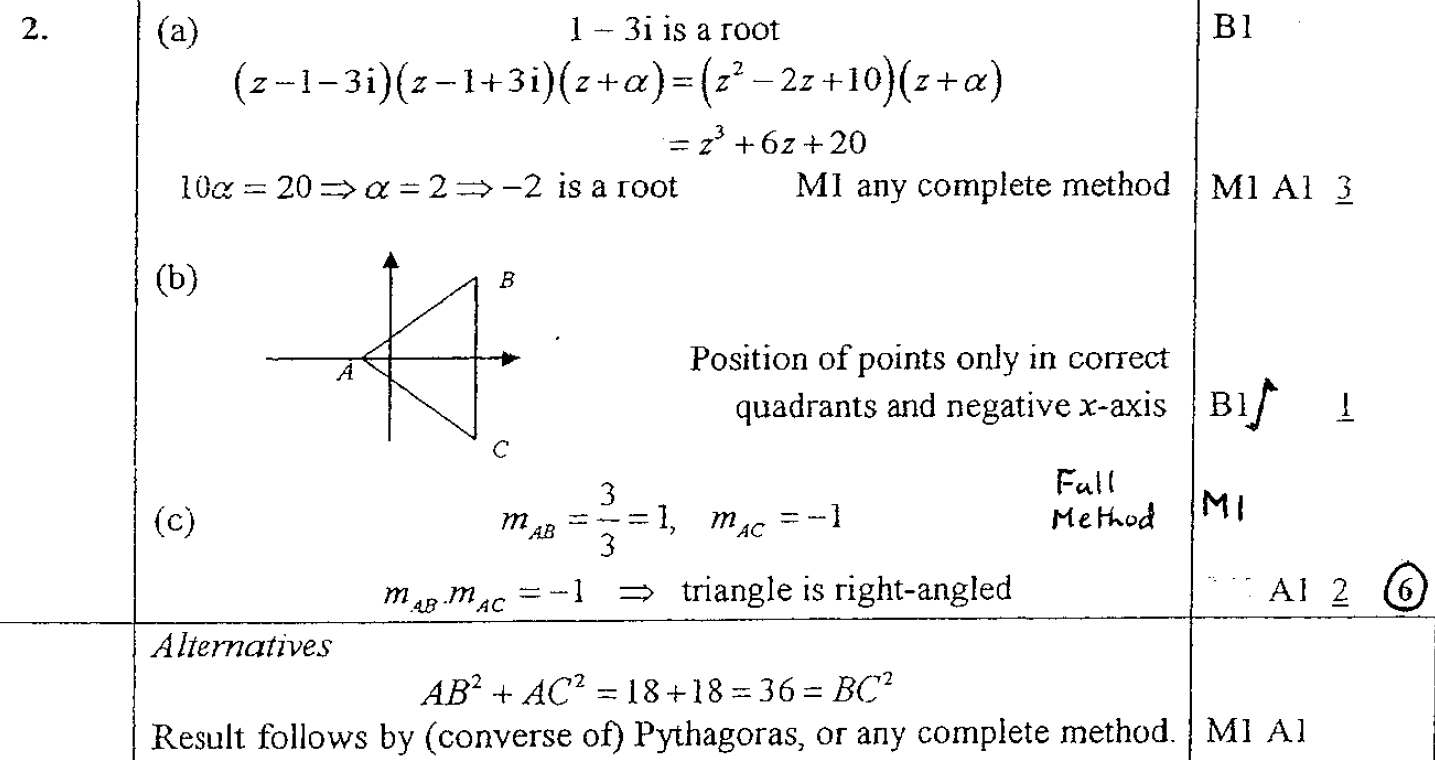 A
B
C
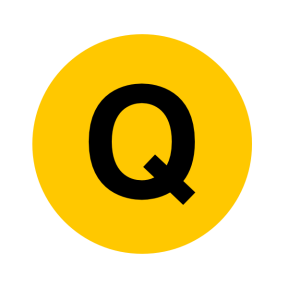 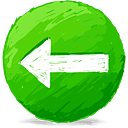 June 2006
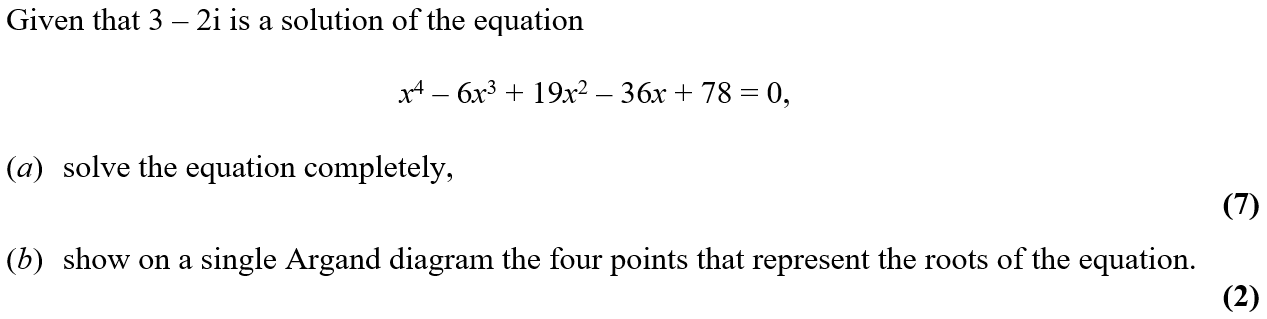 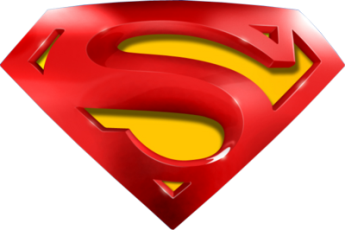 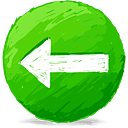 June 2006
A
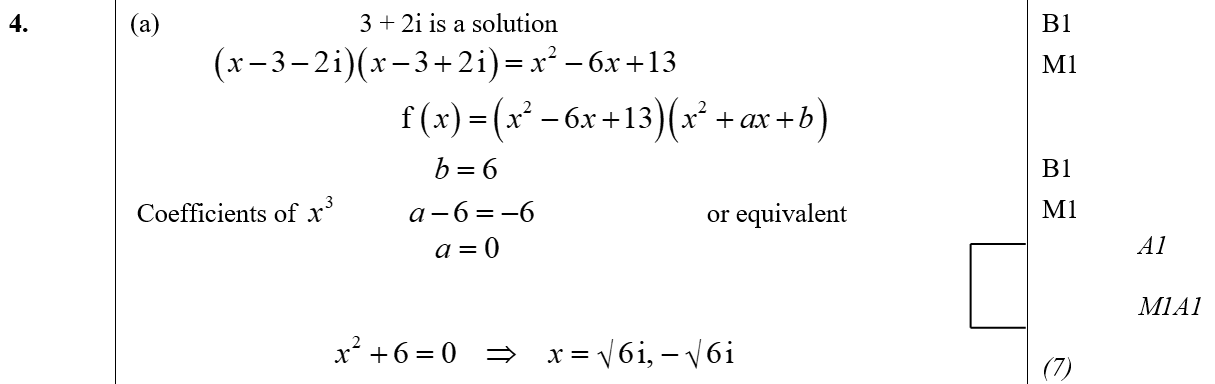 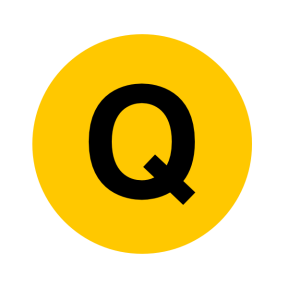 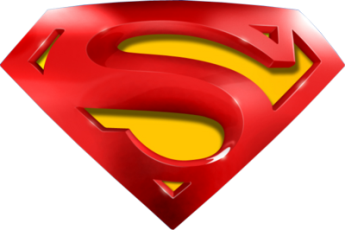 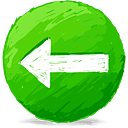 June 2006
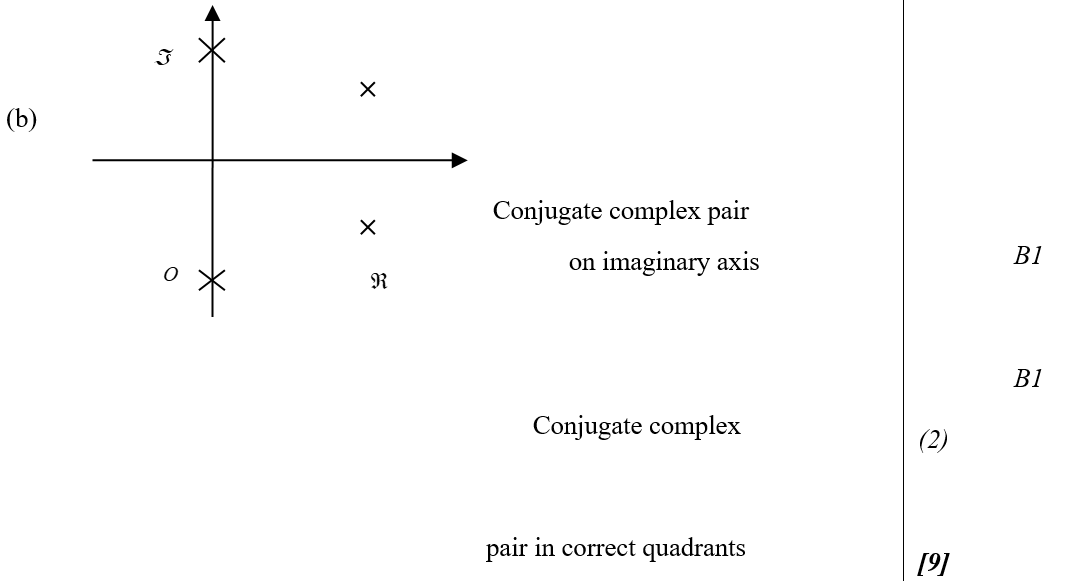 B
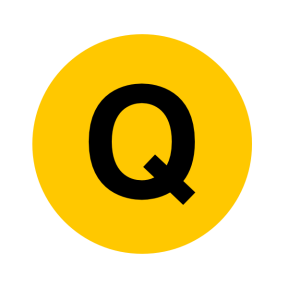 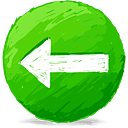 Jan 2007
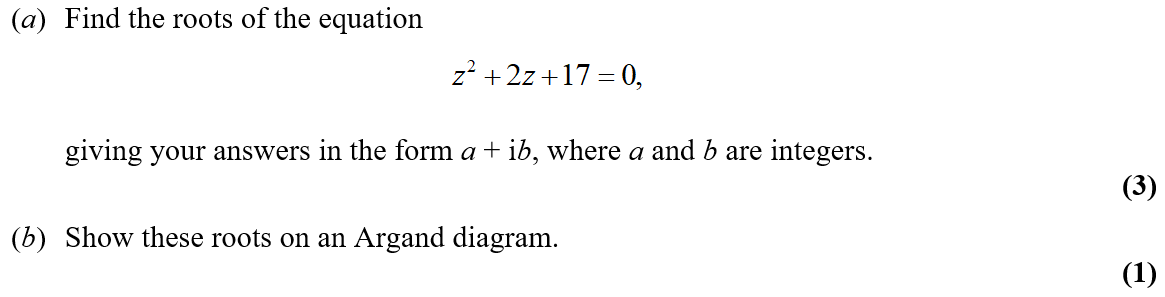 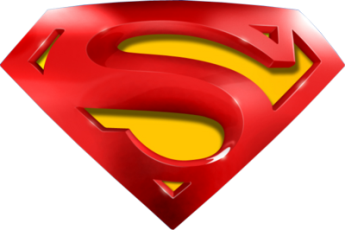 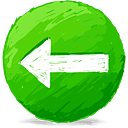 Jan 2007
A
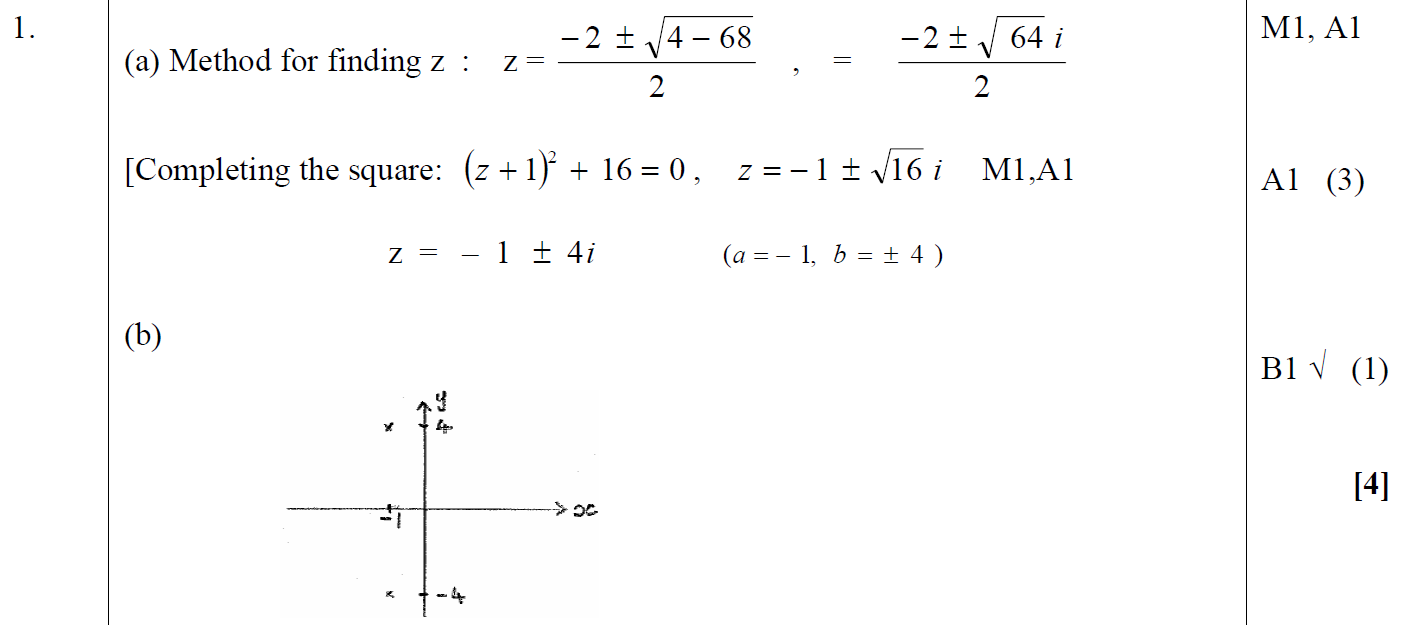 B
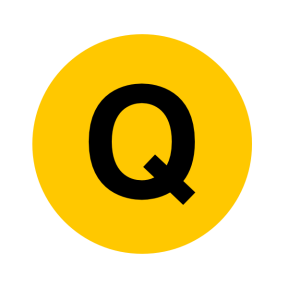 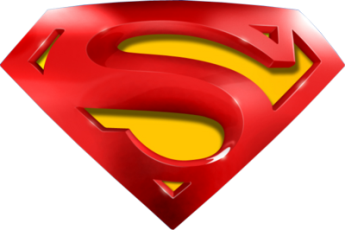 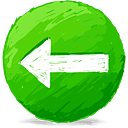 Jan 2007
A notes
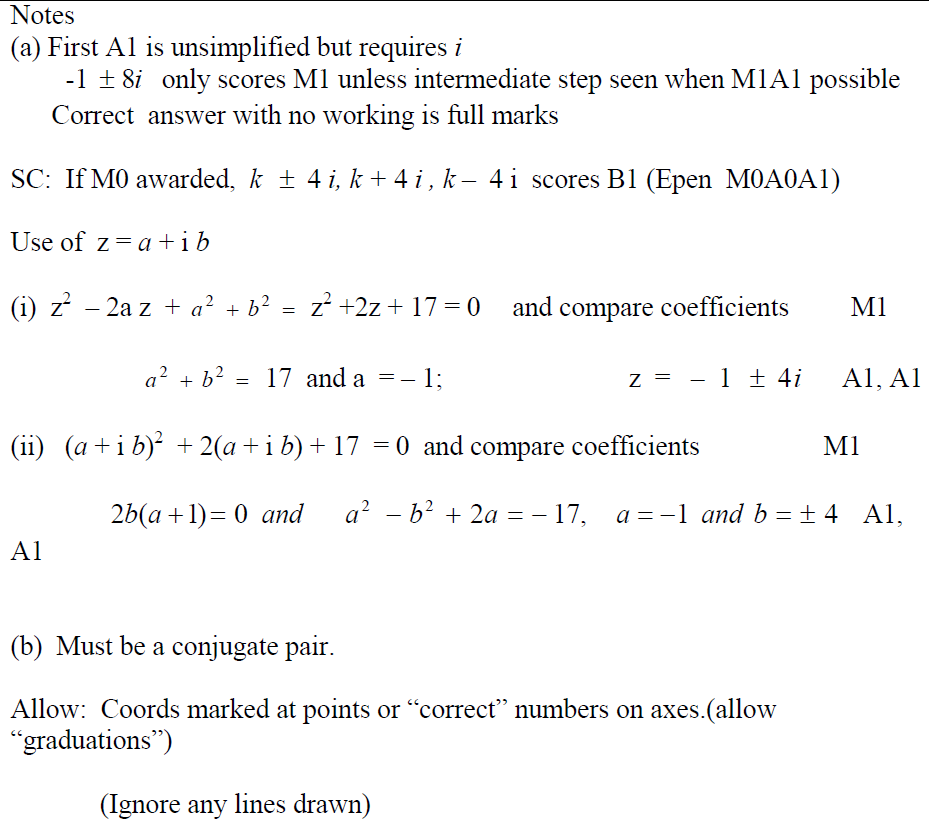 B notes
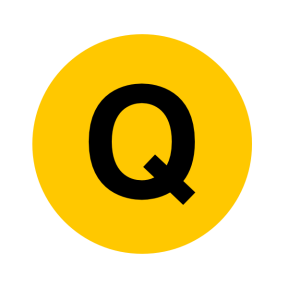 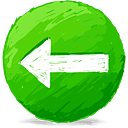 Jan 2008
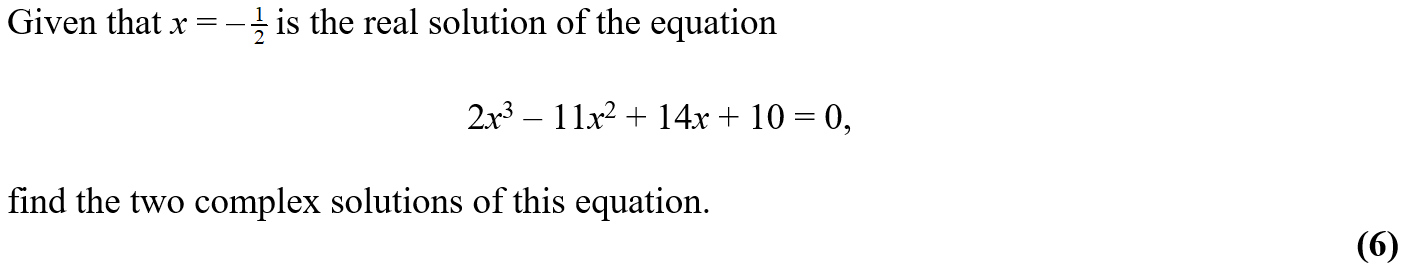 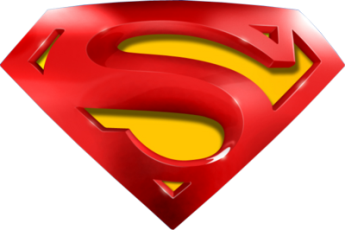 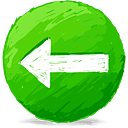 Jan 2008
A
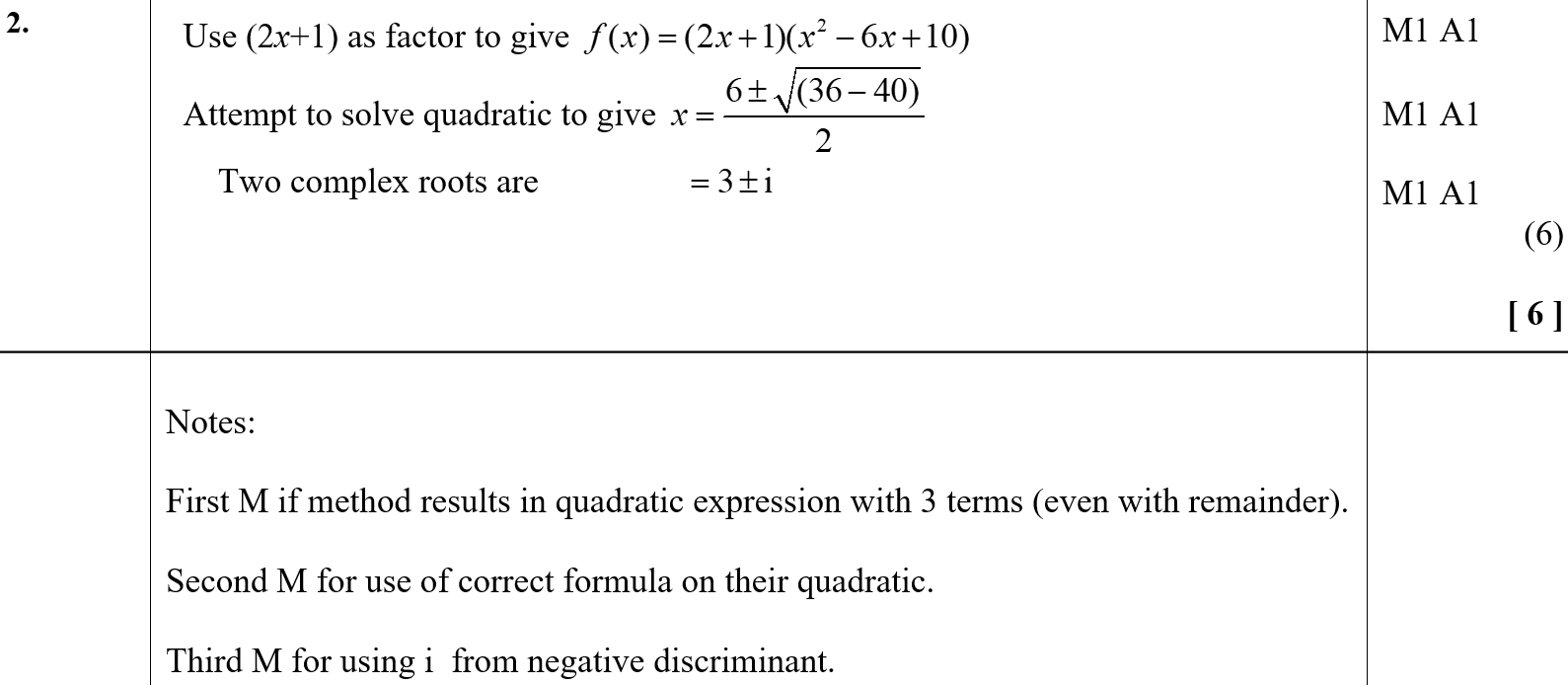 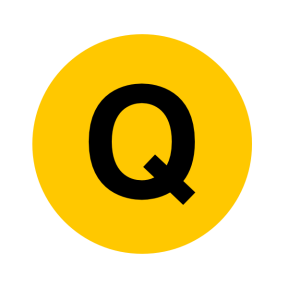 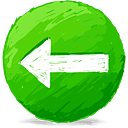 June 2008
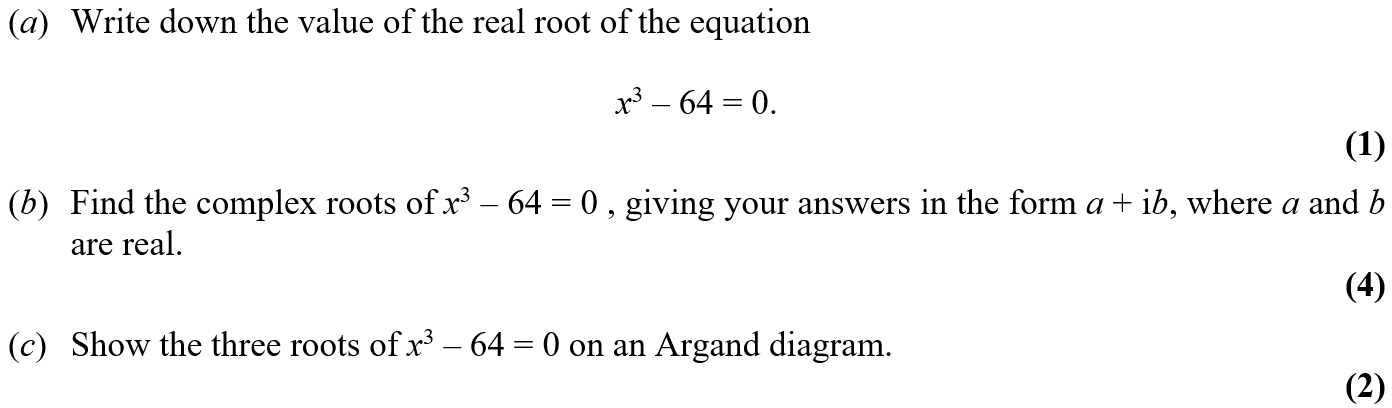 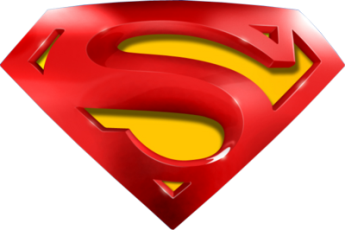 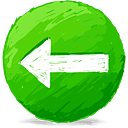 June 2008
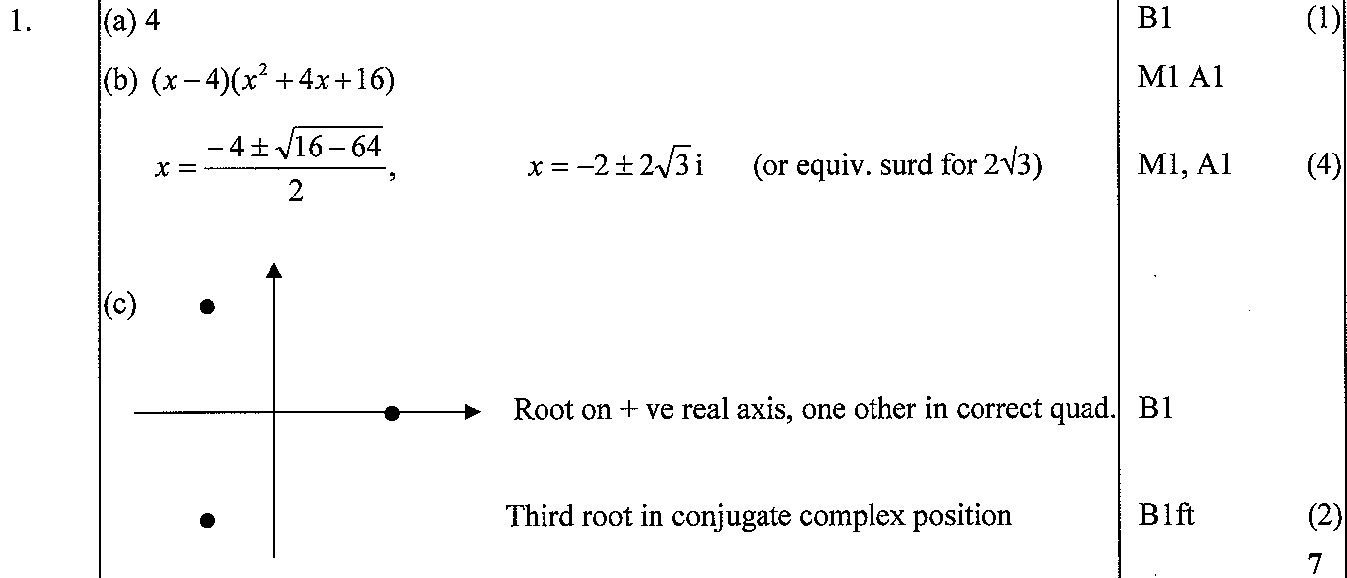 A
B
C
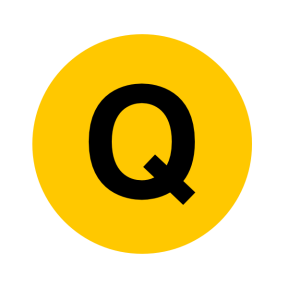 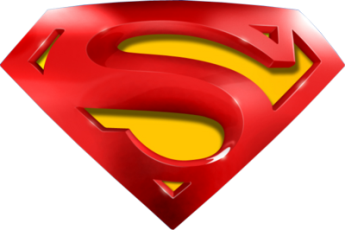 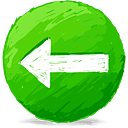 June 2008
B notes
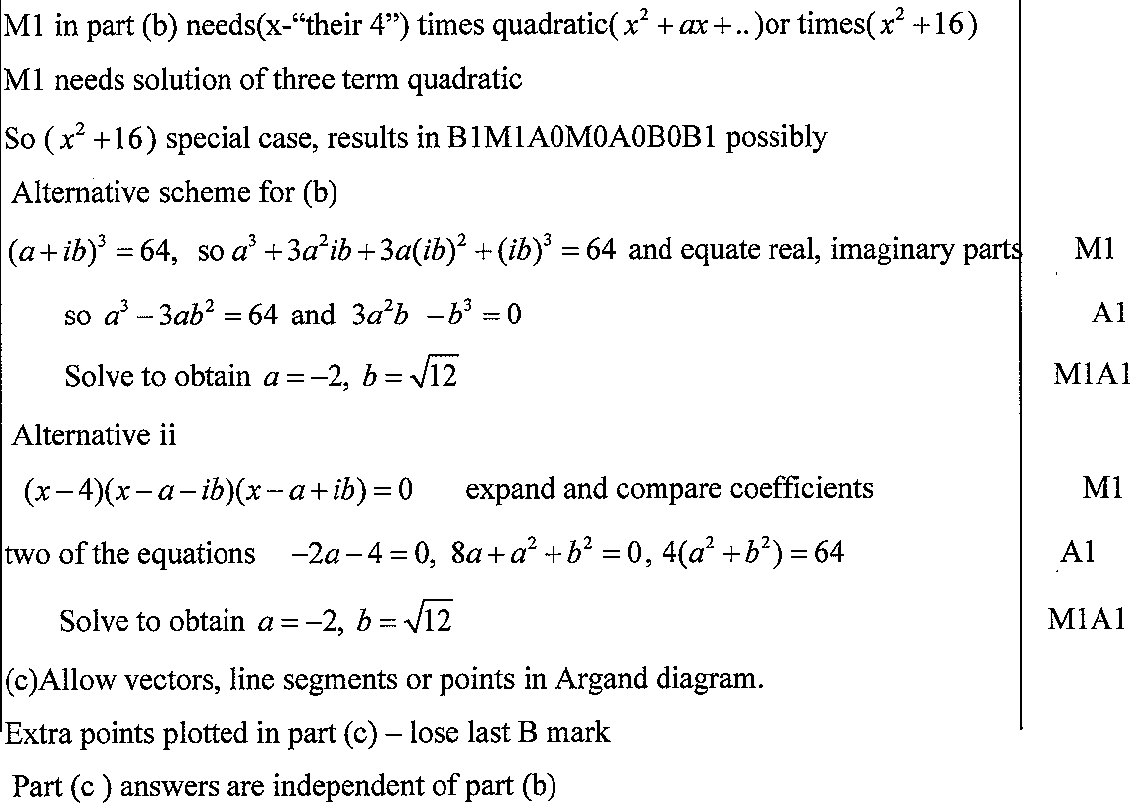 C notes
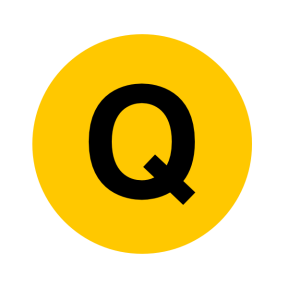 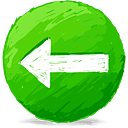 Jan 2009
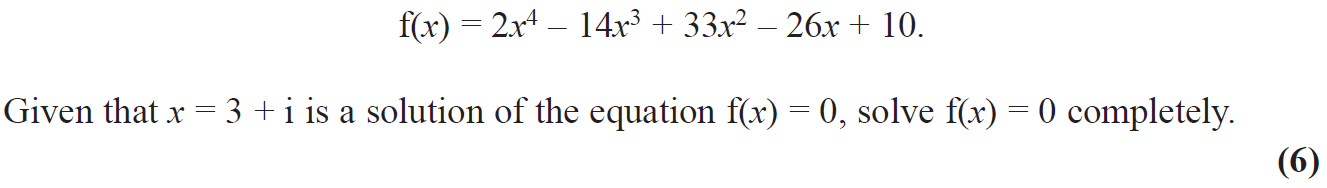 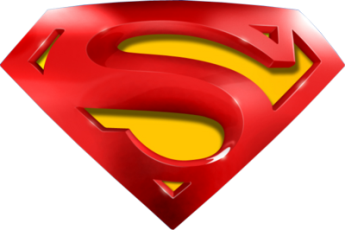 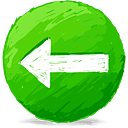 Jan 2009
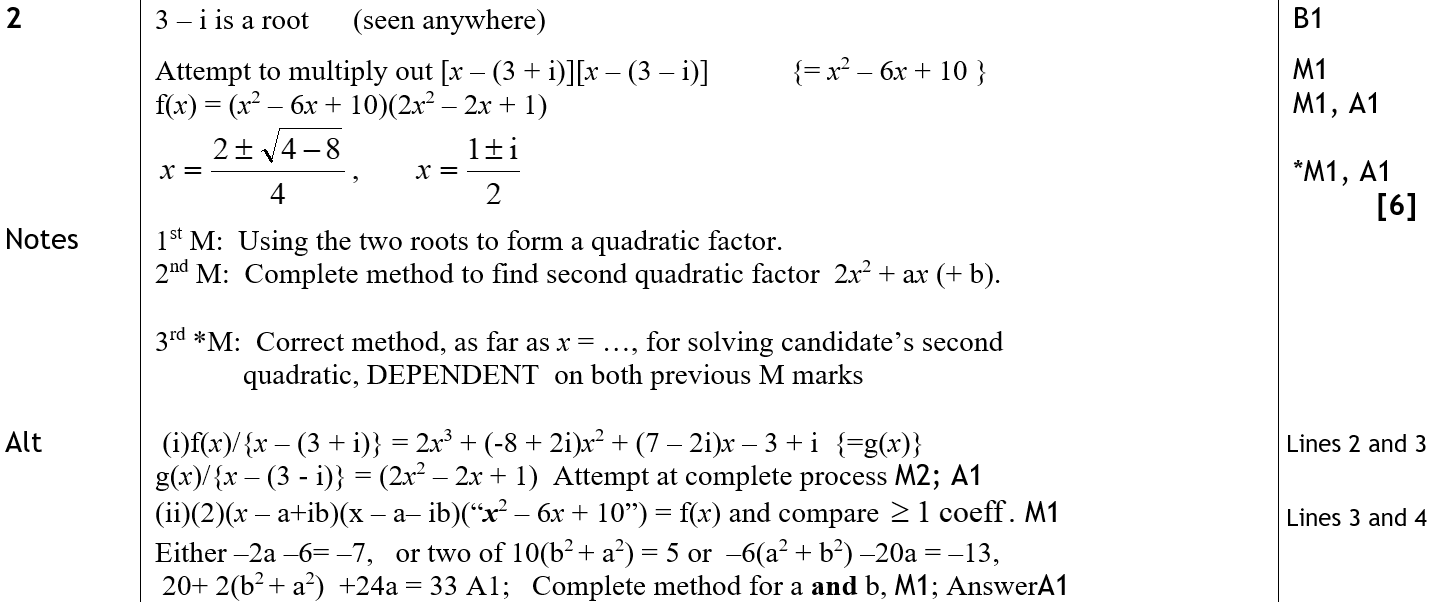 A
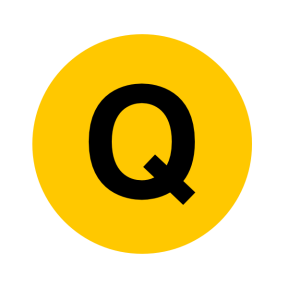 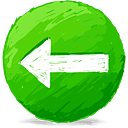 Jan 2009
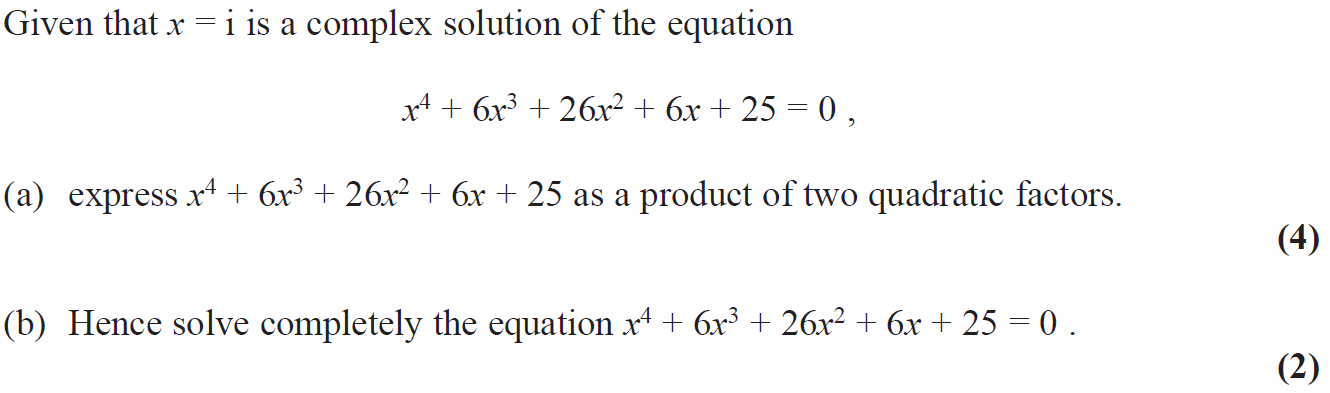 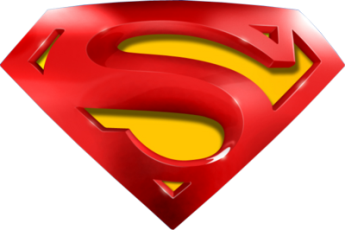 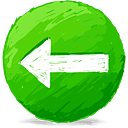 Jan 2009
A
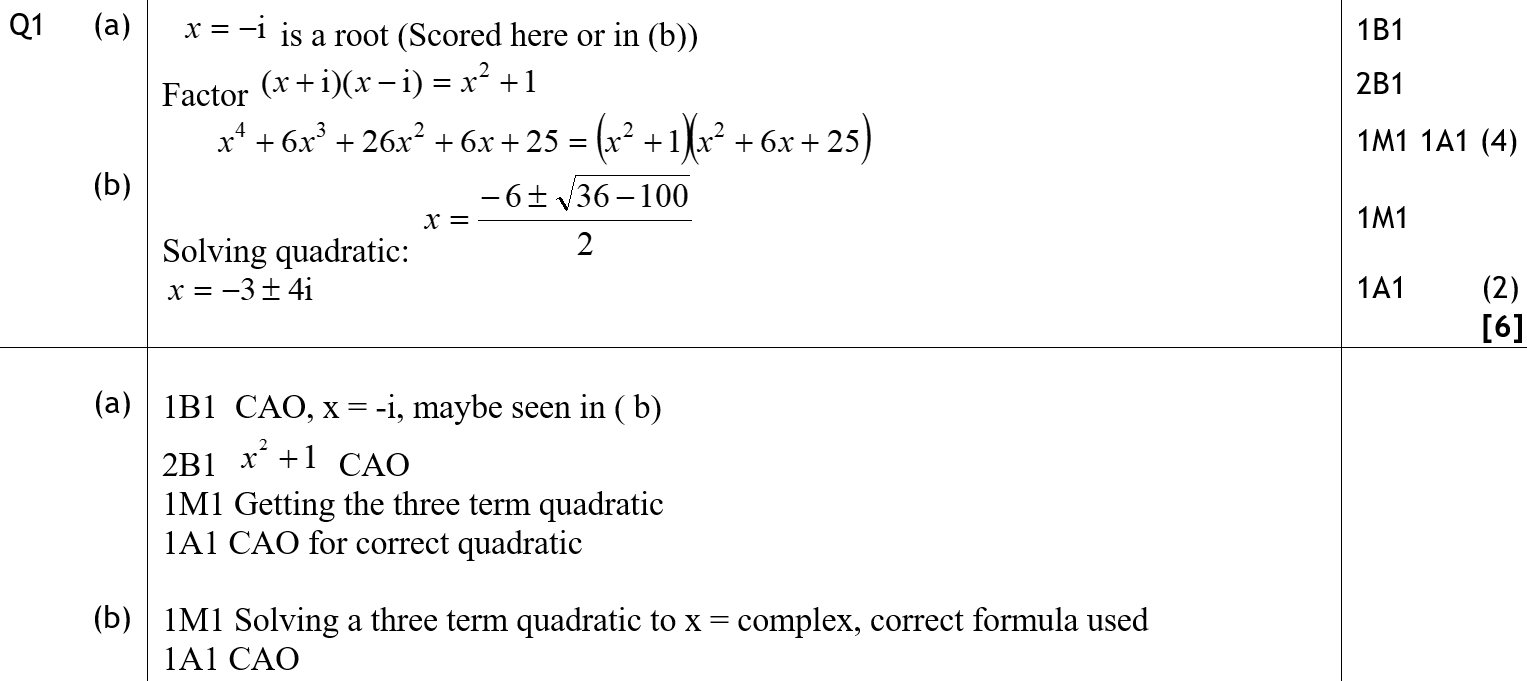 B
A notes
B notes
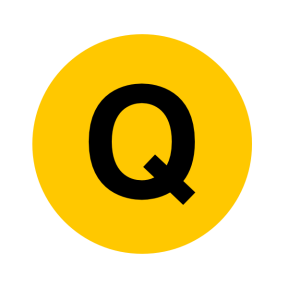 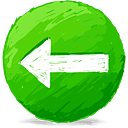 Jan 2010
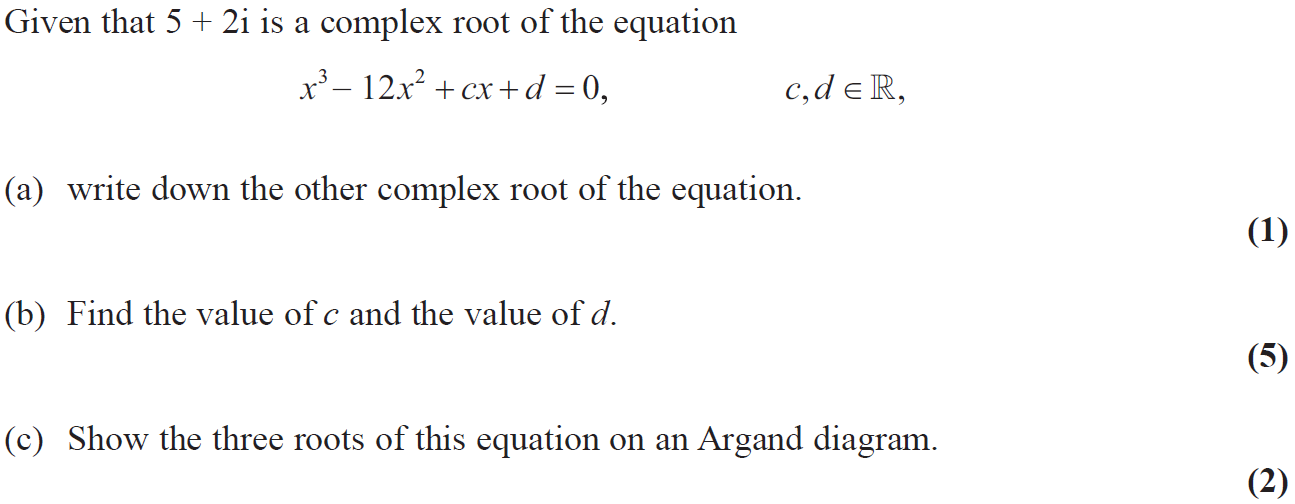 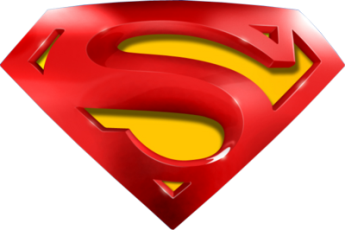 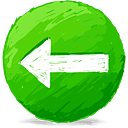 Jan 2010
A
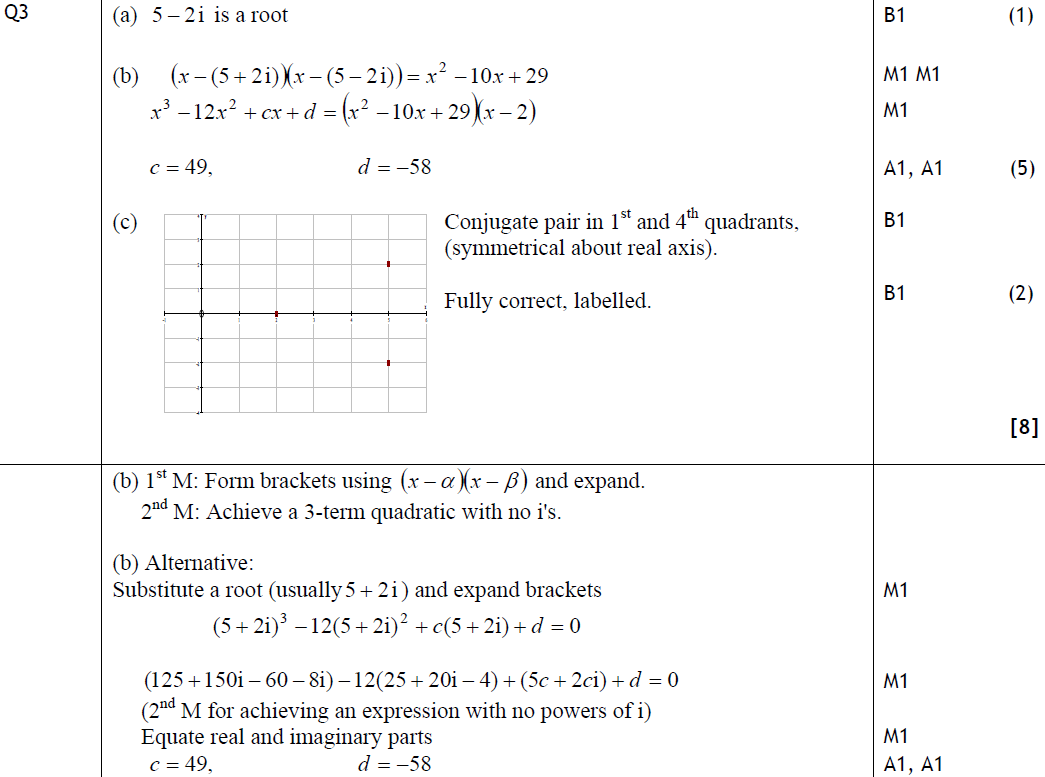 B
C
B Alternative & notes
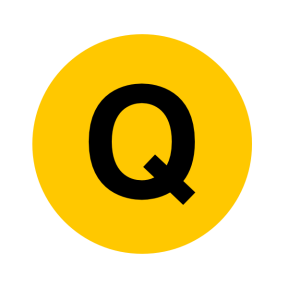 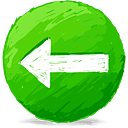 Jan 2009
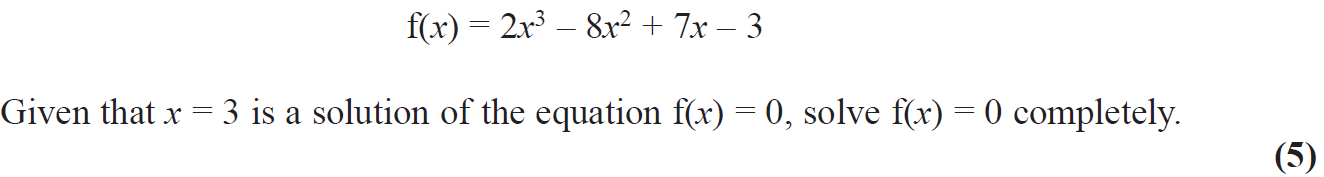 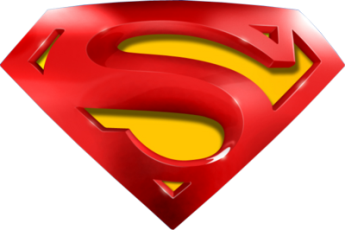 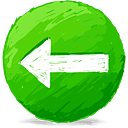 Jan 2009
A
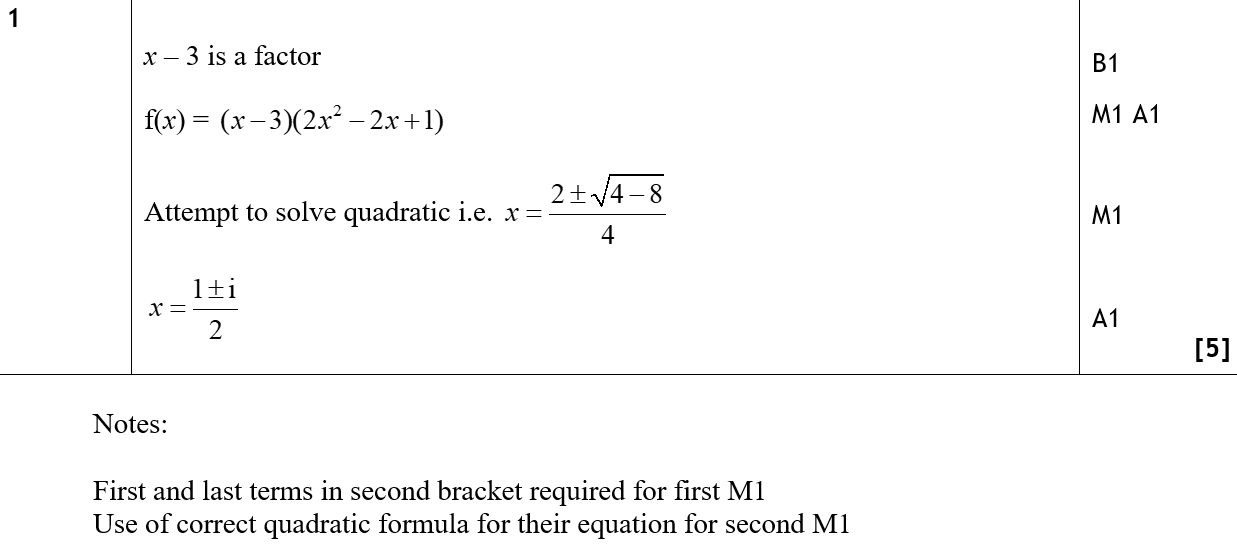 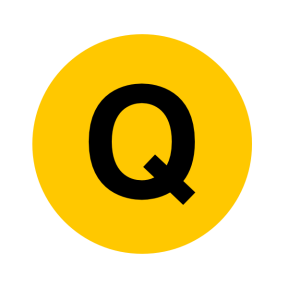 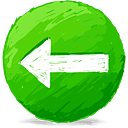 June 2009
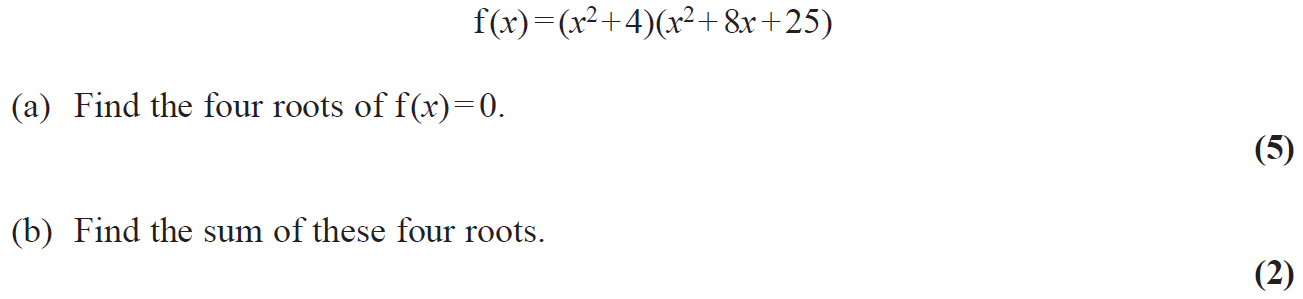 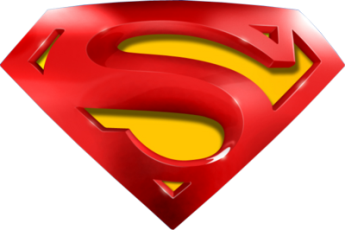 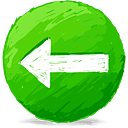 June 2009
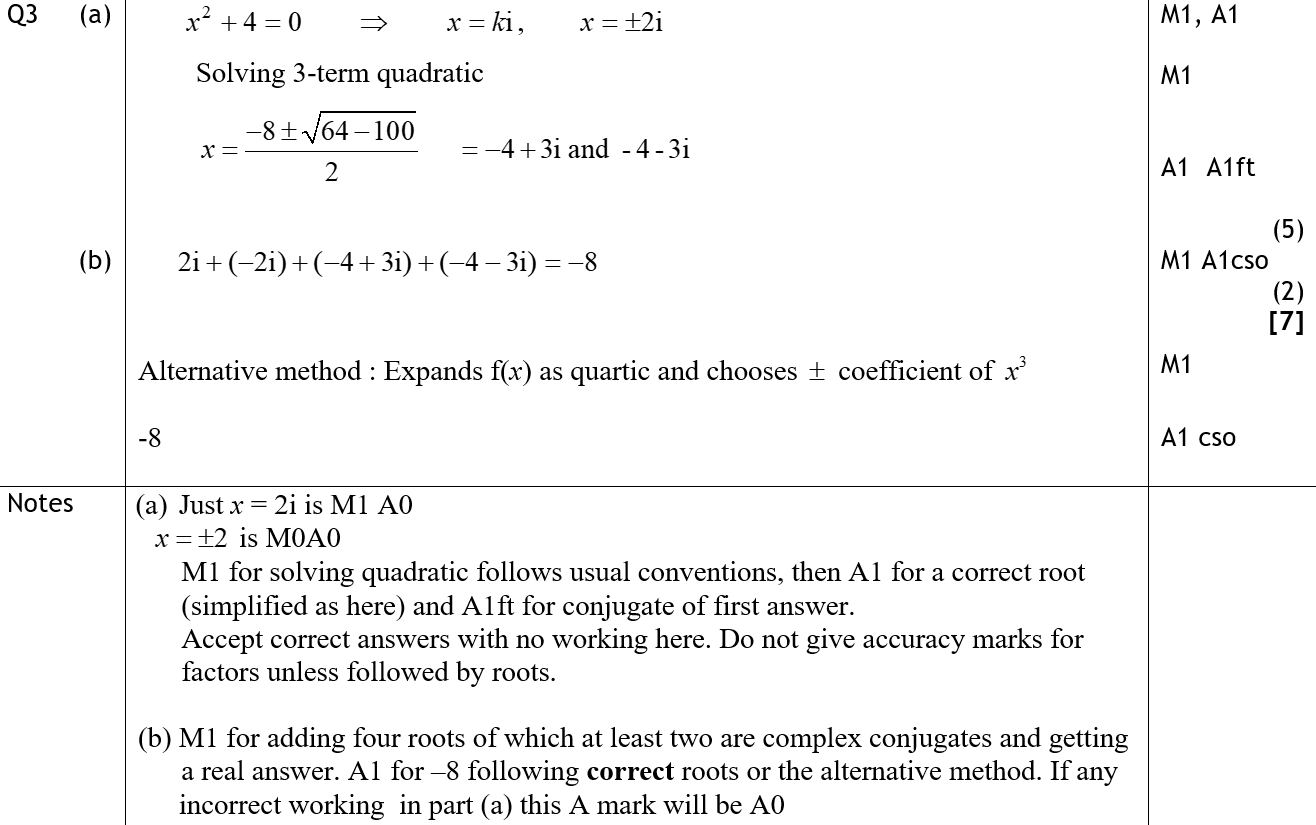 A
B
A notes
B notes
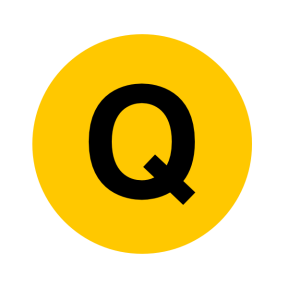 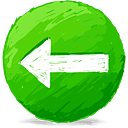 Jan 2010
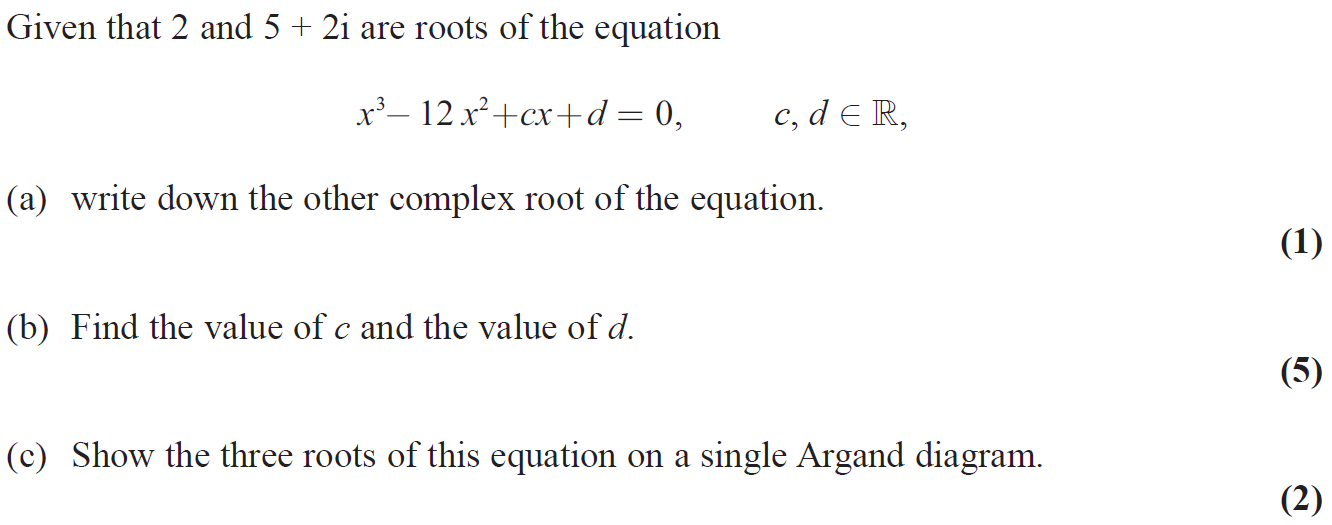 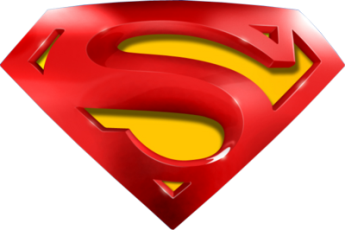 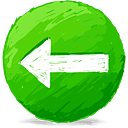 Jan 2010
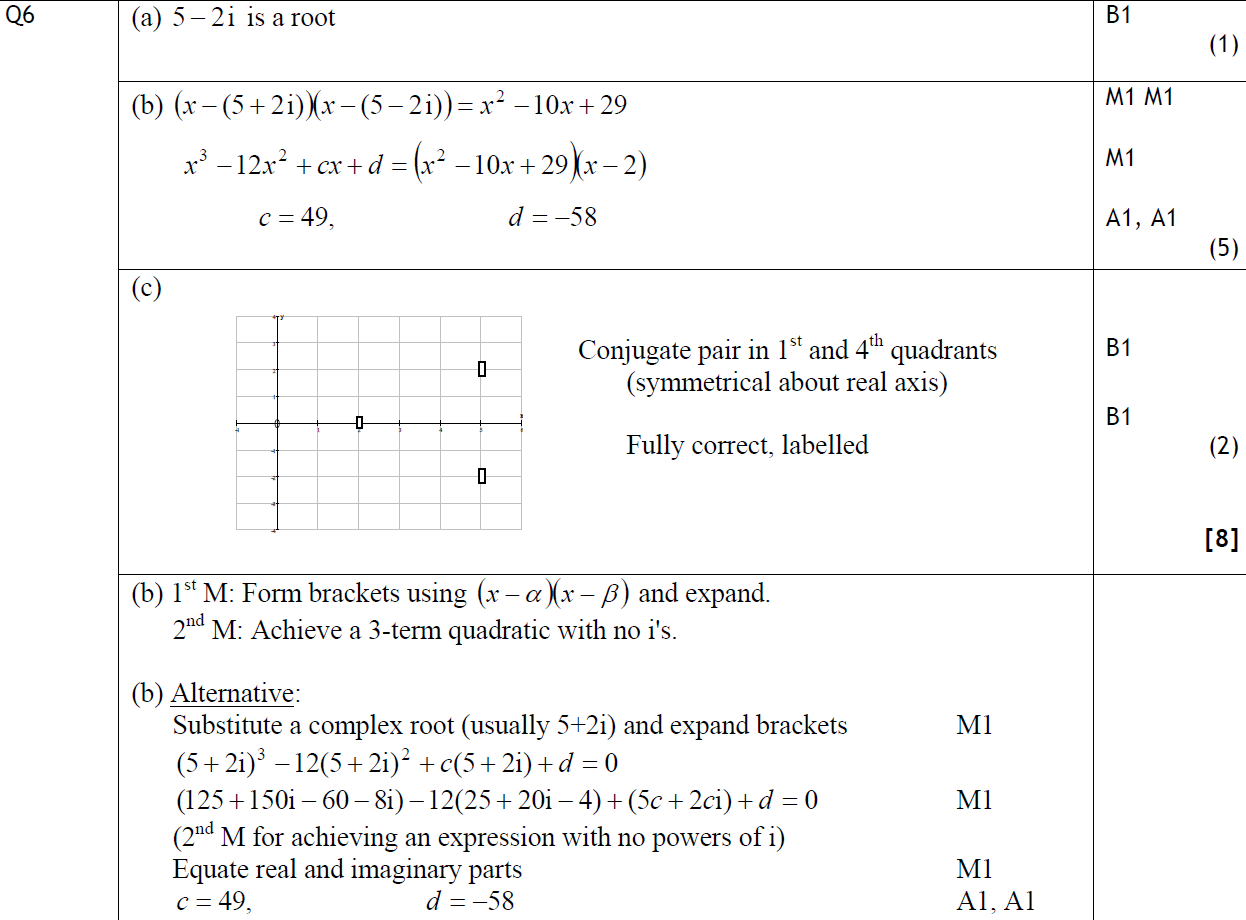 A
B
C
B notes
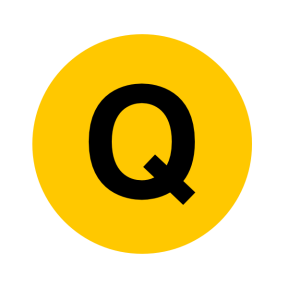 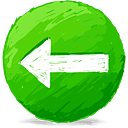 June 2010
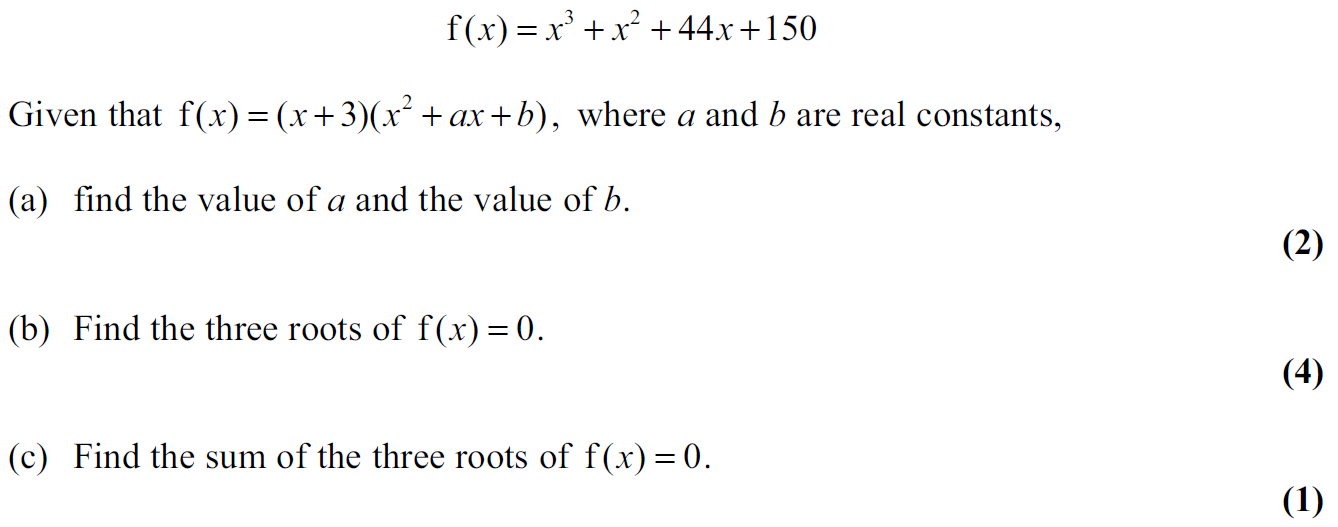 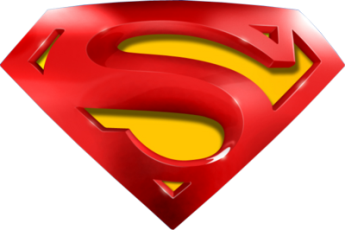 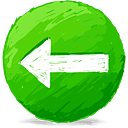 June 2010
A
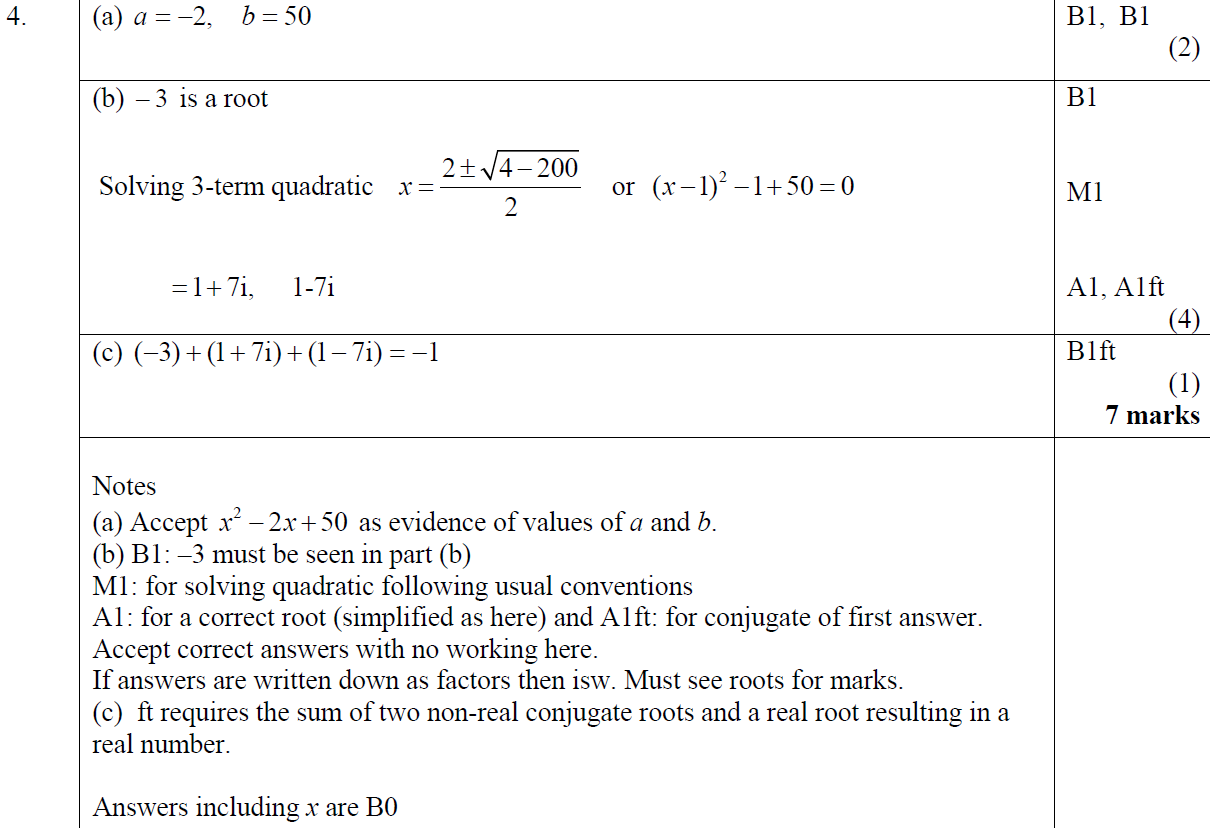 B
C
A notes
B notes
C notes
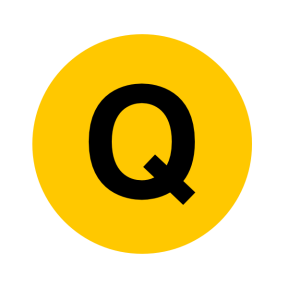 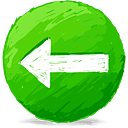 Jan 2011
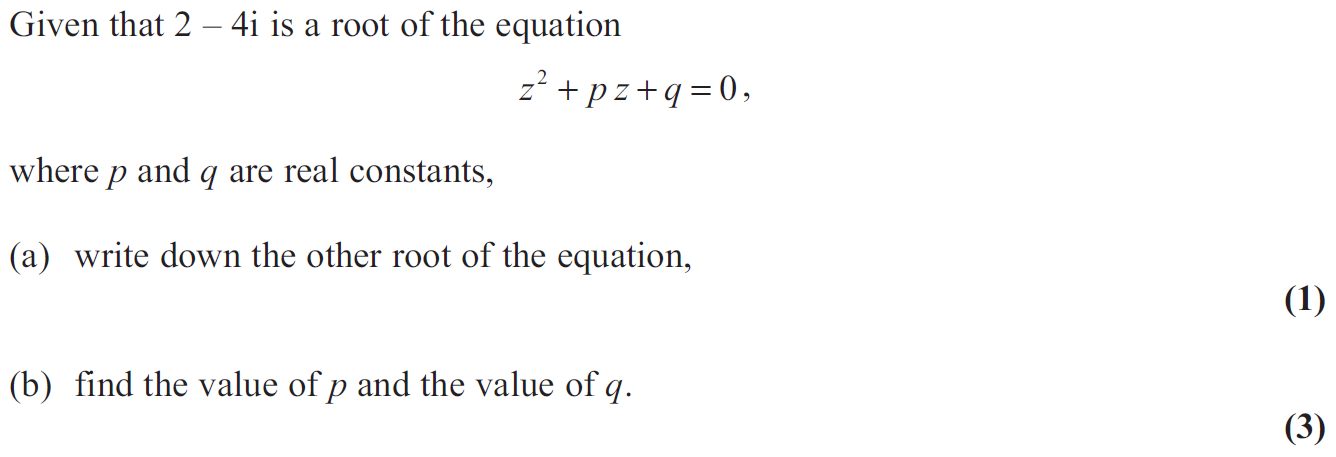 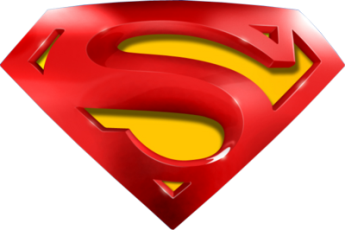 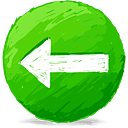 Jan 2011
A
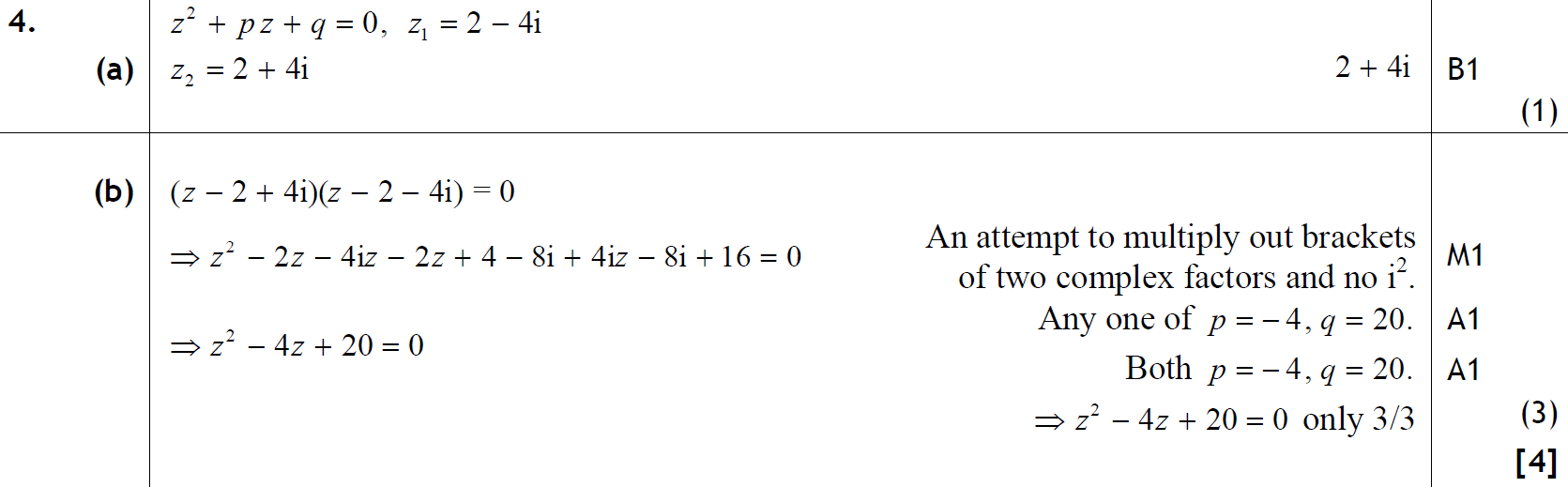 B
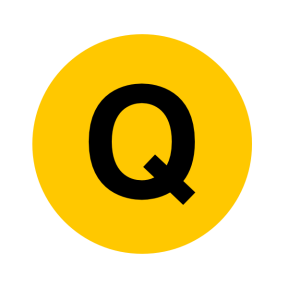 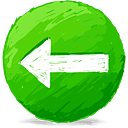 Jan 2012
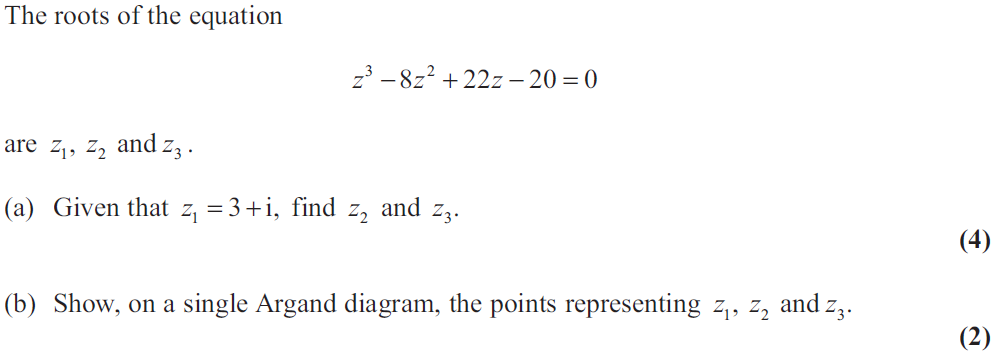 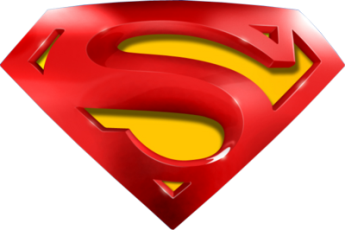 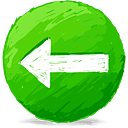 Jan 2012
A
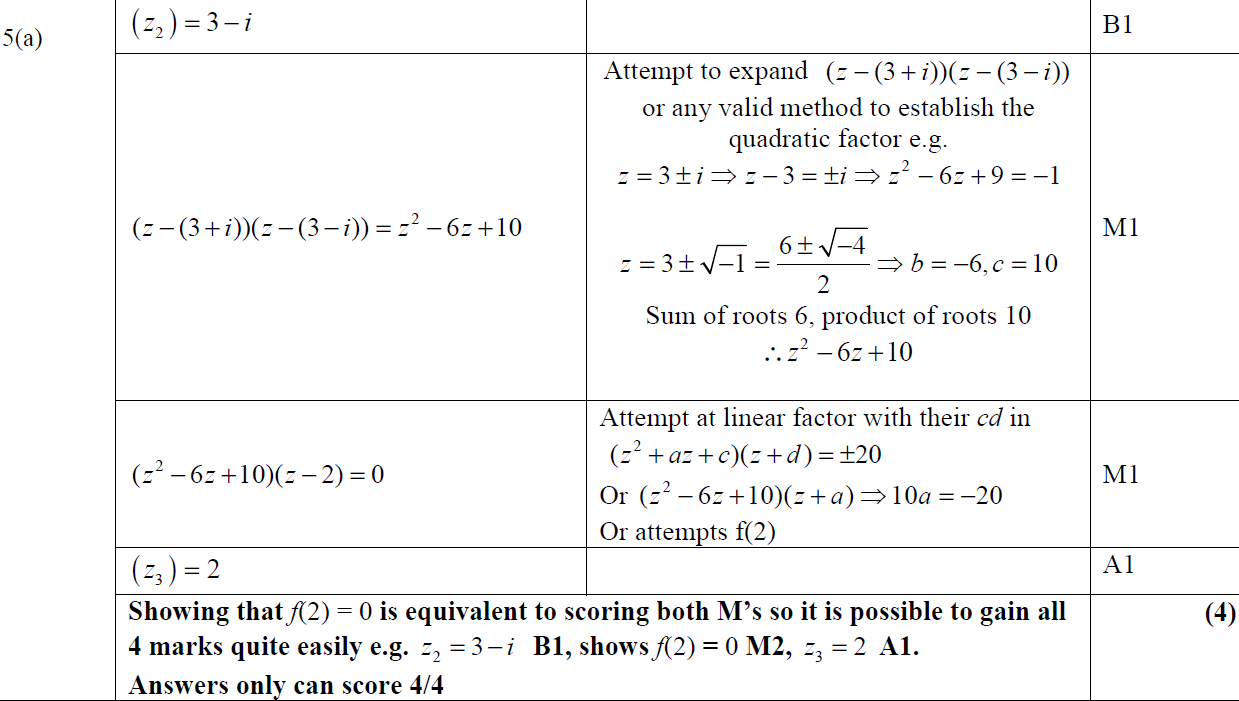 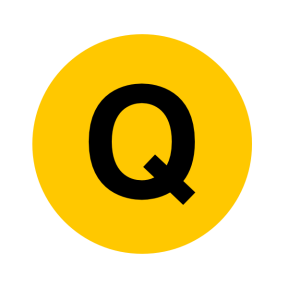 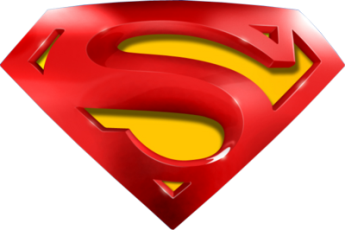 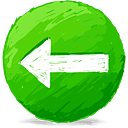 Jan 2012
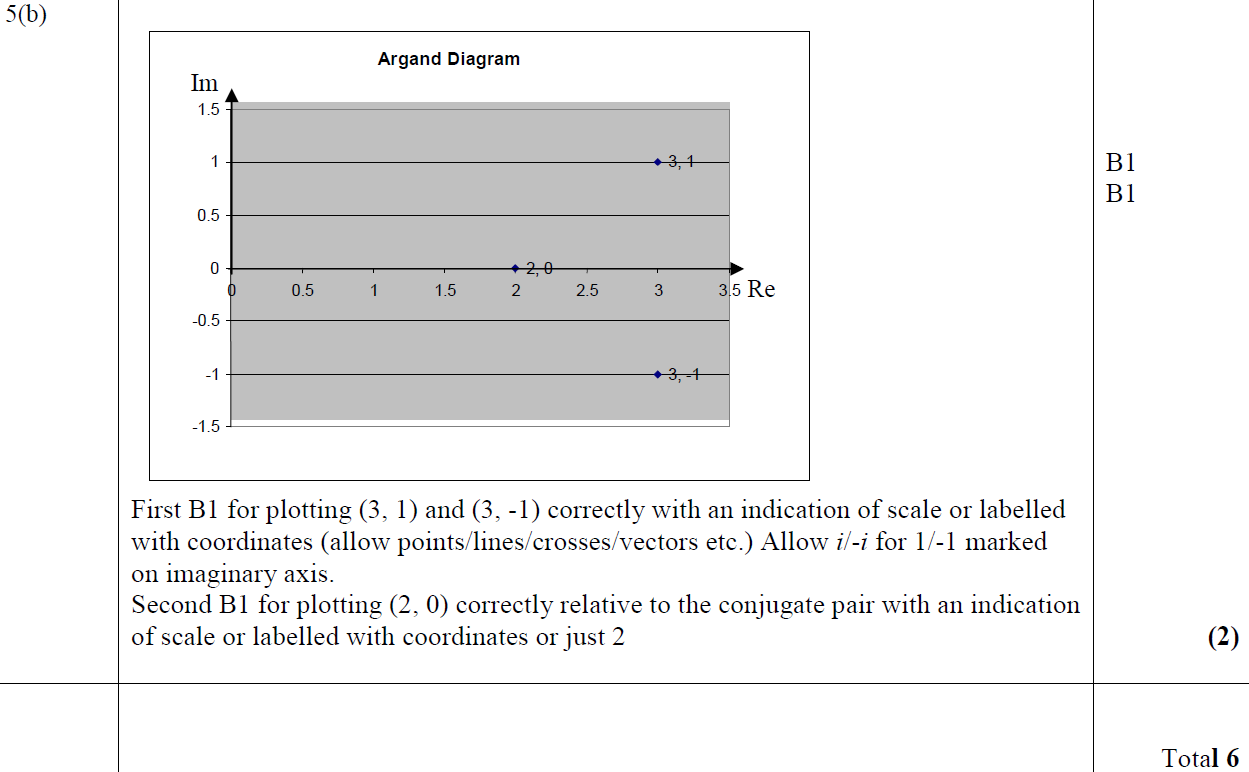 B
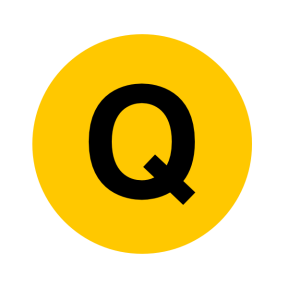 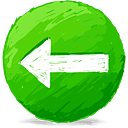 June 2012
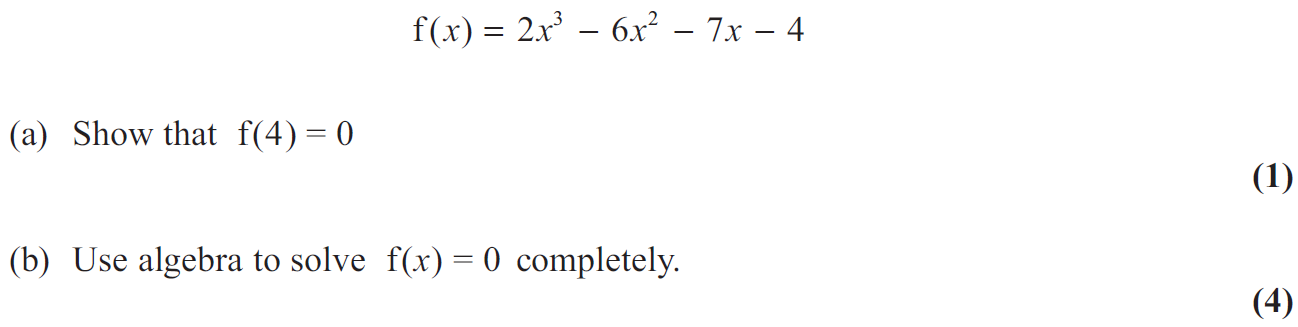 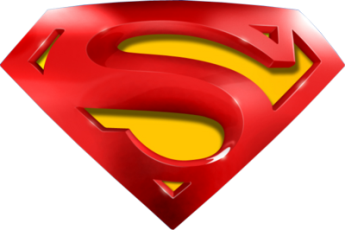 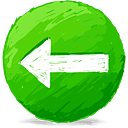 June 2012
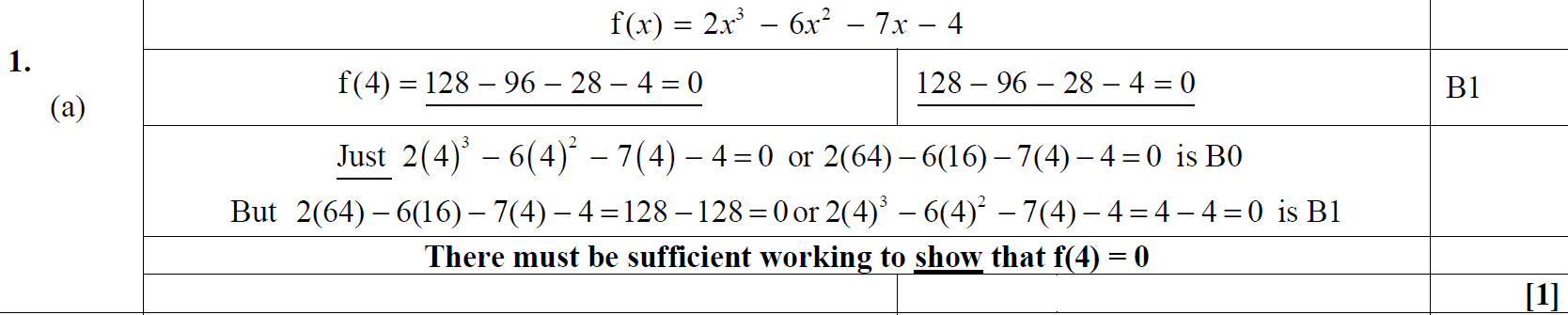 A
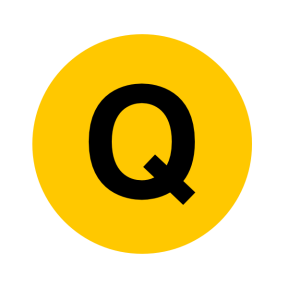 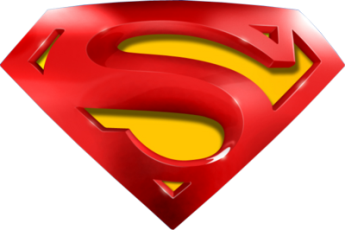 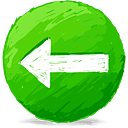 June 2012
B
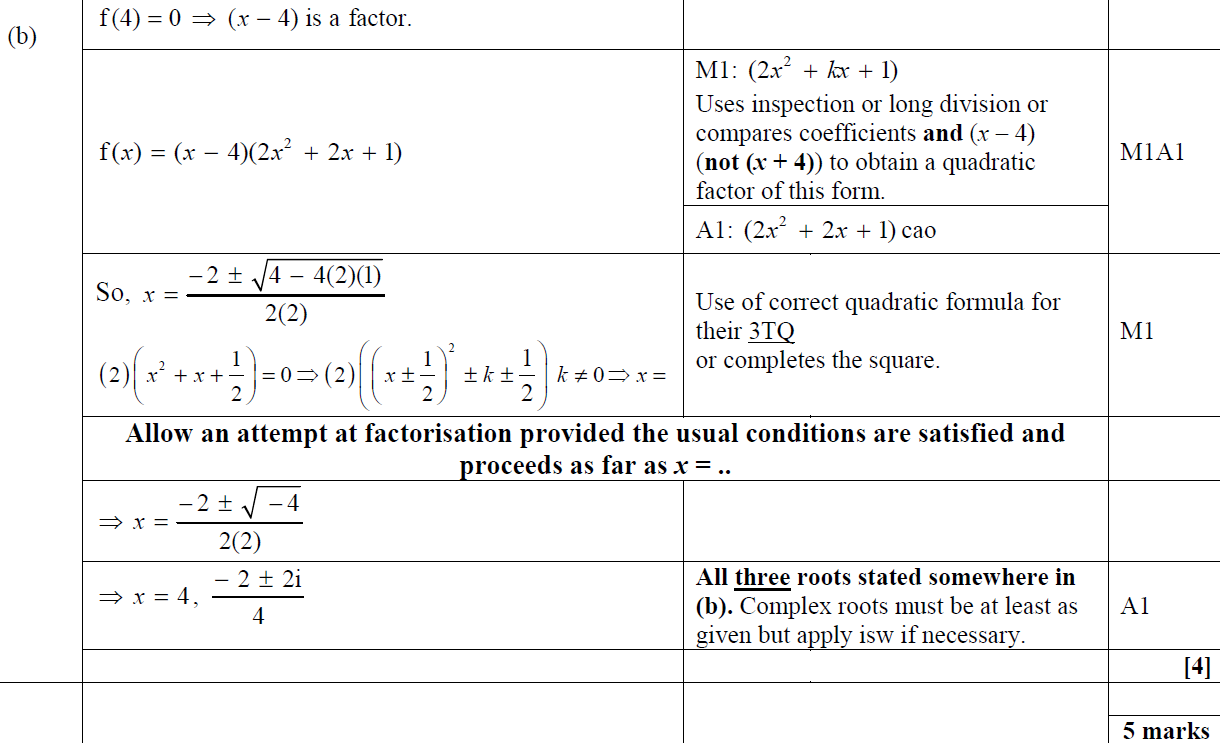 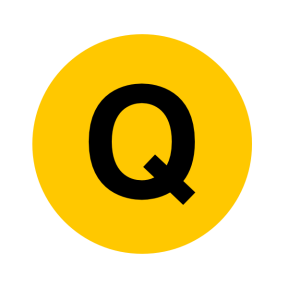 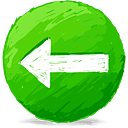 Jan 2013
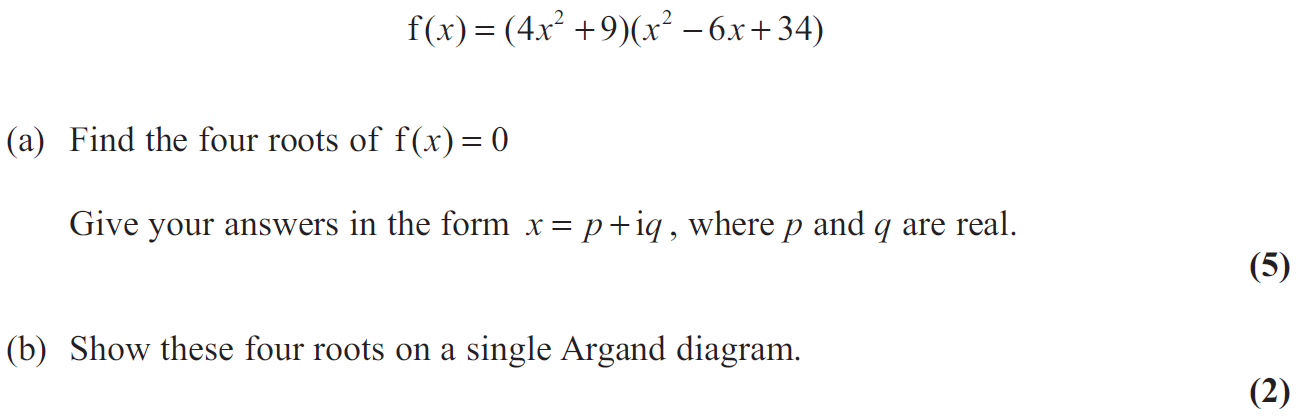 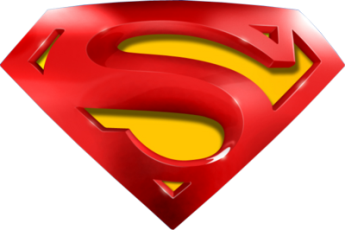 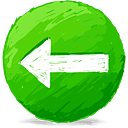 Jan 2013
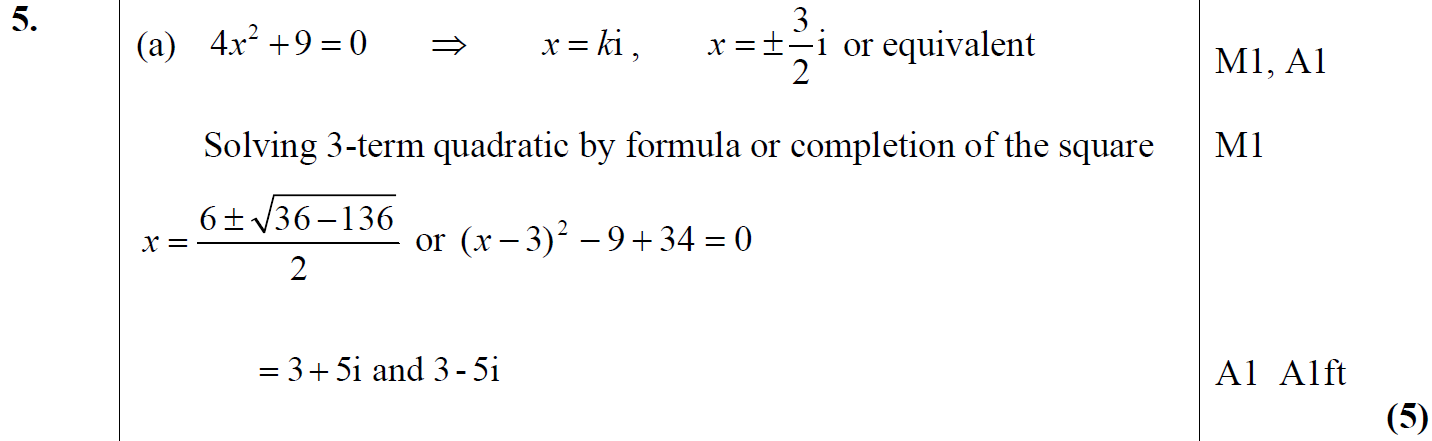 A
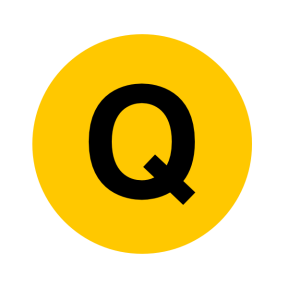 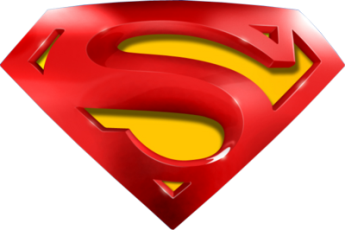 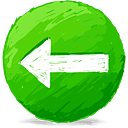 Jan 2013
B
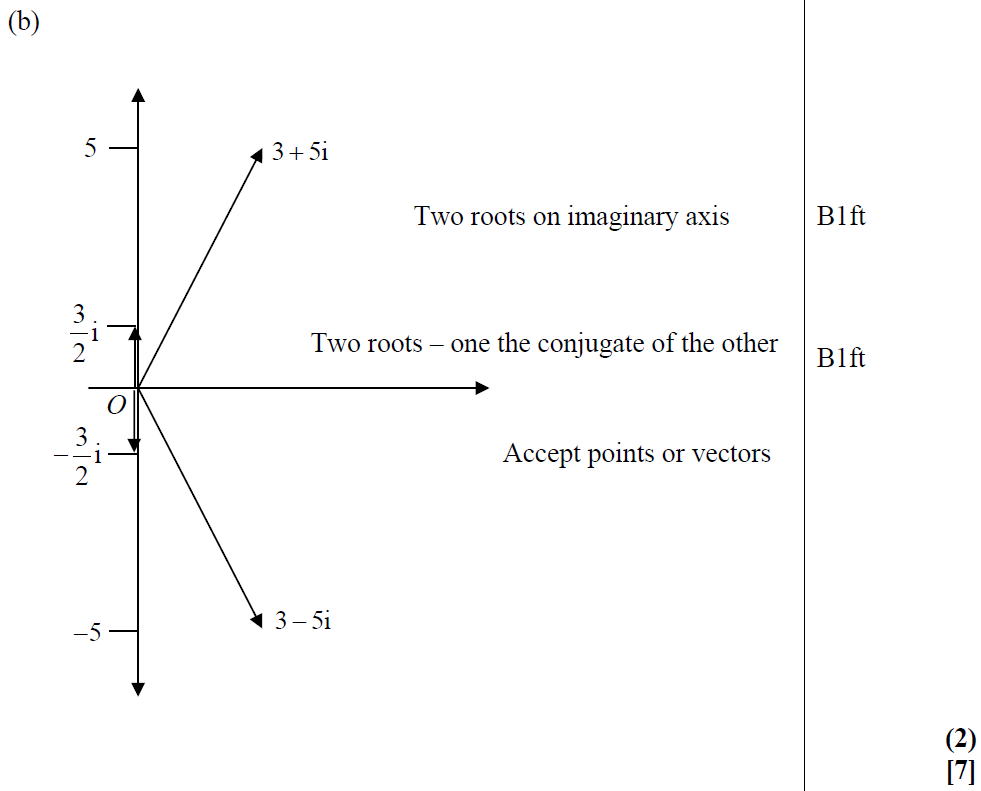 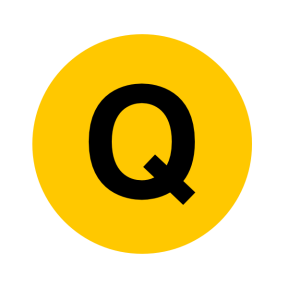 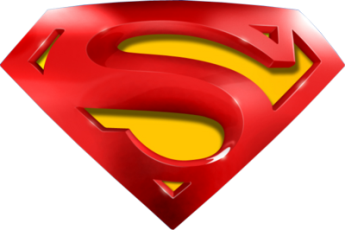 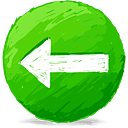 Jan 2013
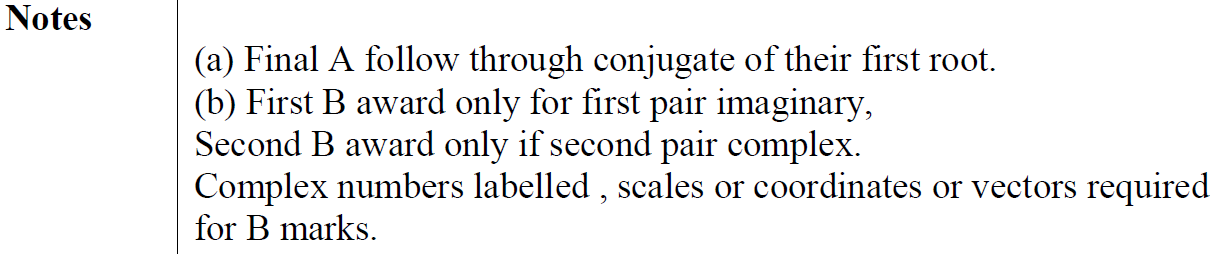 A notes
B notes
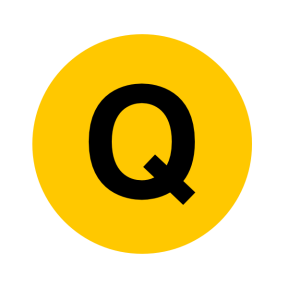 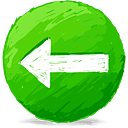 June 2013
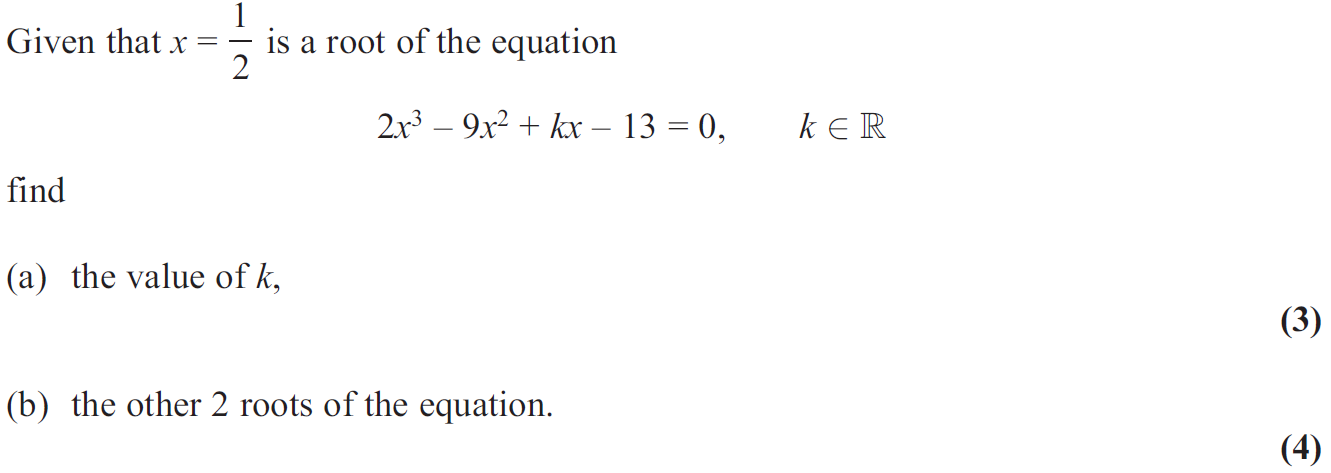 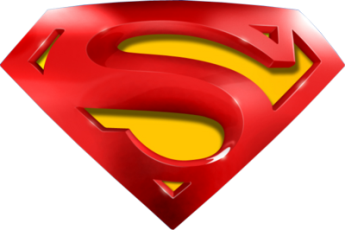 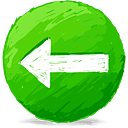 June 2013
A
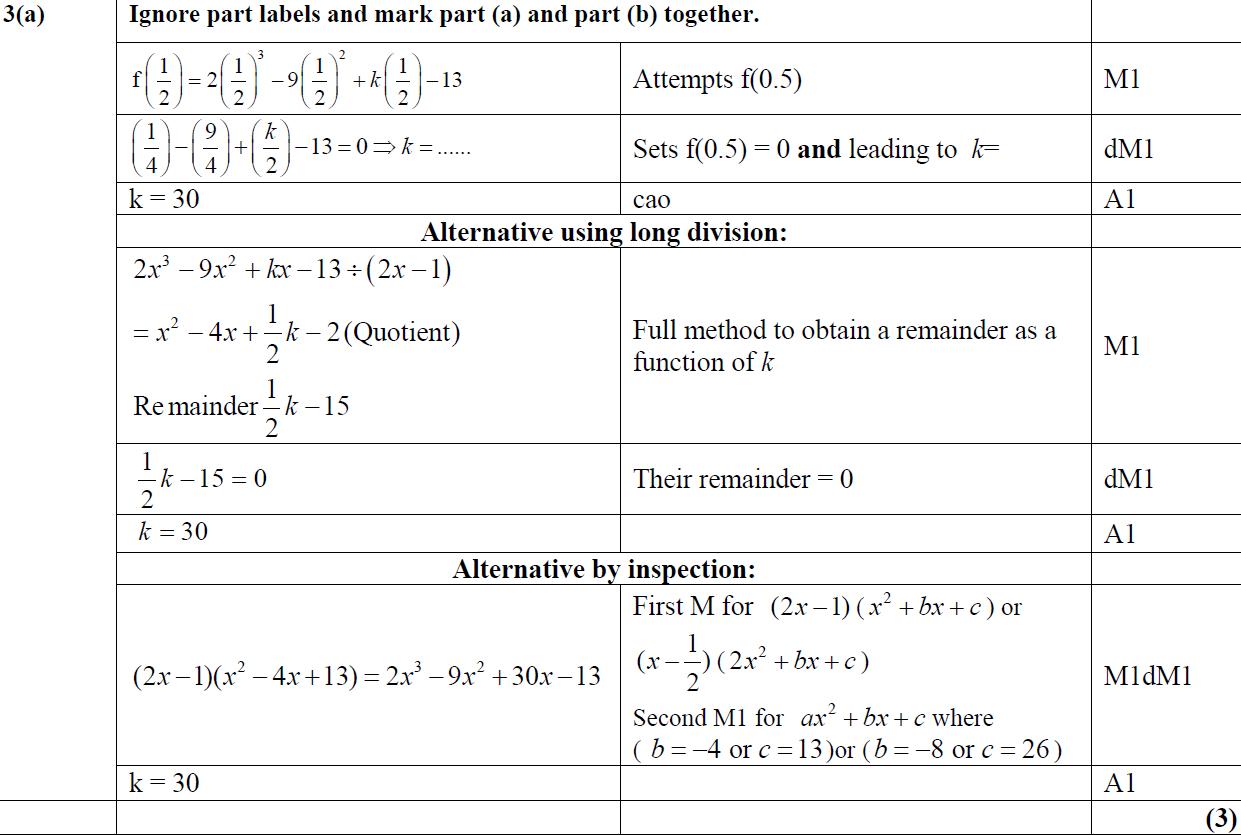 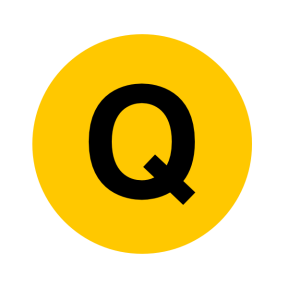 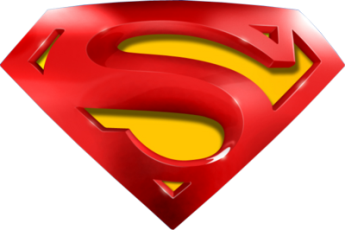 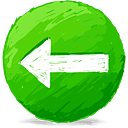 June 2013
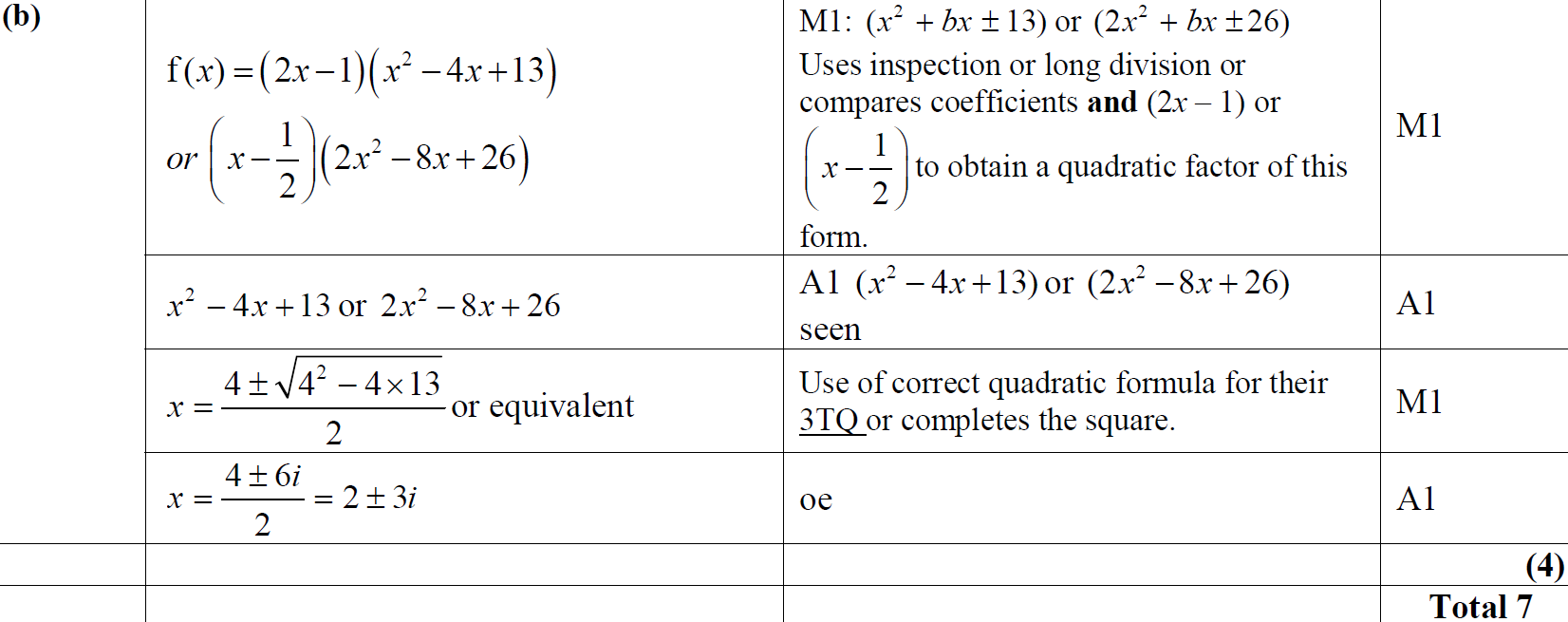 B
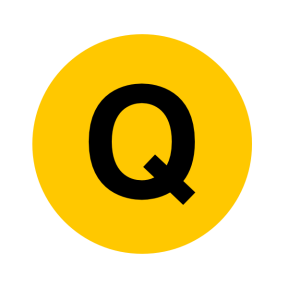 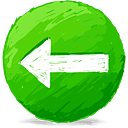 June 2013 Reserve
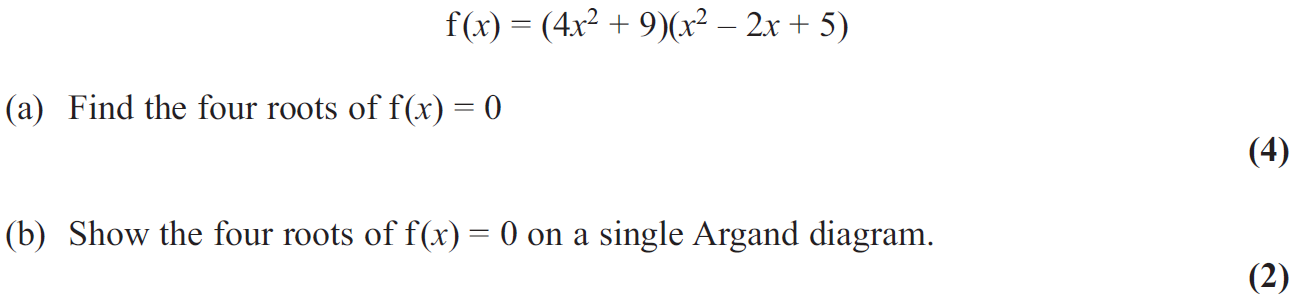 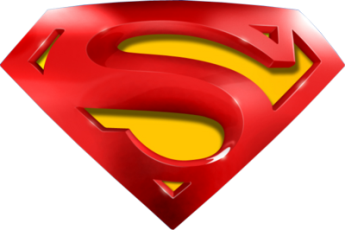 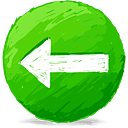 June 2013 Reserve
A
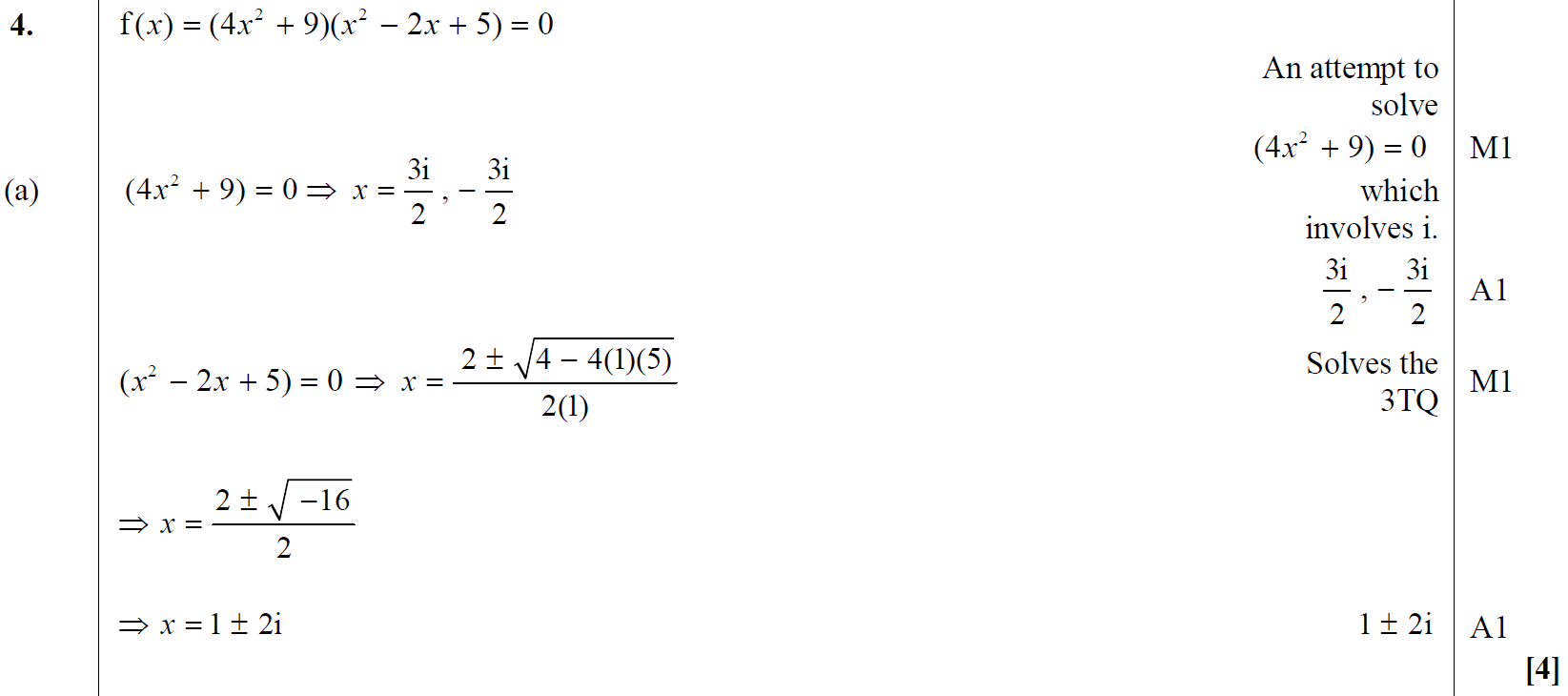 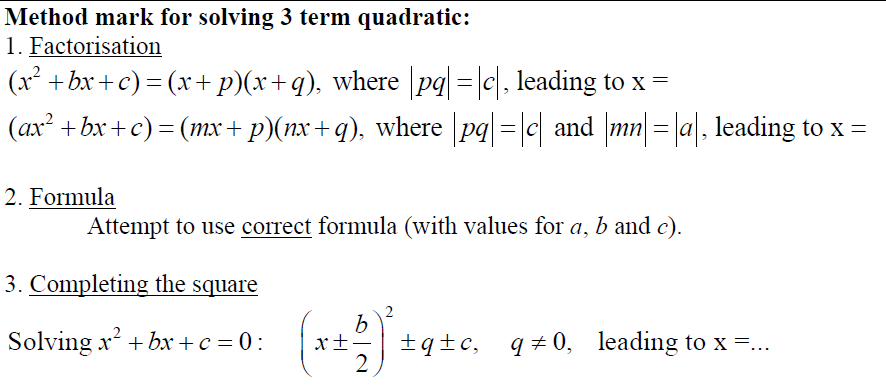 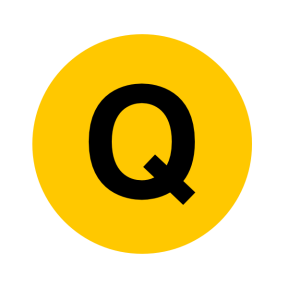 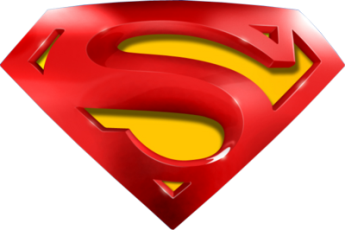 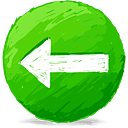 June 2013 Reserve
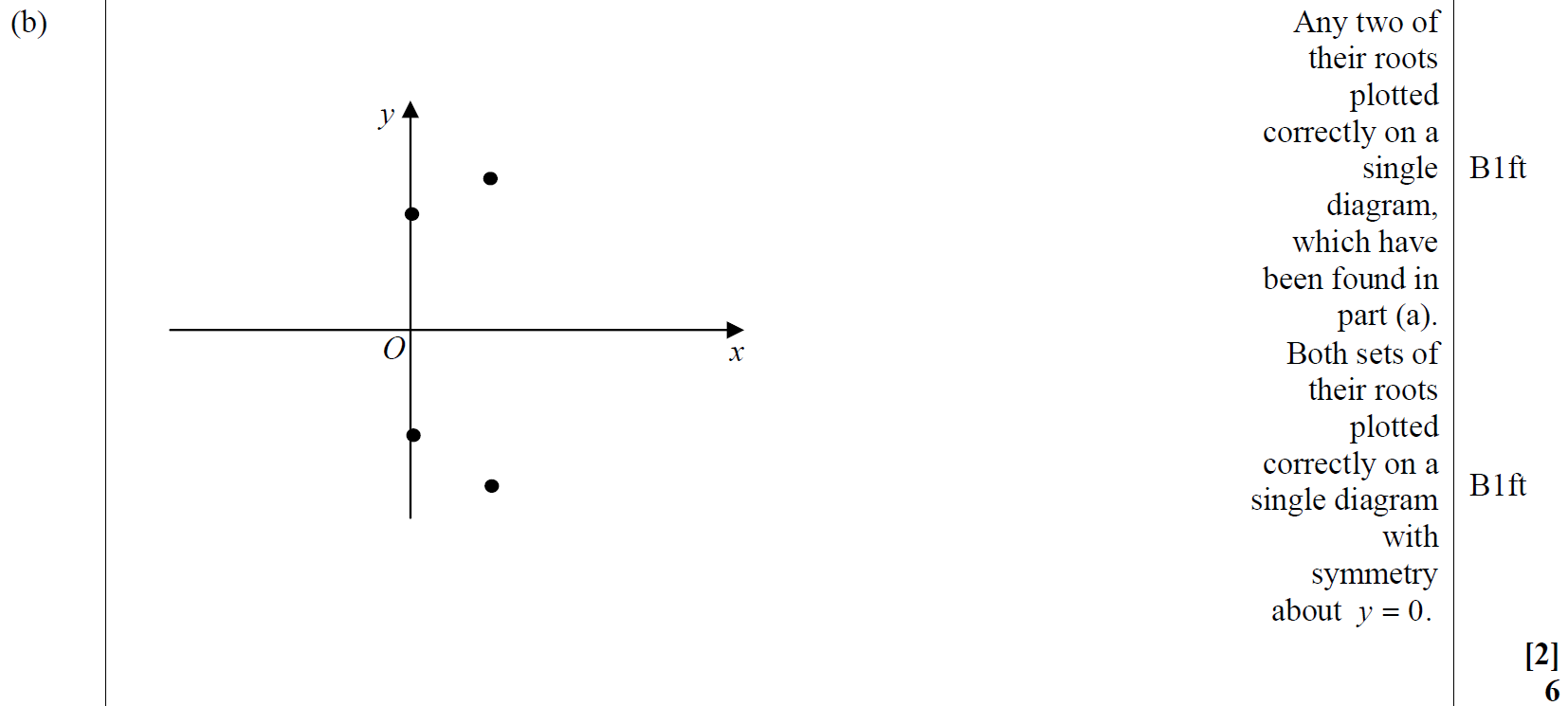 B
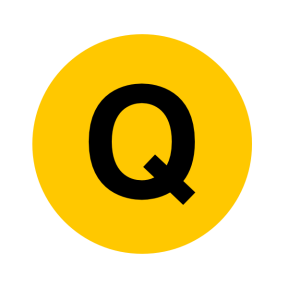 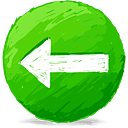 June 2013 Withdrawn
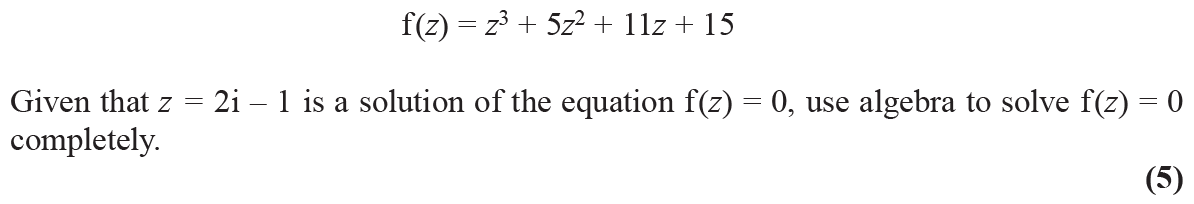 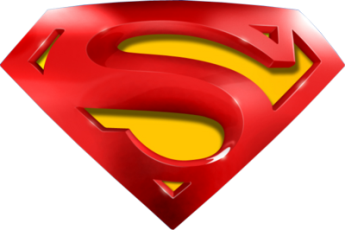 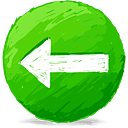 June 2013 Withdrawn
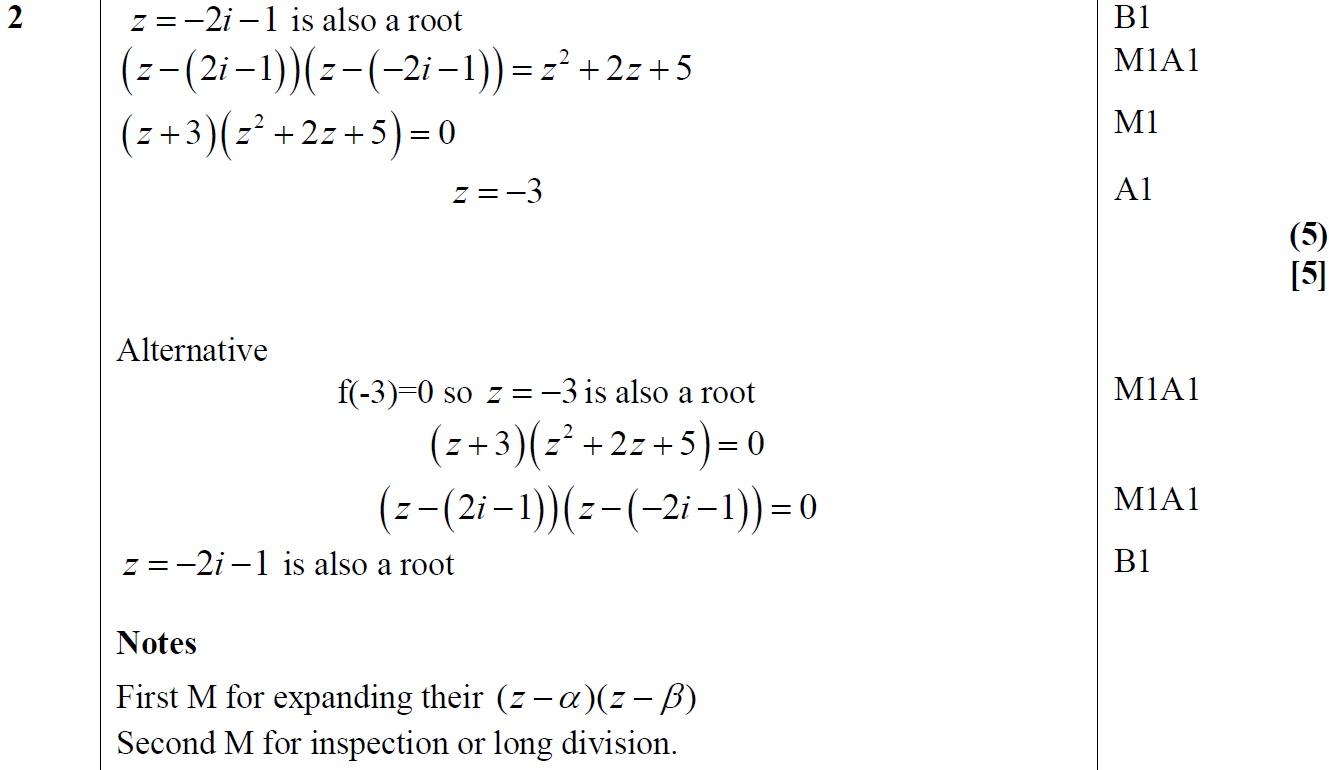 A
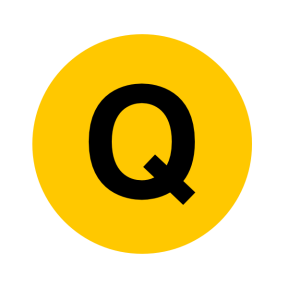 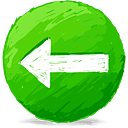 June 2014
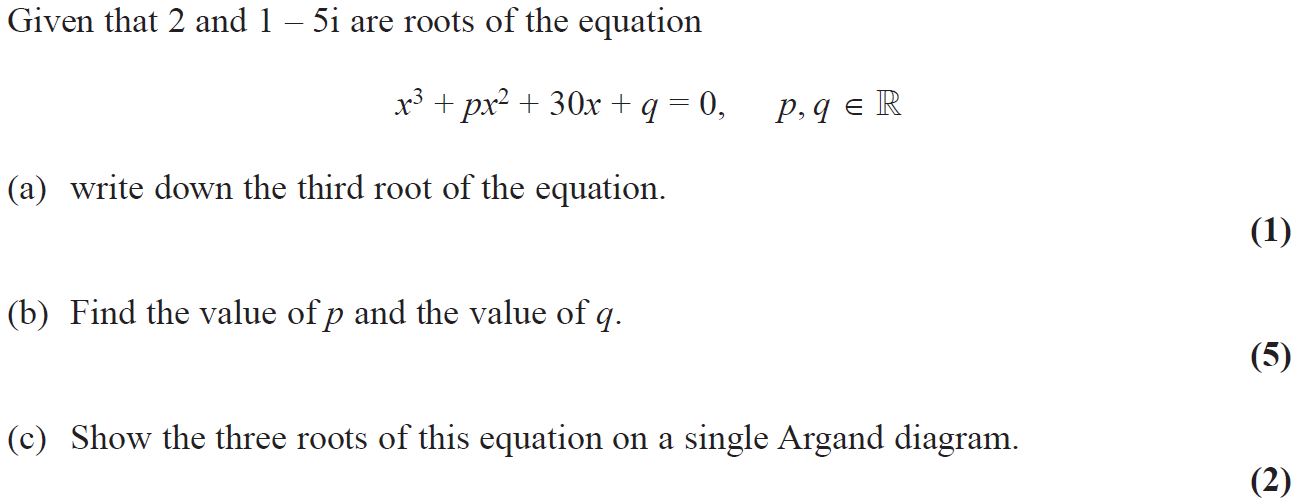 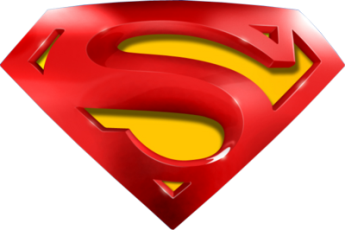 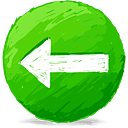 June 2014
A
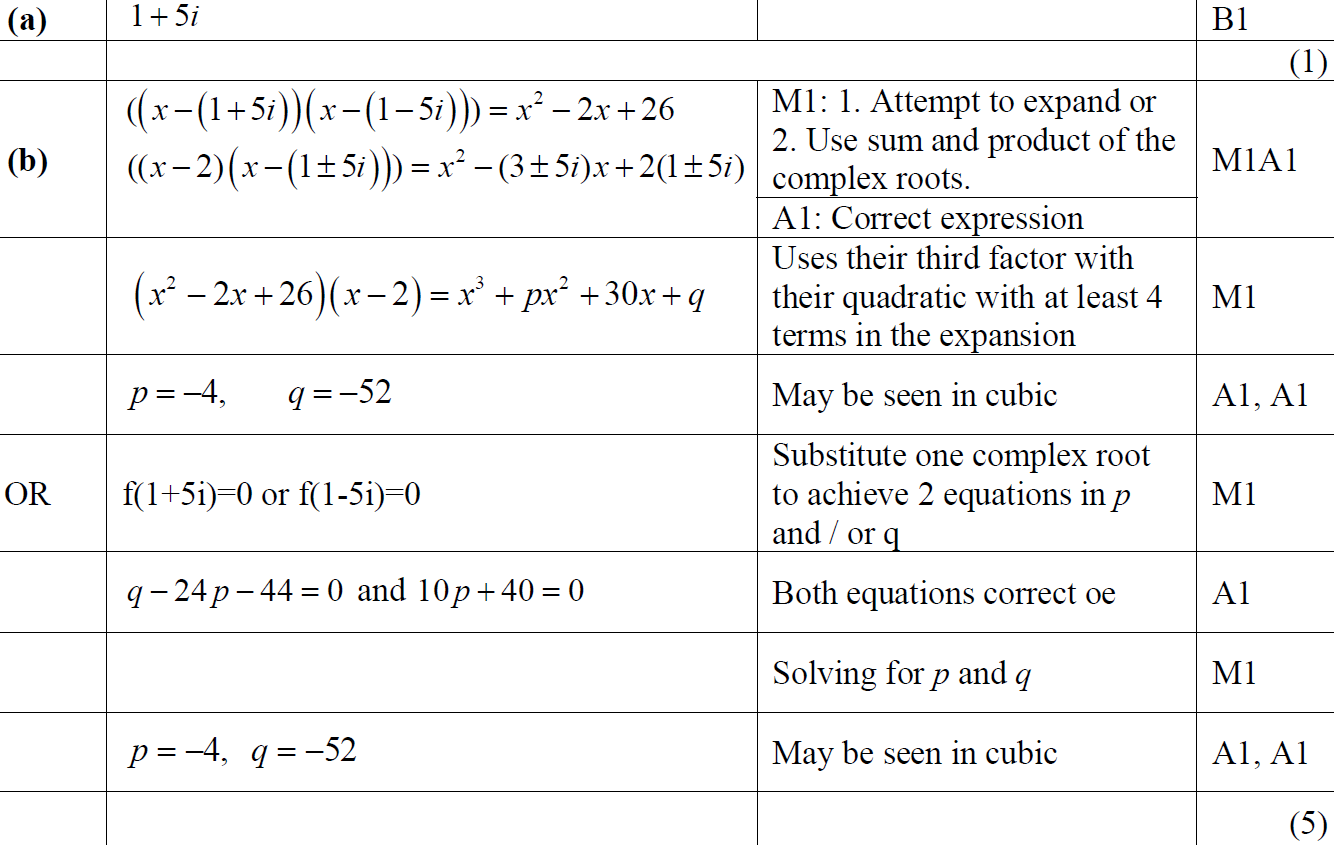 B
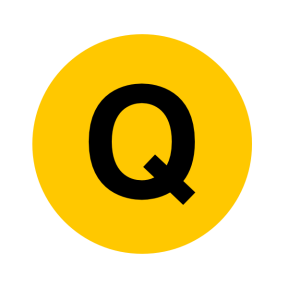 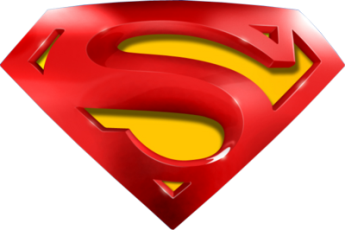 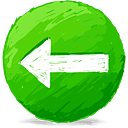 June 2014
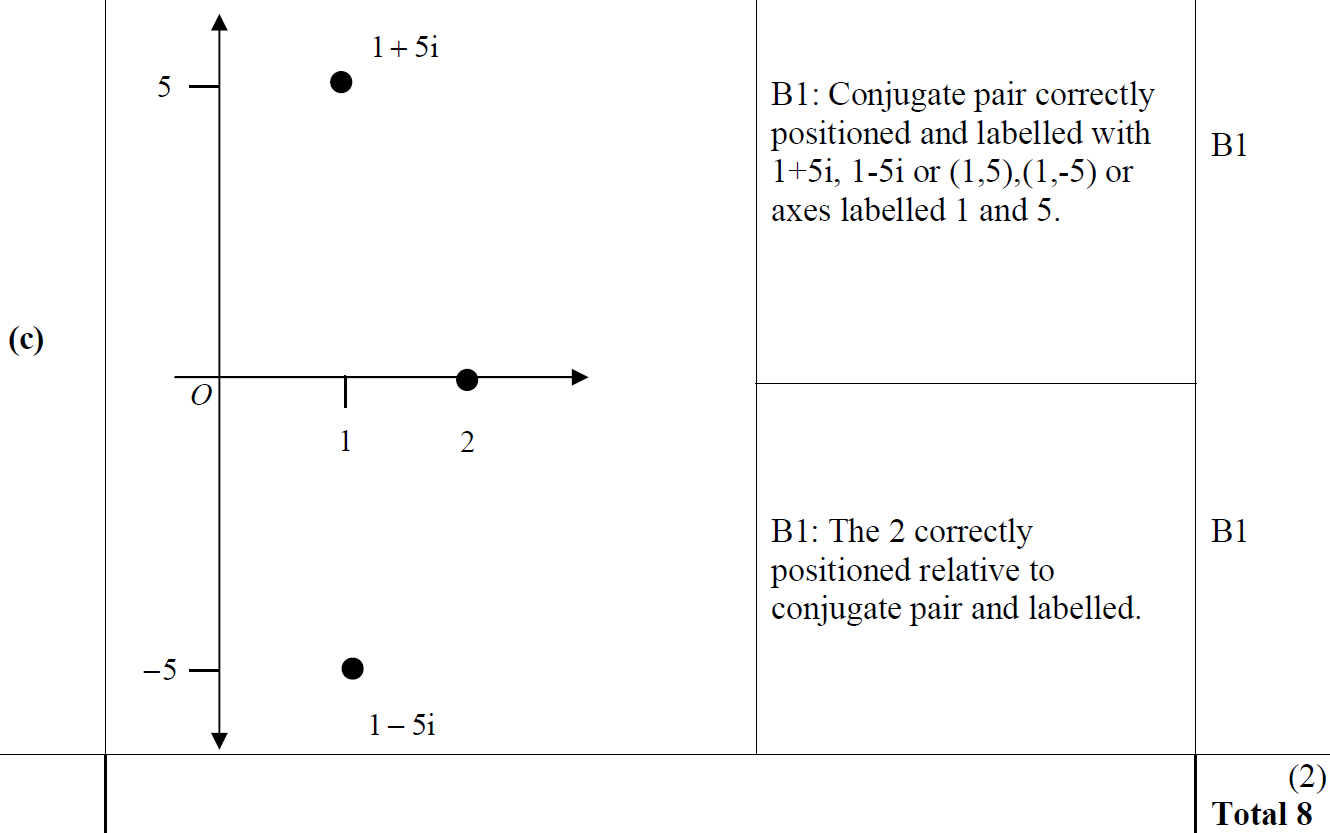 C
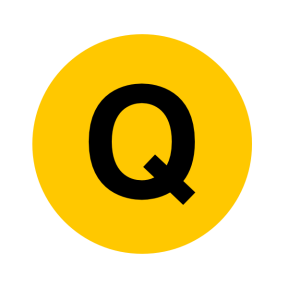 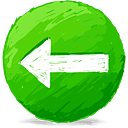 June 2014 Reserve
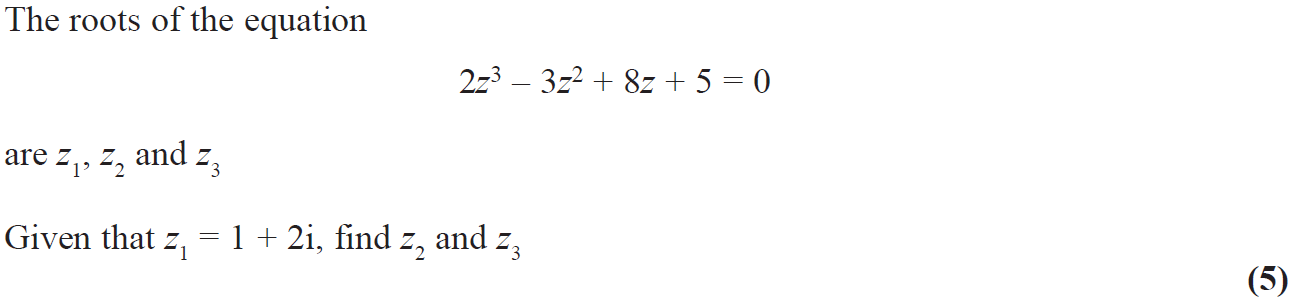 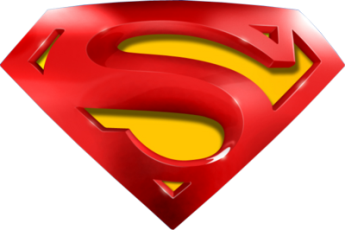 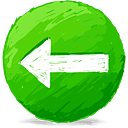 June 2014 Reserve
A
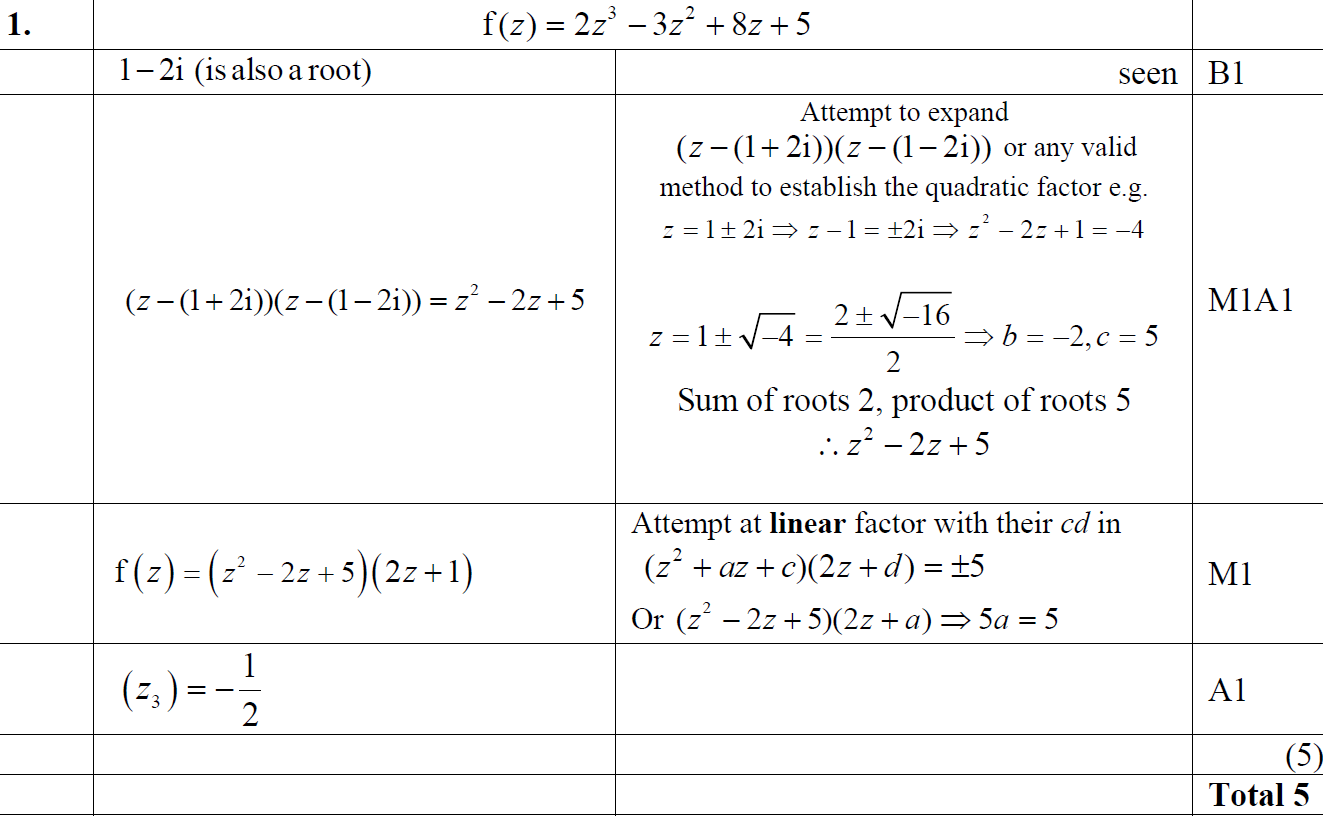 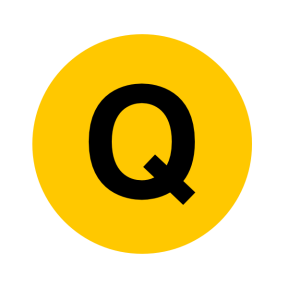 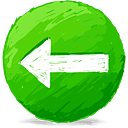 June 2015
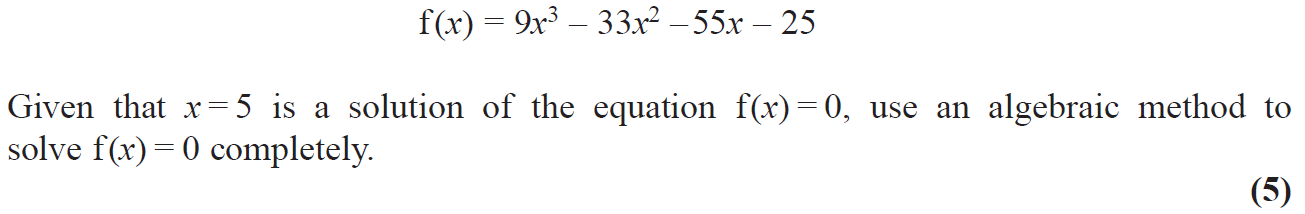 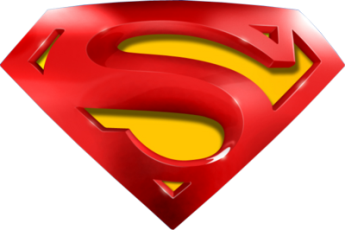 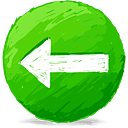 June 2015
A
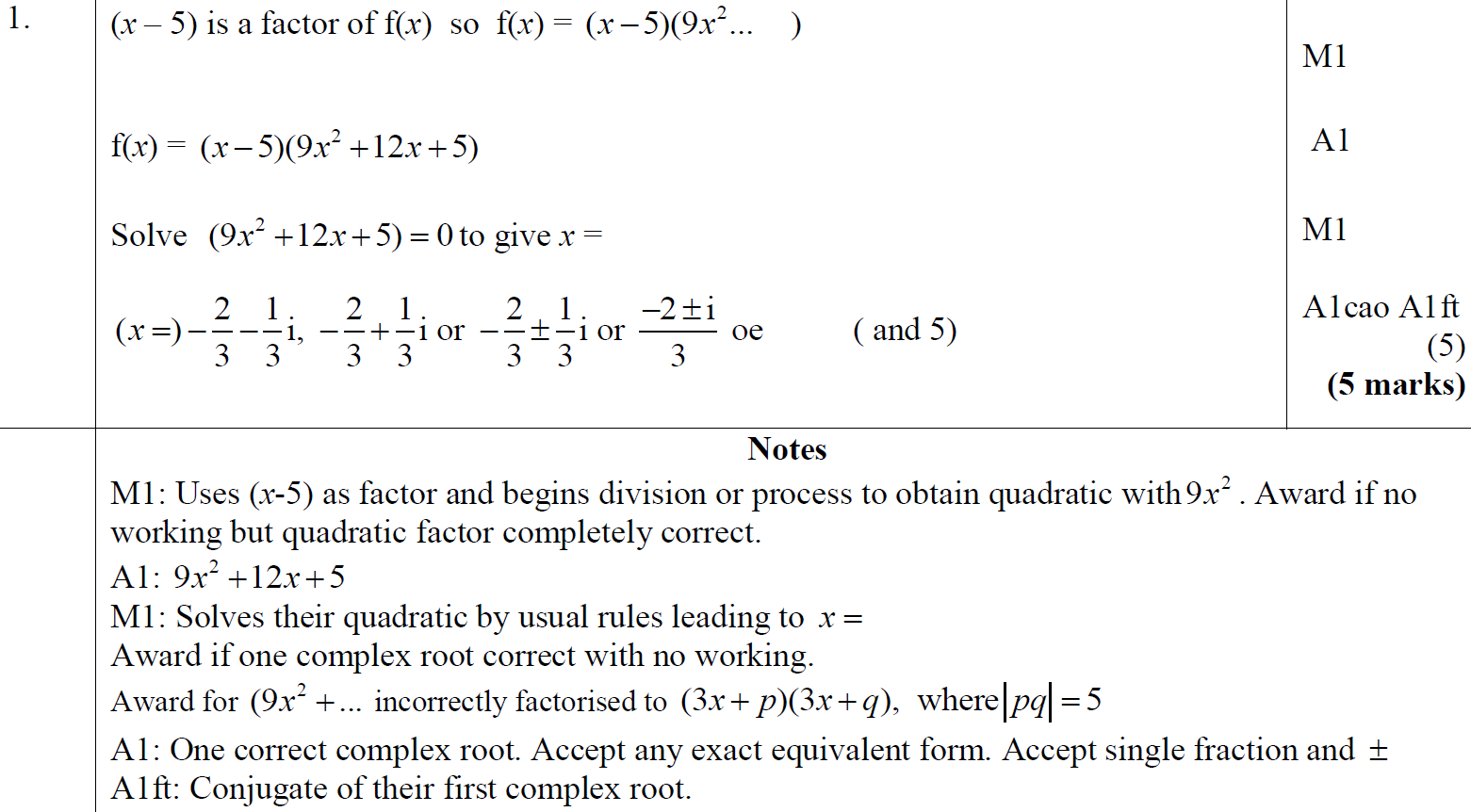 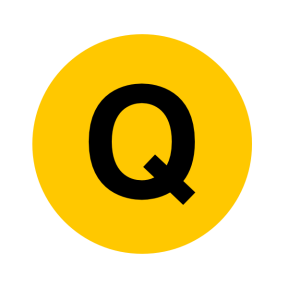 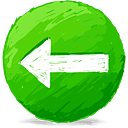 May 2017
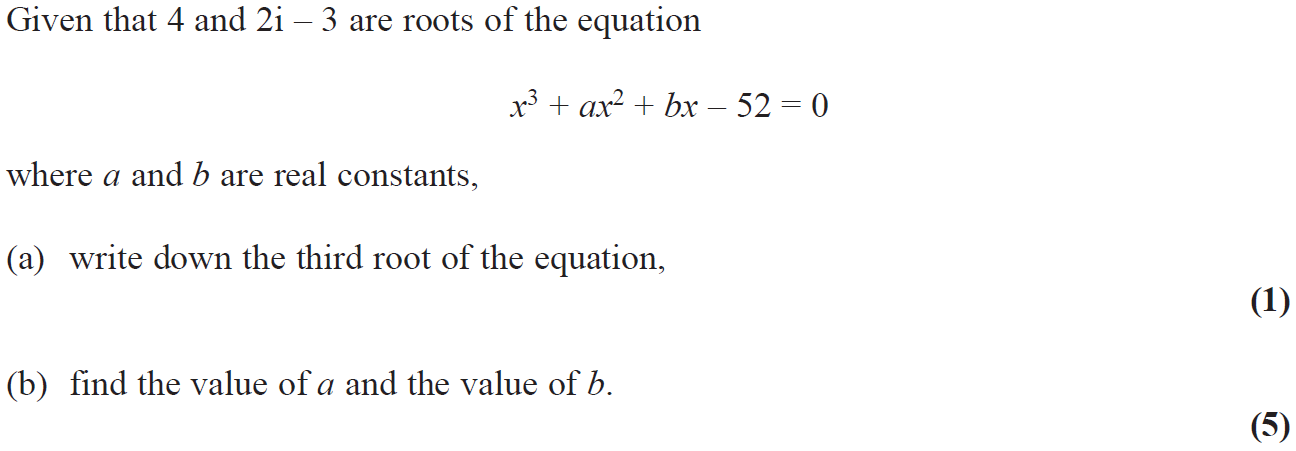 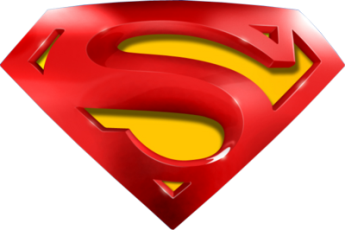 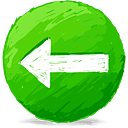 May 2017
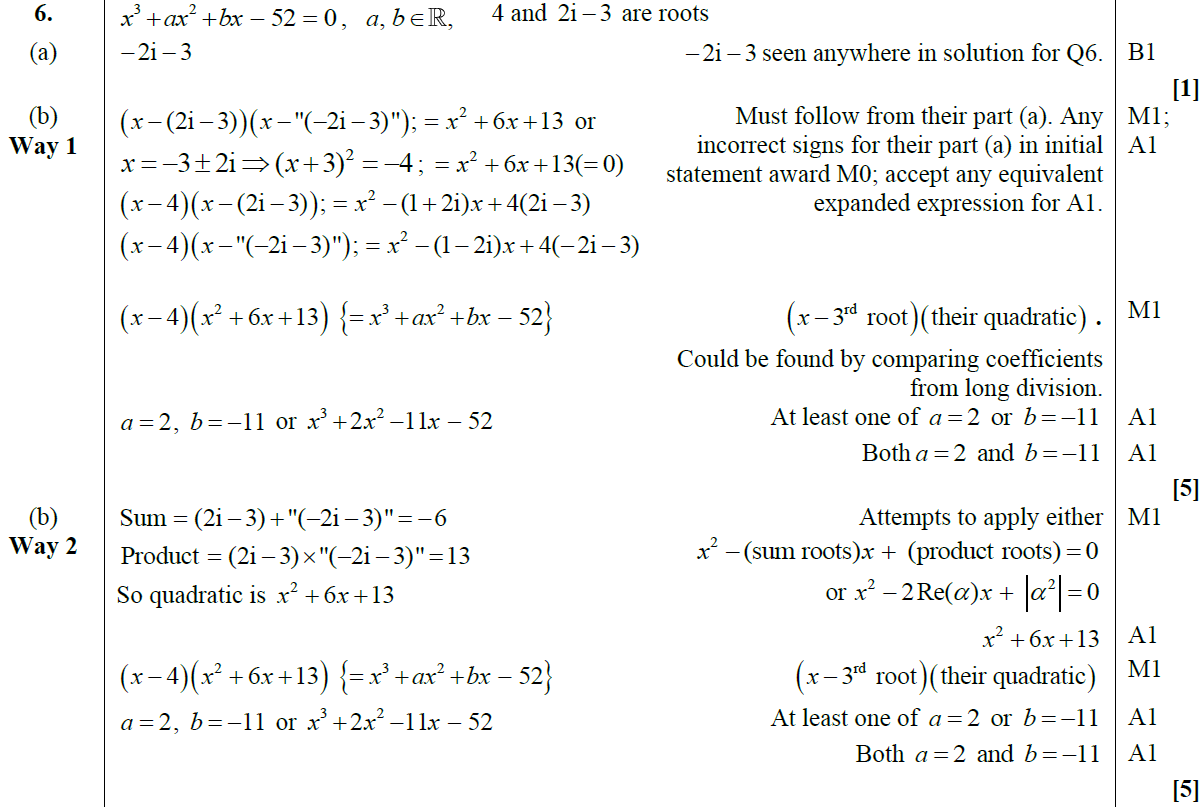 A
B
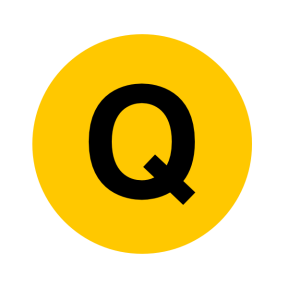 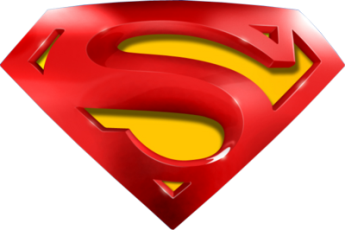 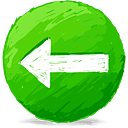 May 2017
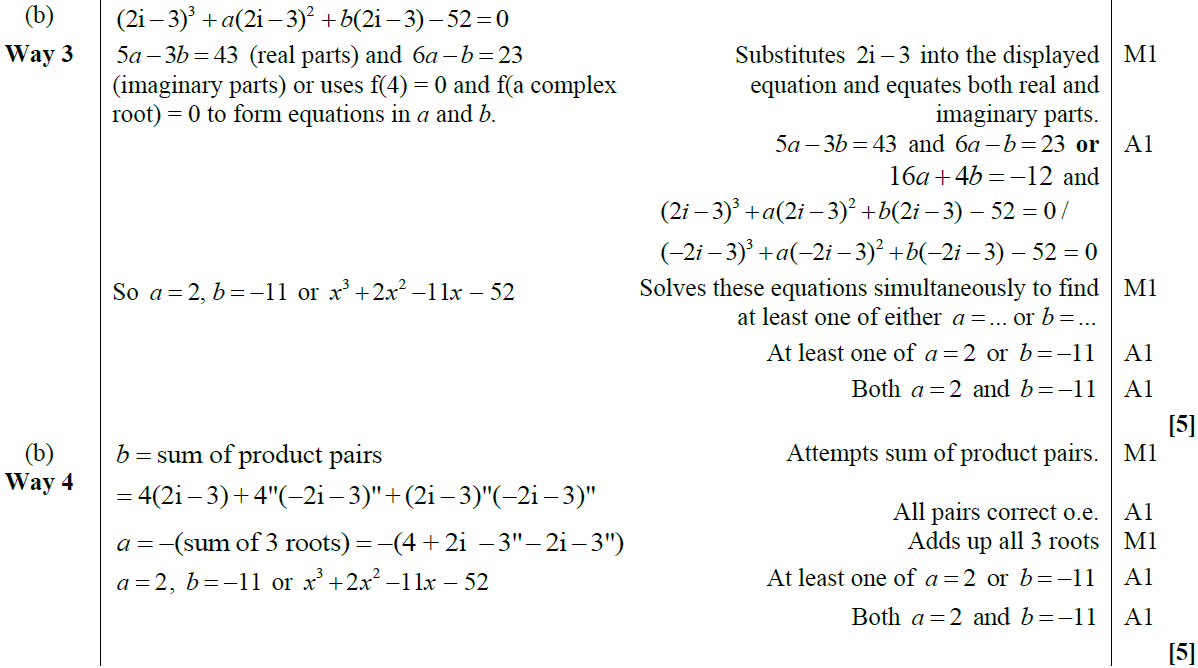 B Alternatives
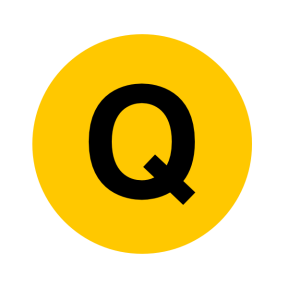 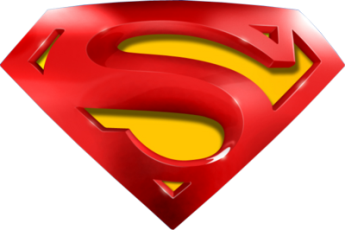 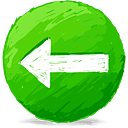 May 2017
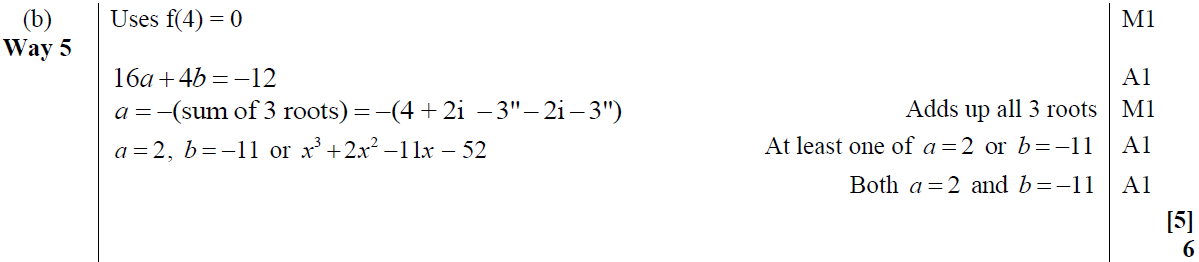 more B Alternatives
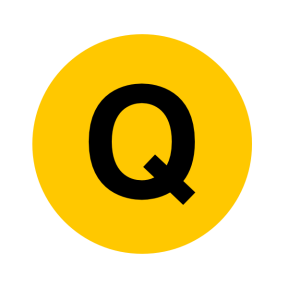 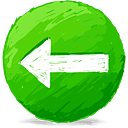